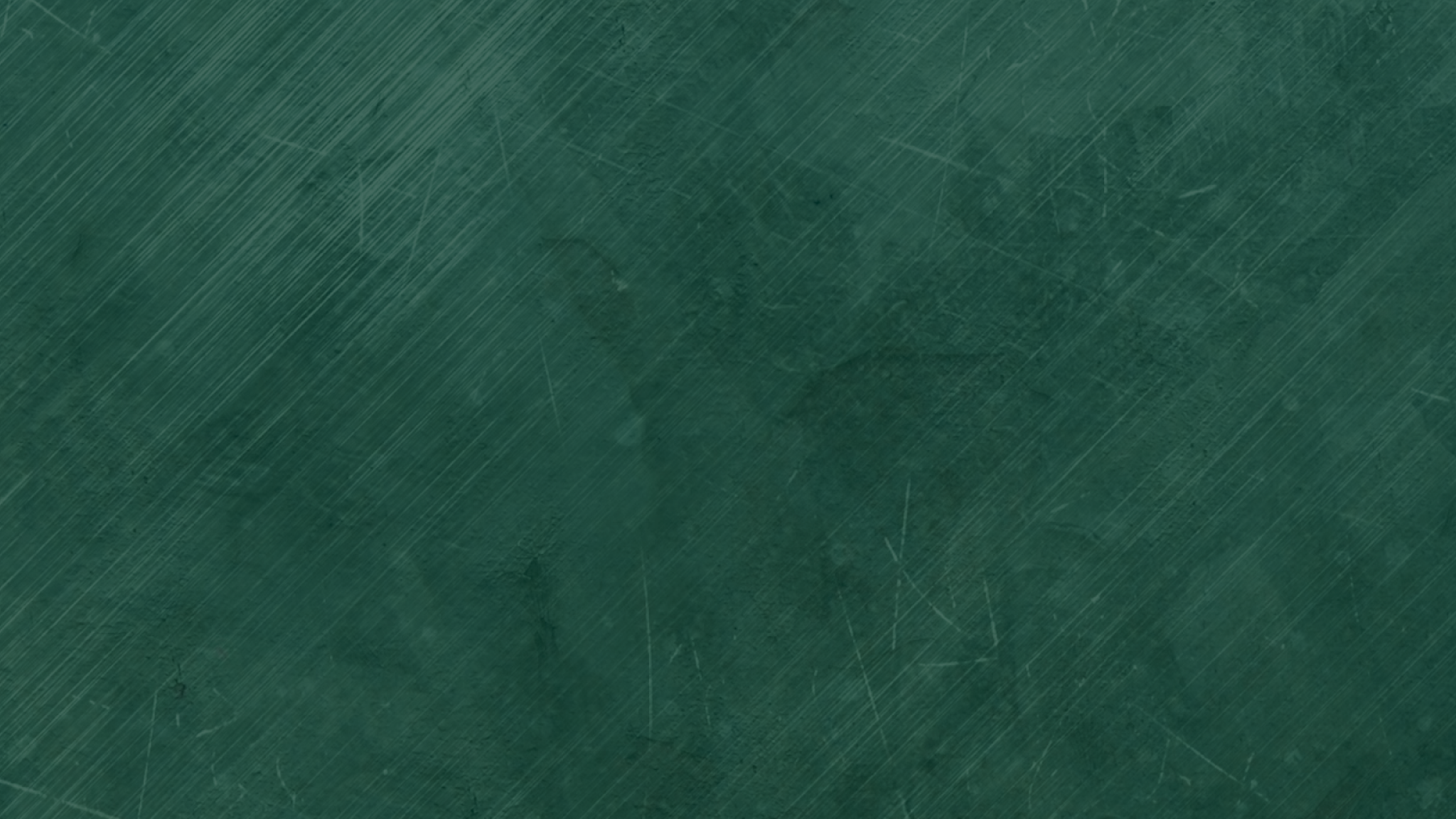 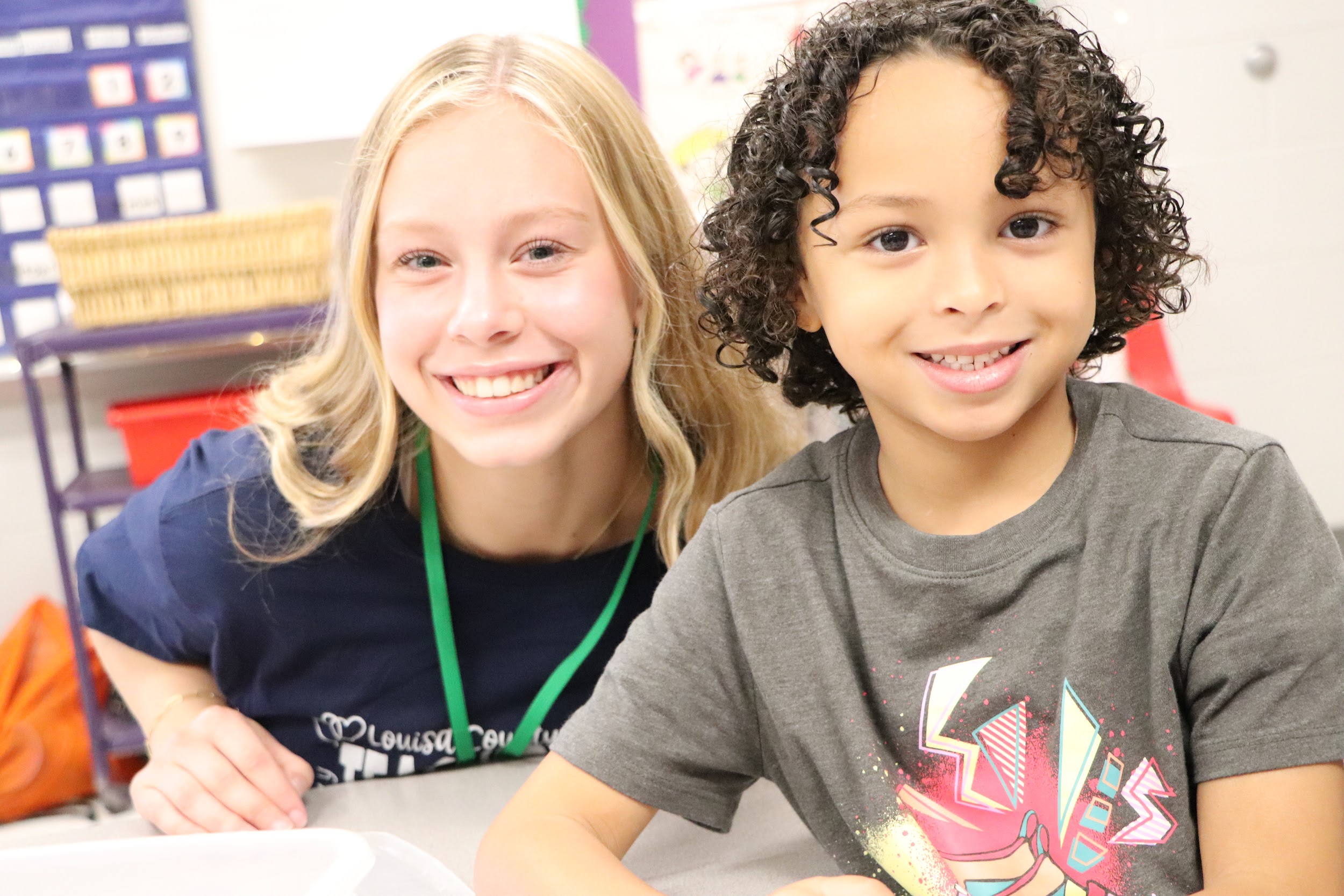 CHRONIC ABSENTEEISM TASK FORCE UPDATE
Monday, January 8th
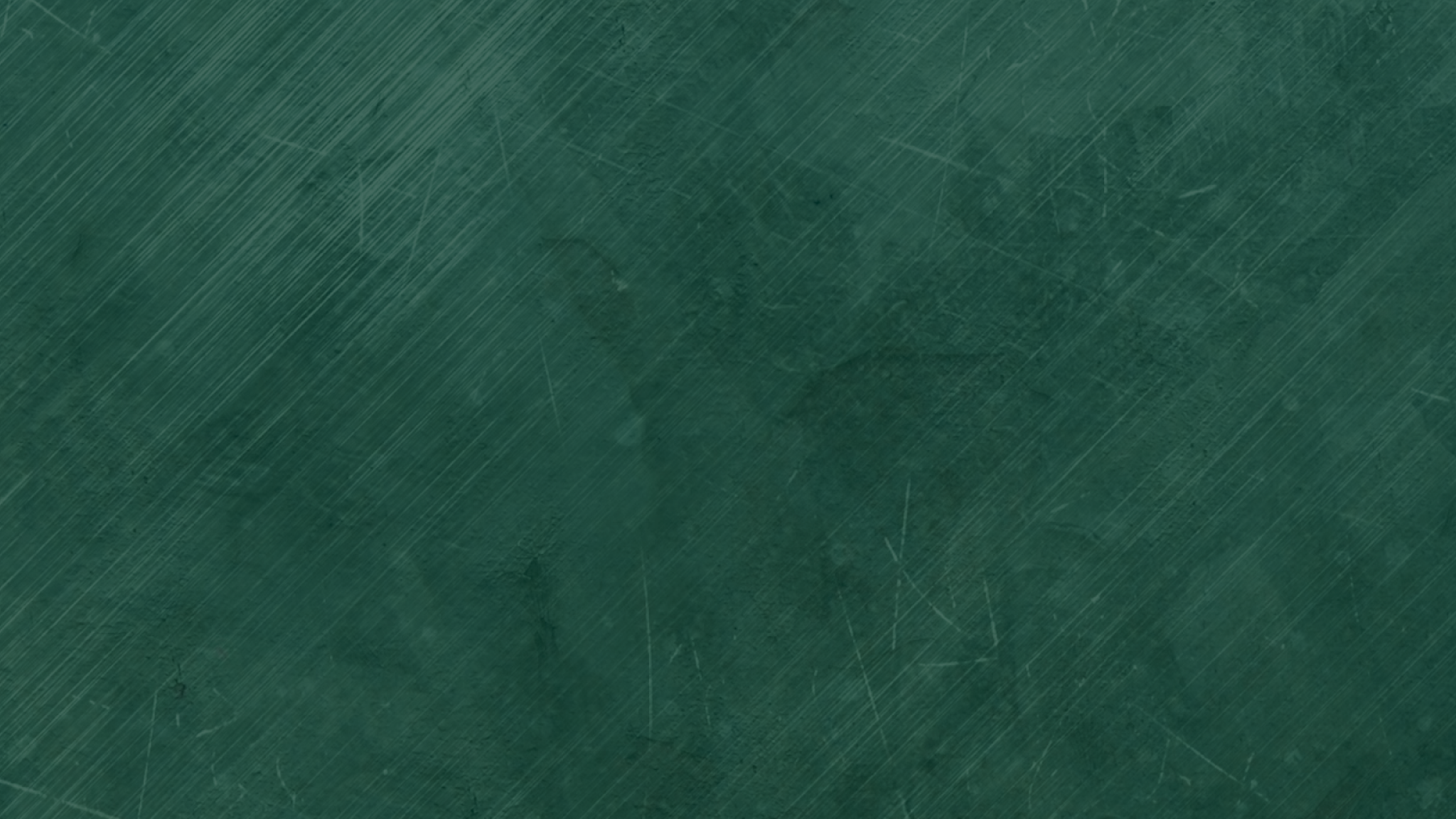 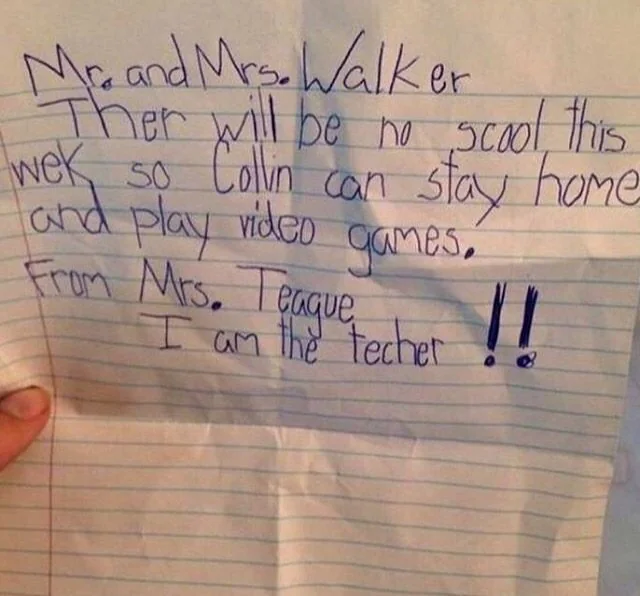 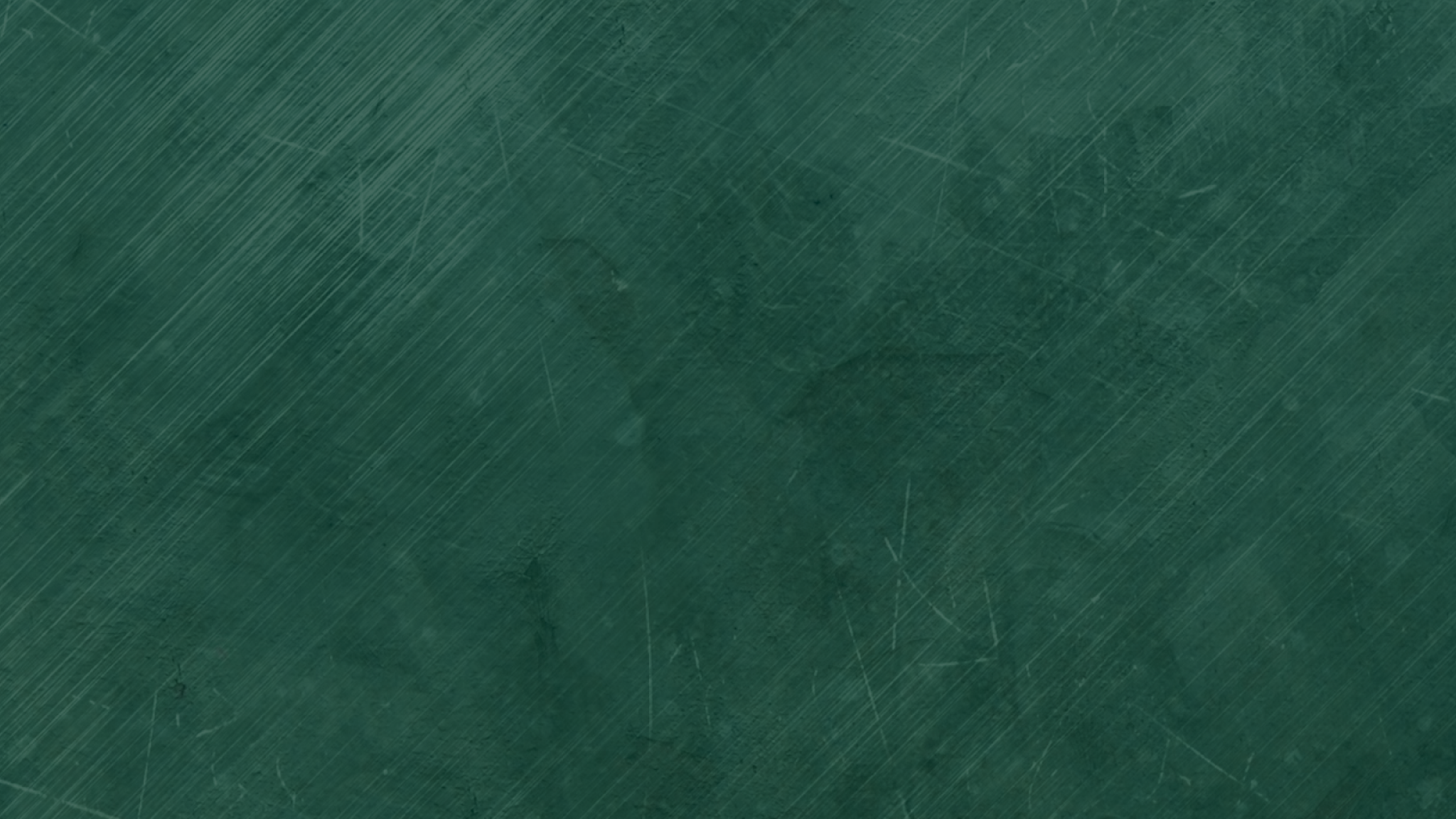 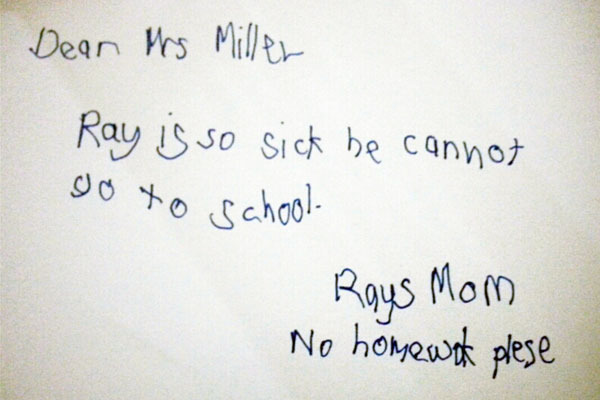 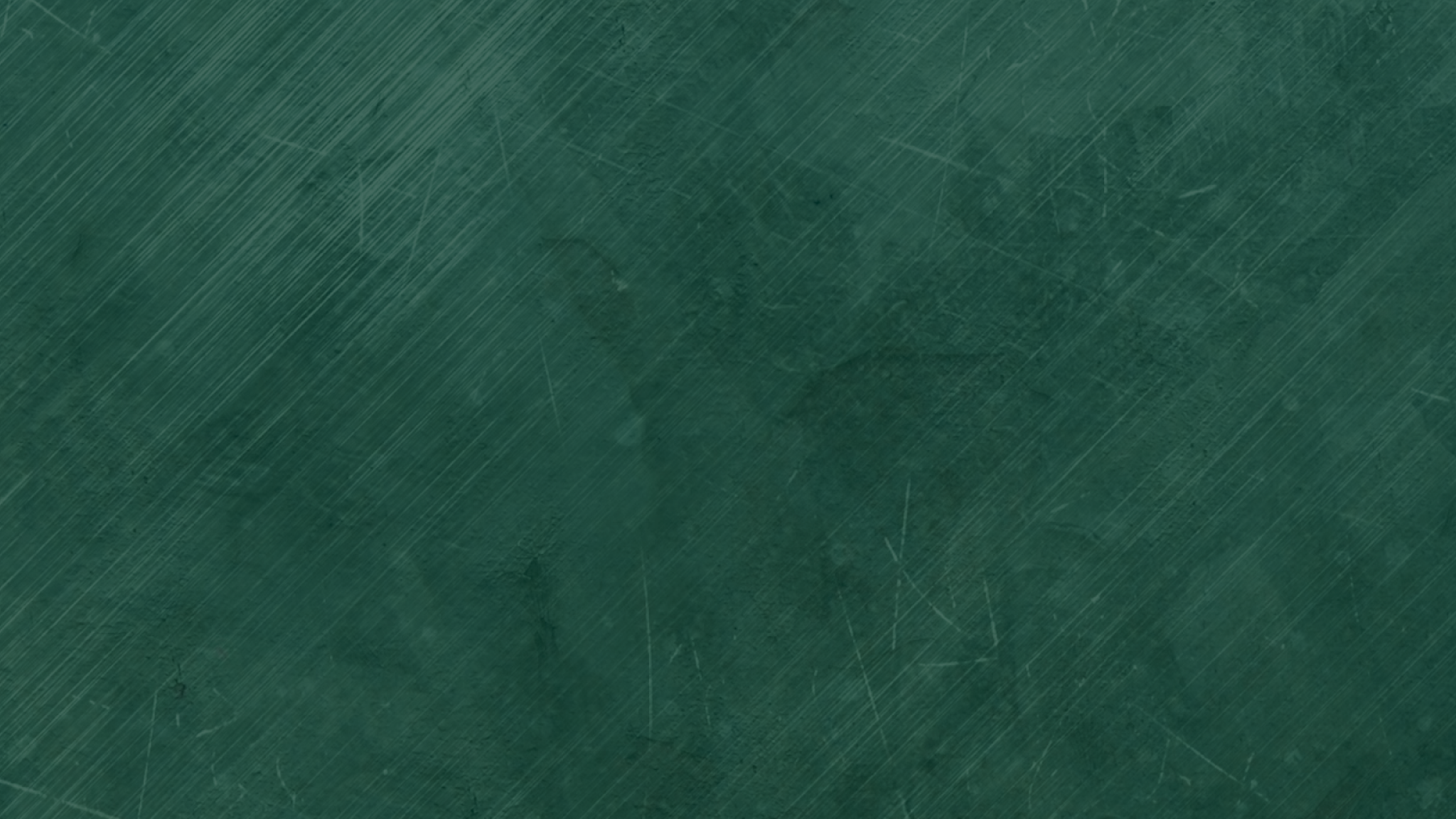 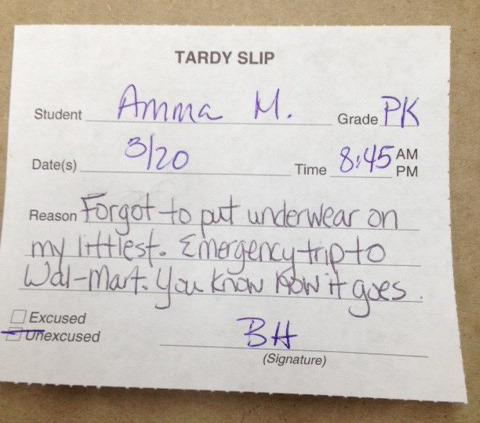 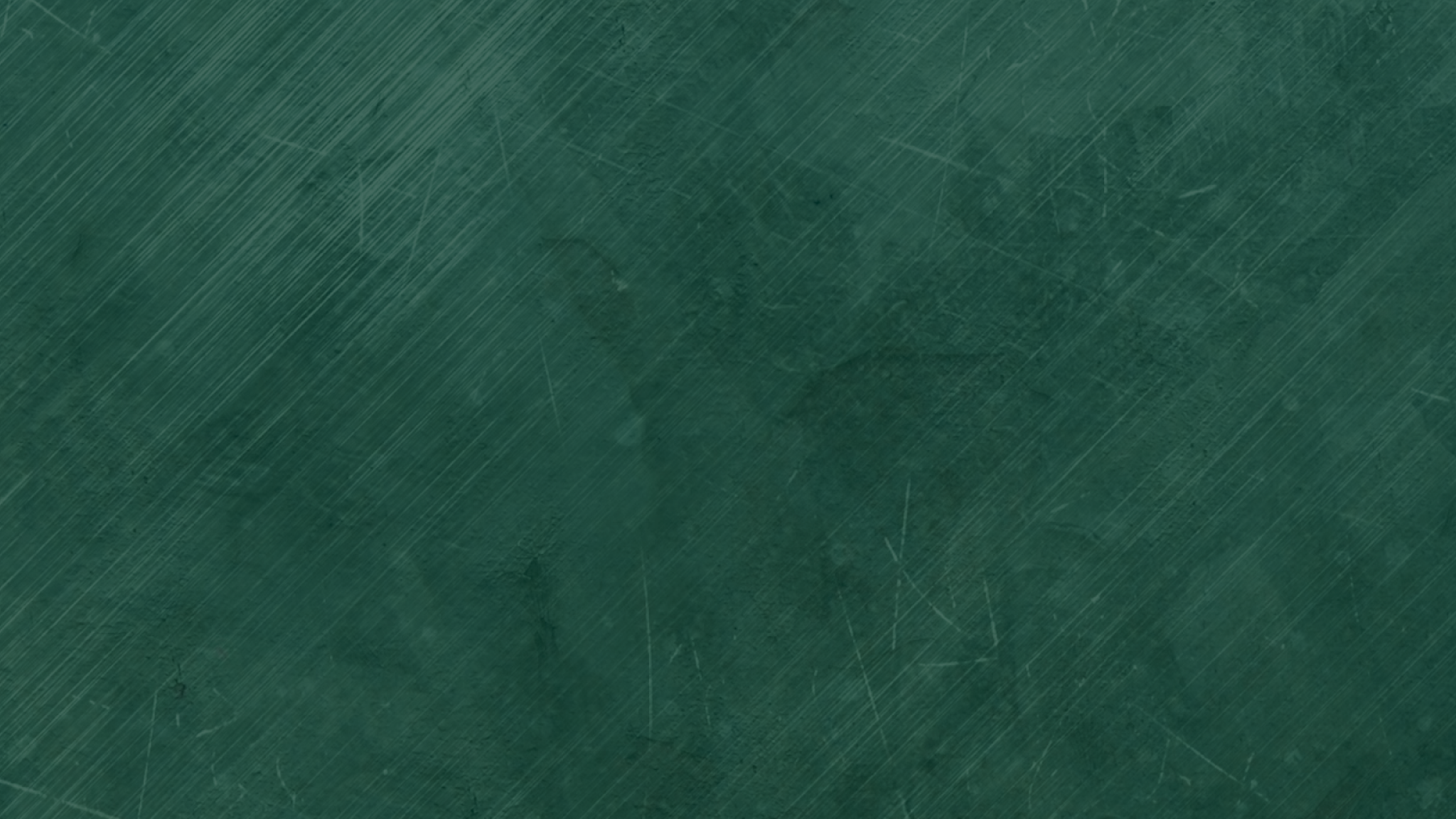 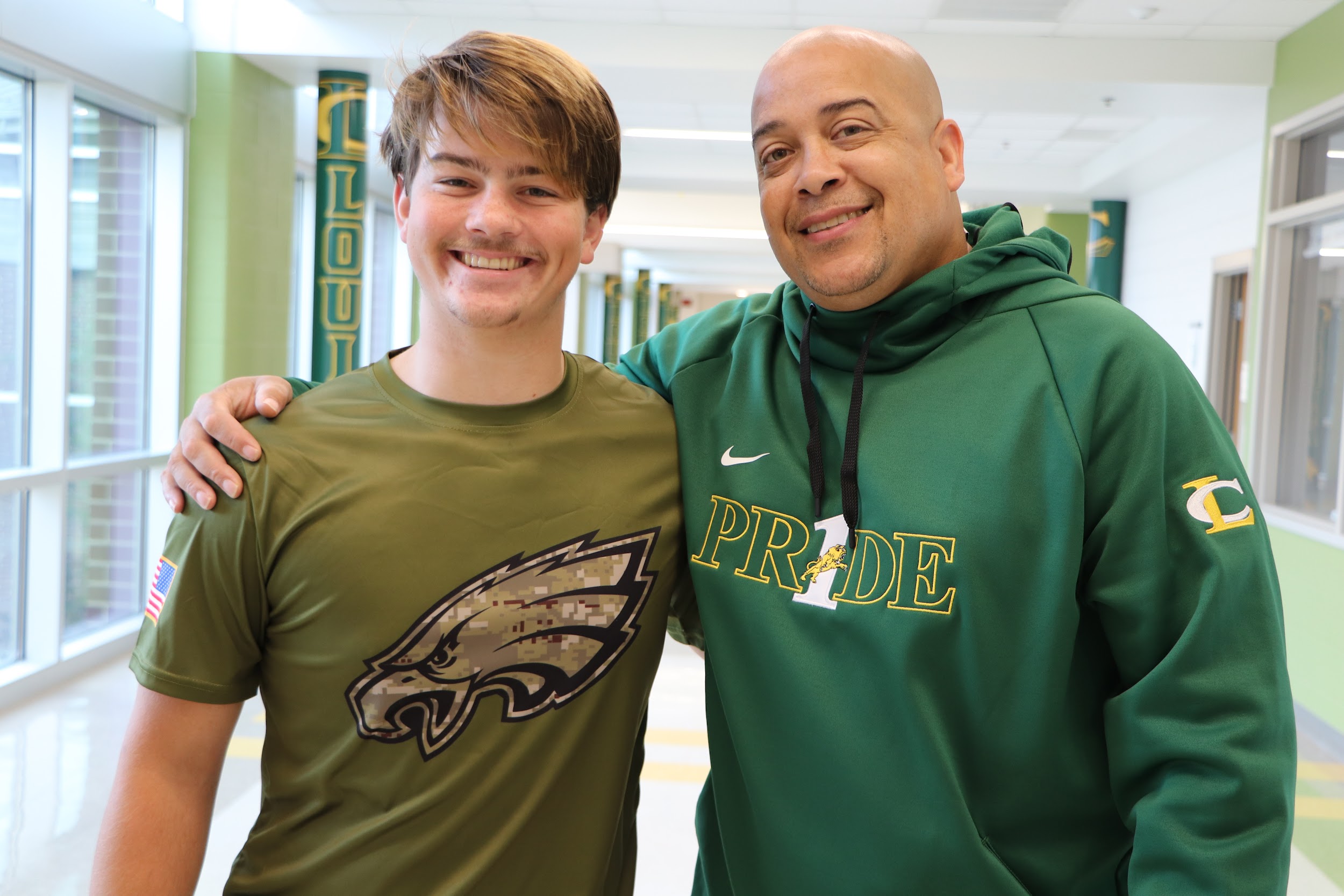 OUR MOTIVATION
When students are not in school, their academics will suffer.
Good attendance prepares students for the workforce and the expectations that come along with being part of an organization, community, and team.
Poor student attendance places a tremendous amount of stress on teachers.
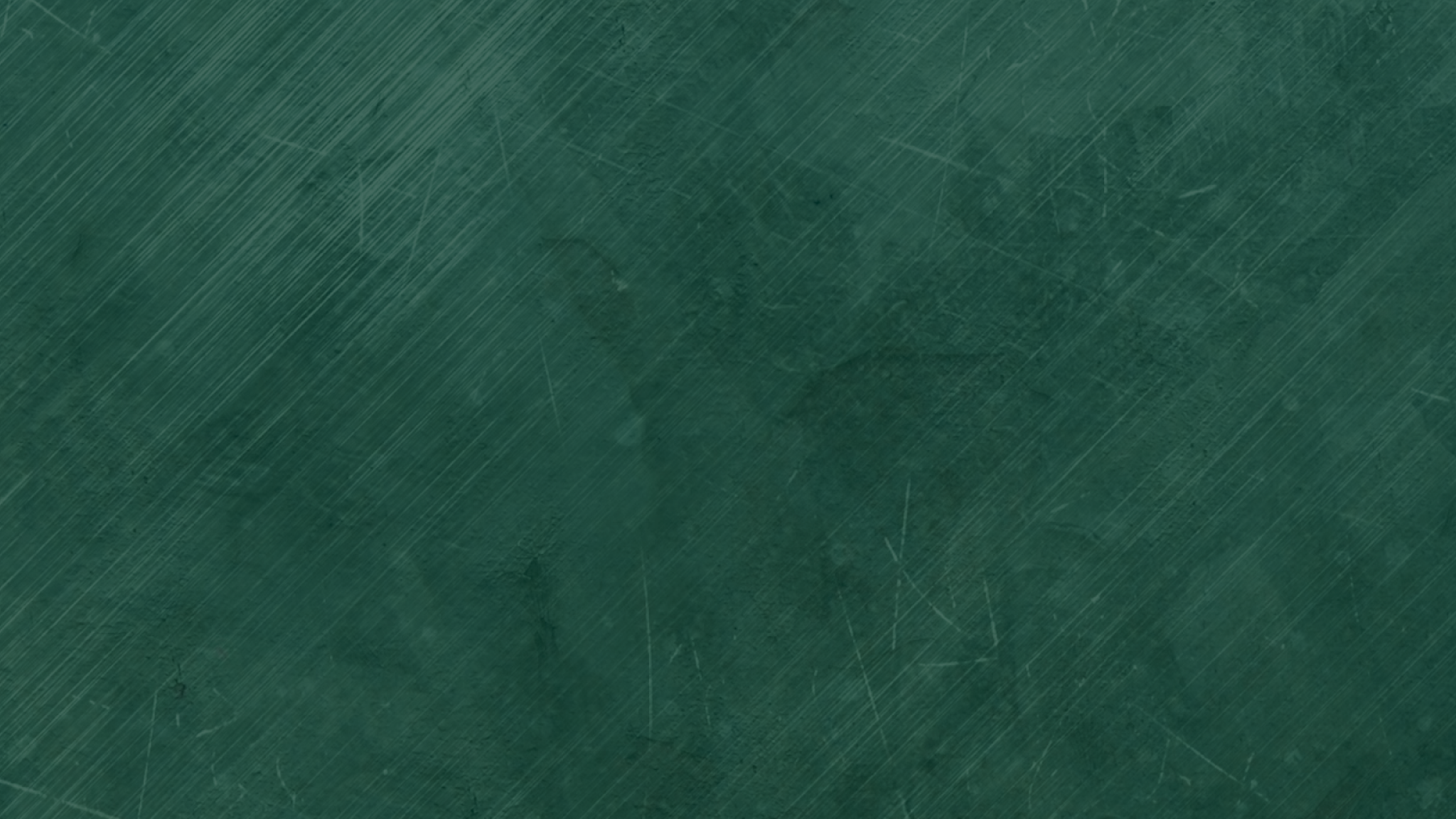 TOPICS OF DISCUSSION
Mental Health & Medical
Family Engagement
Food Insecurity
Transportation
Educational Neglect Legislation
Meaningful Engagement
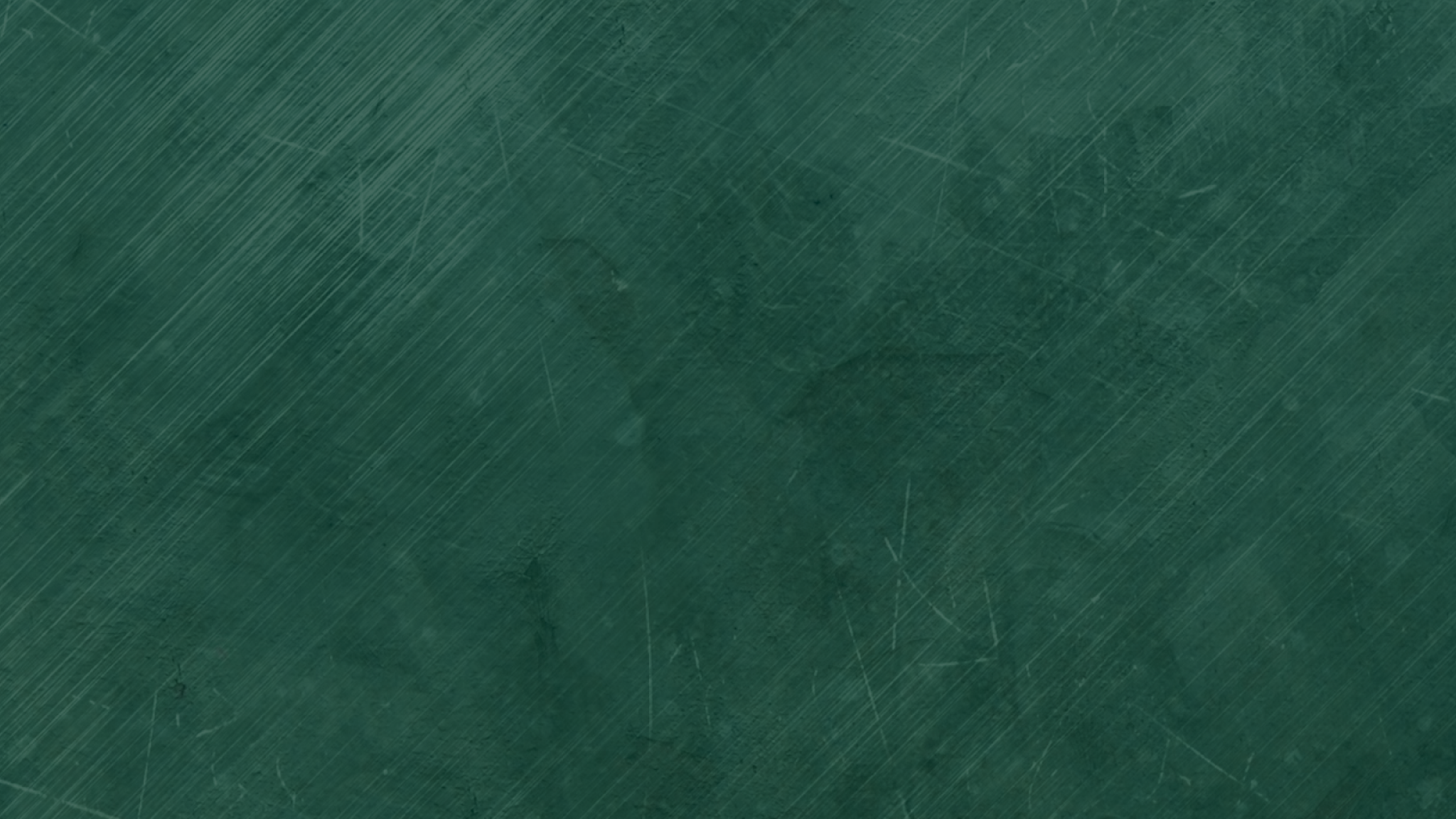 MENTAL HEALTH
& MEDICAL
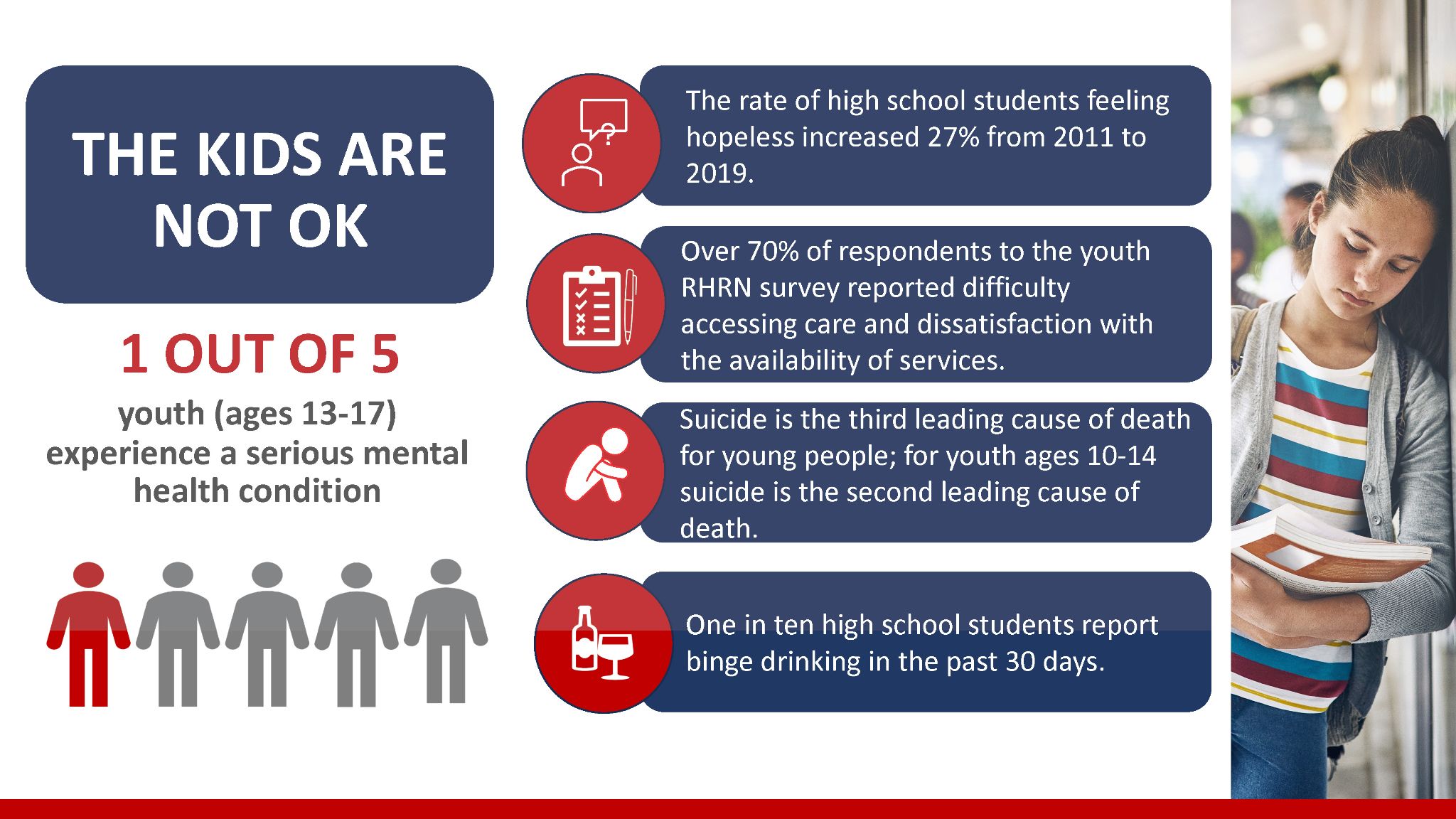 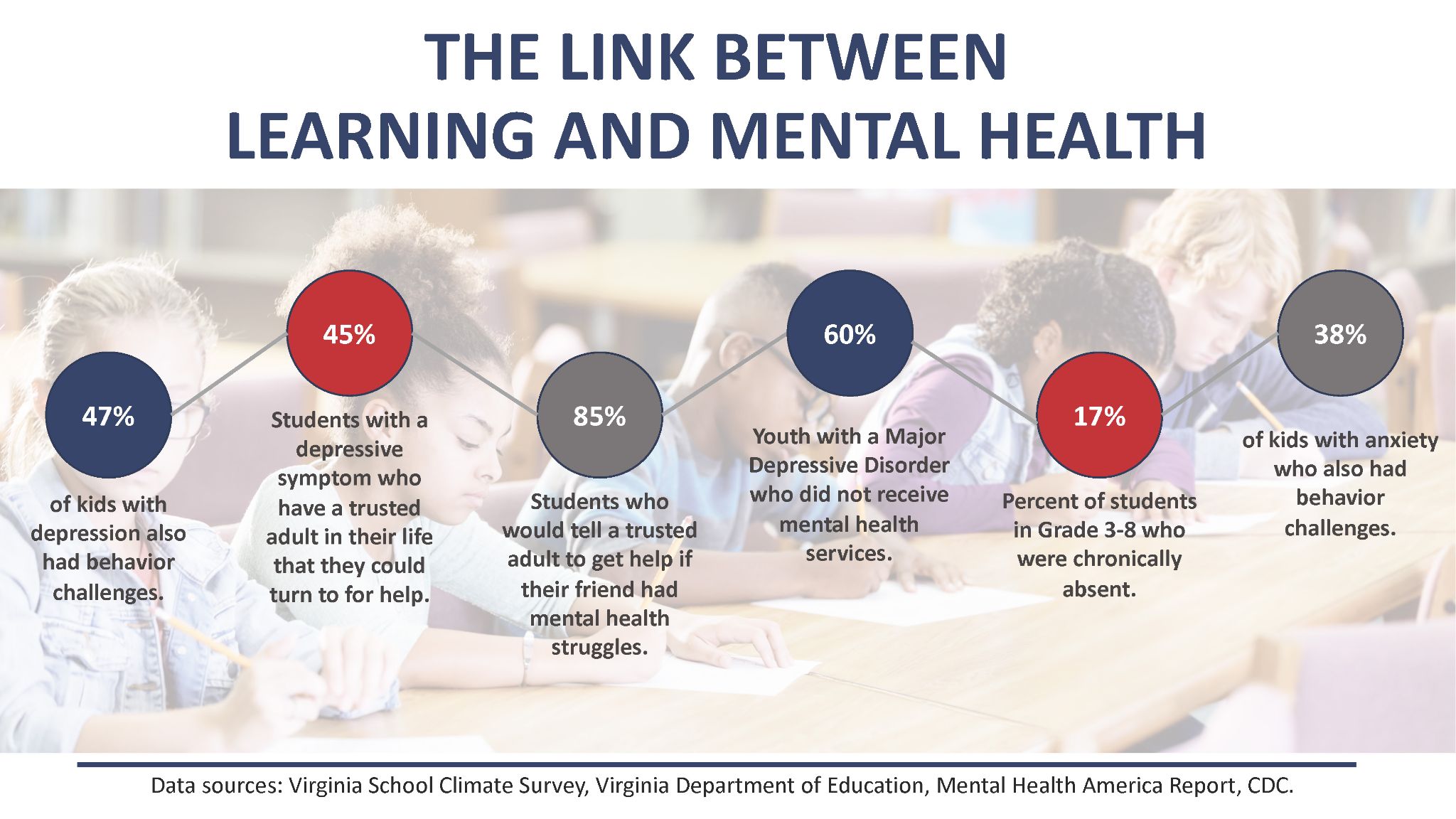 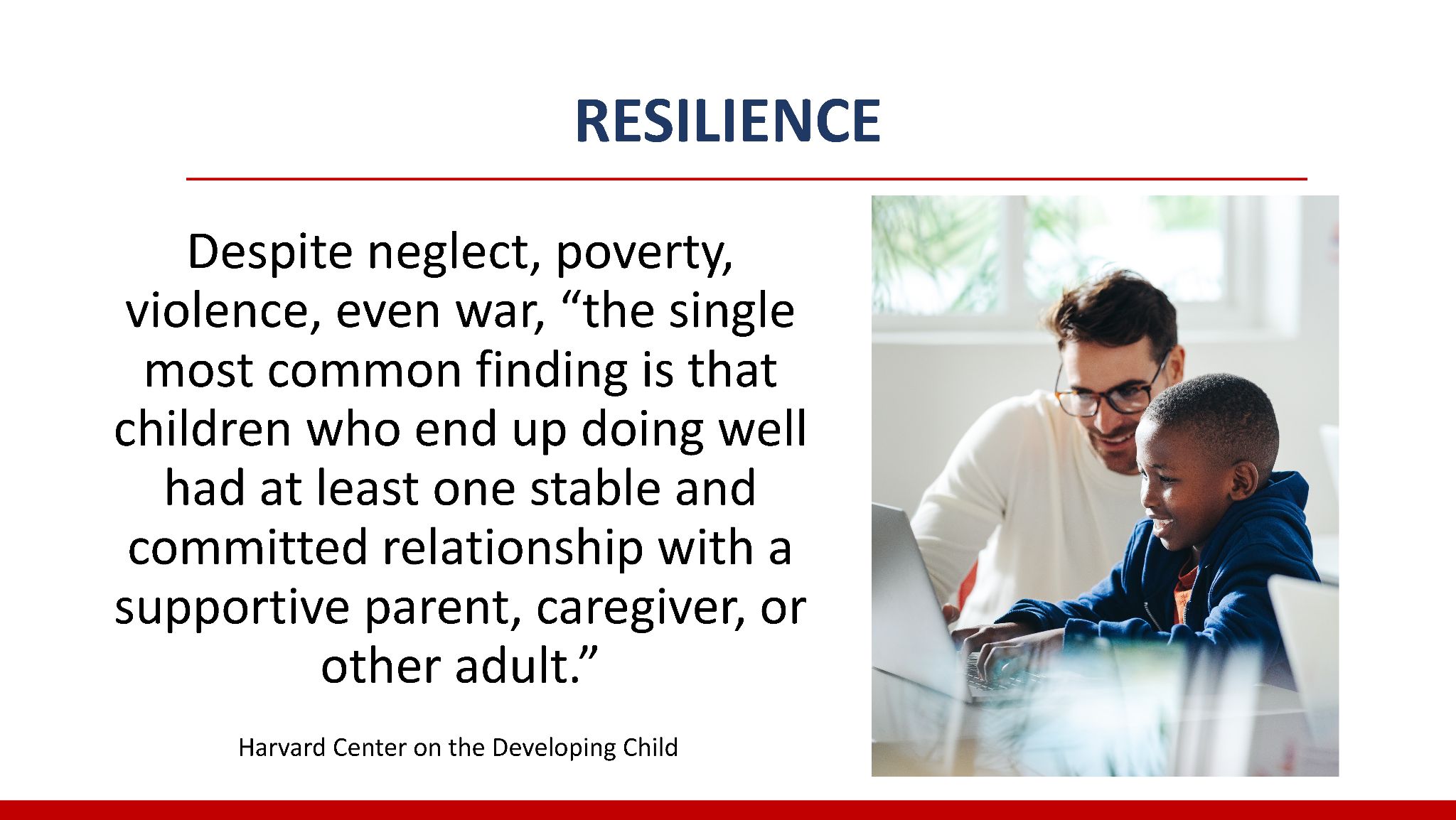 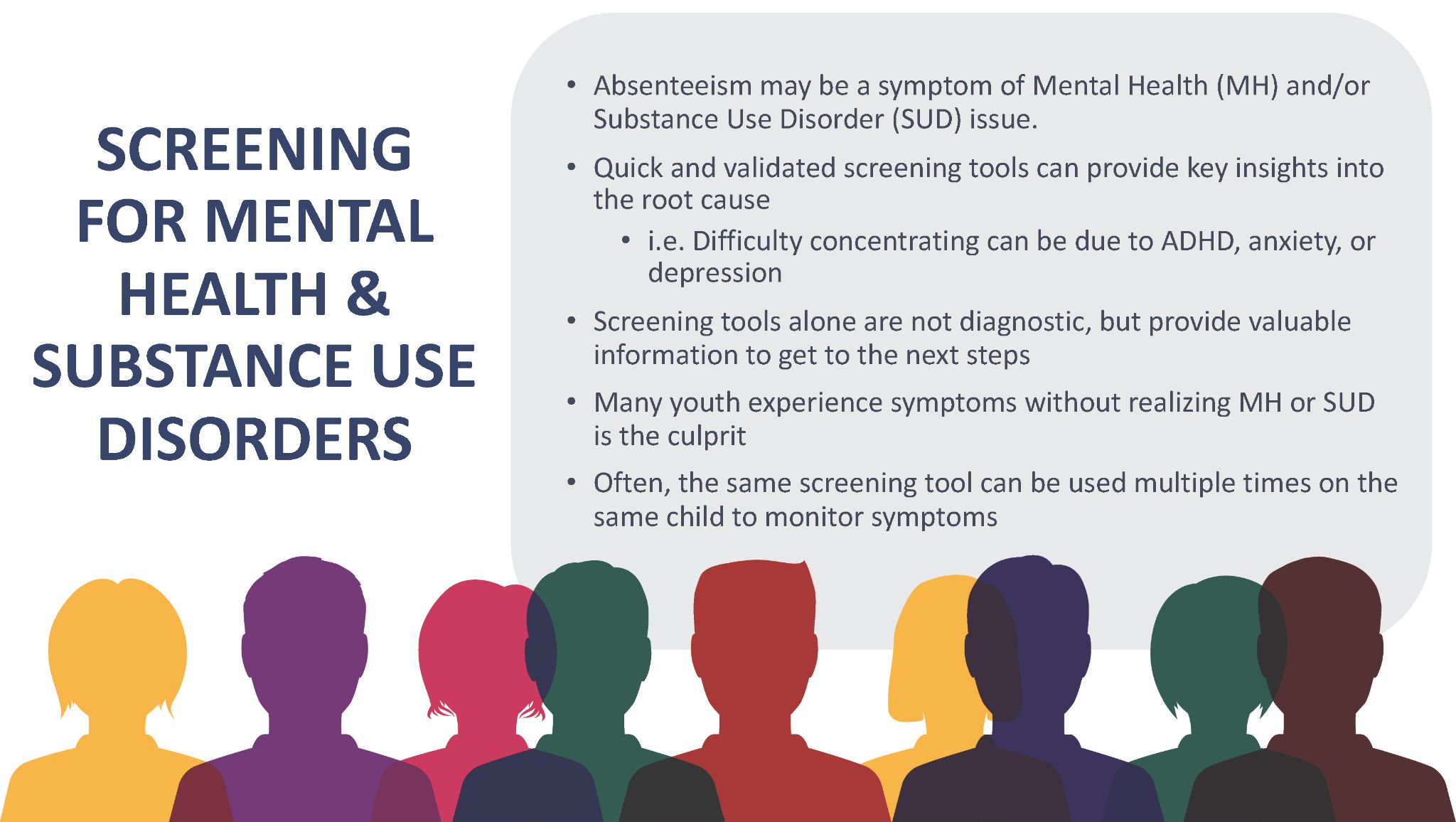 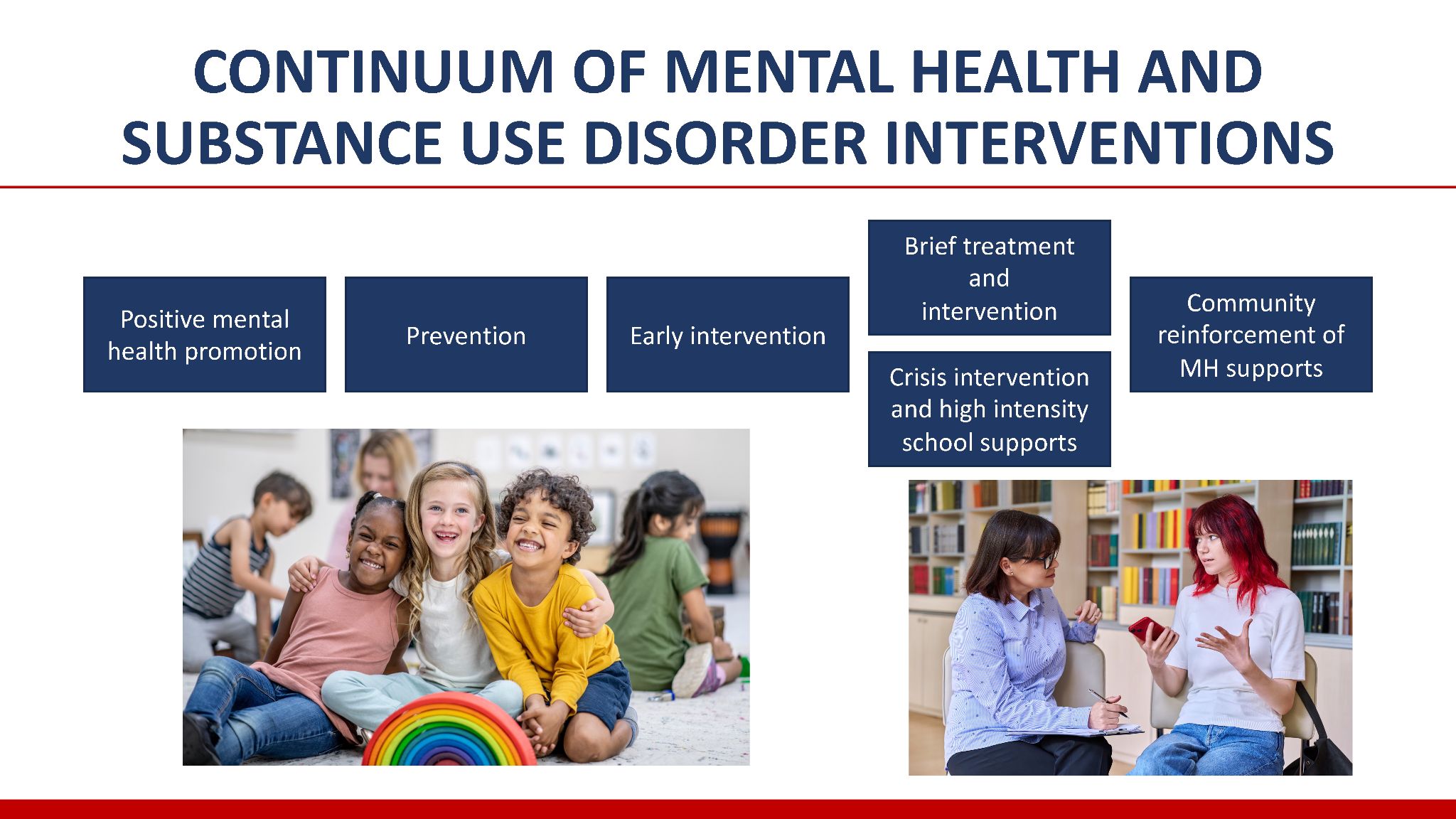 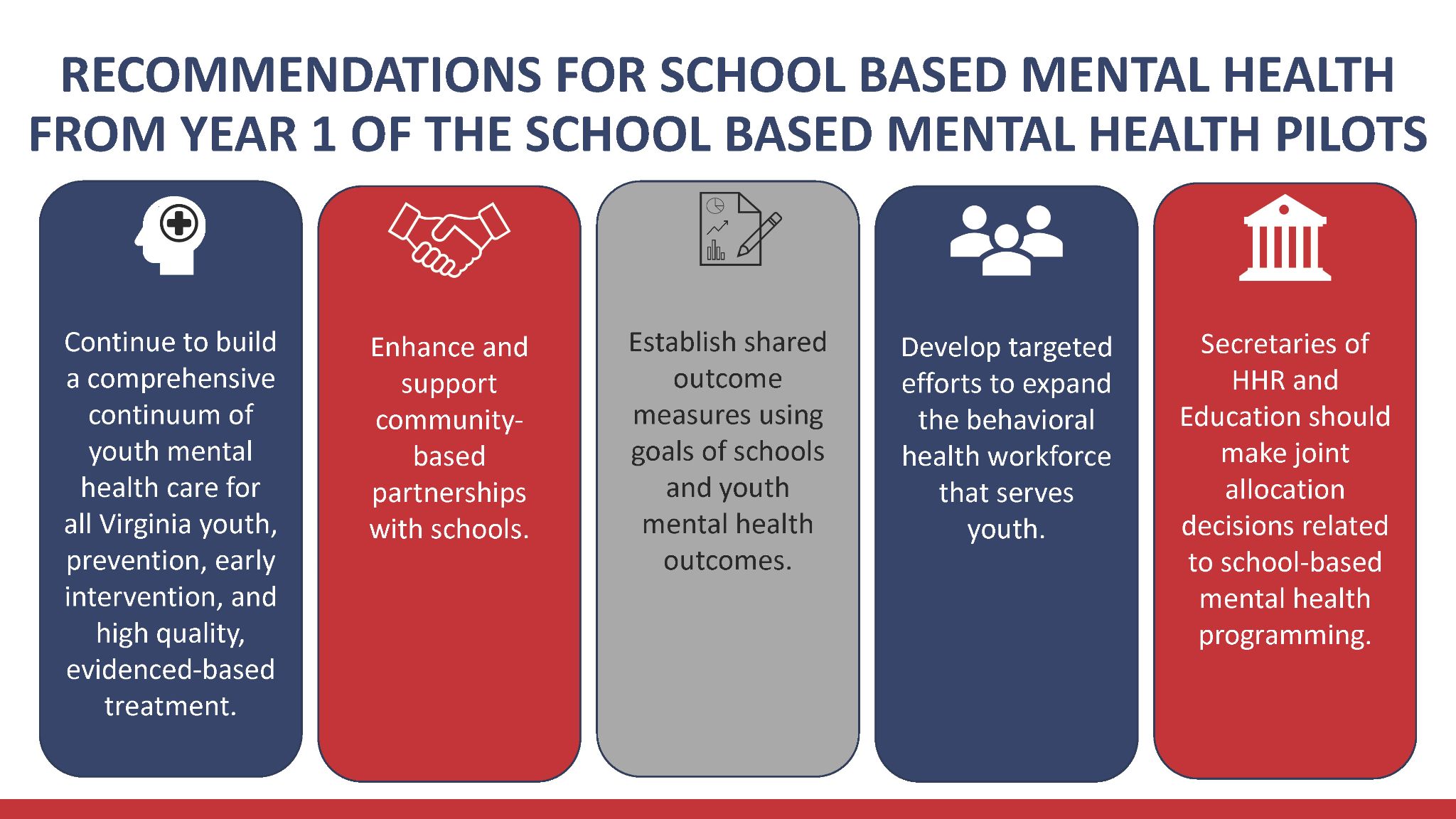 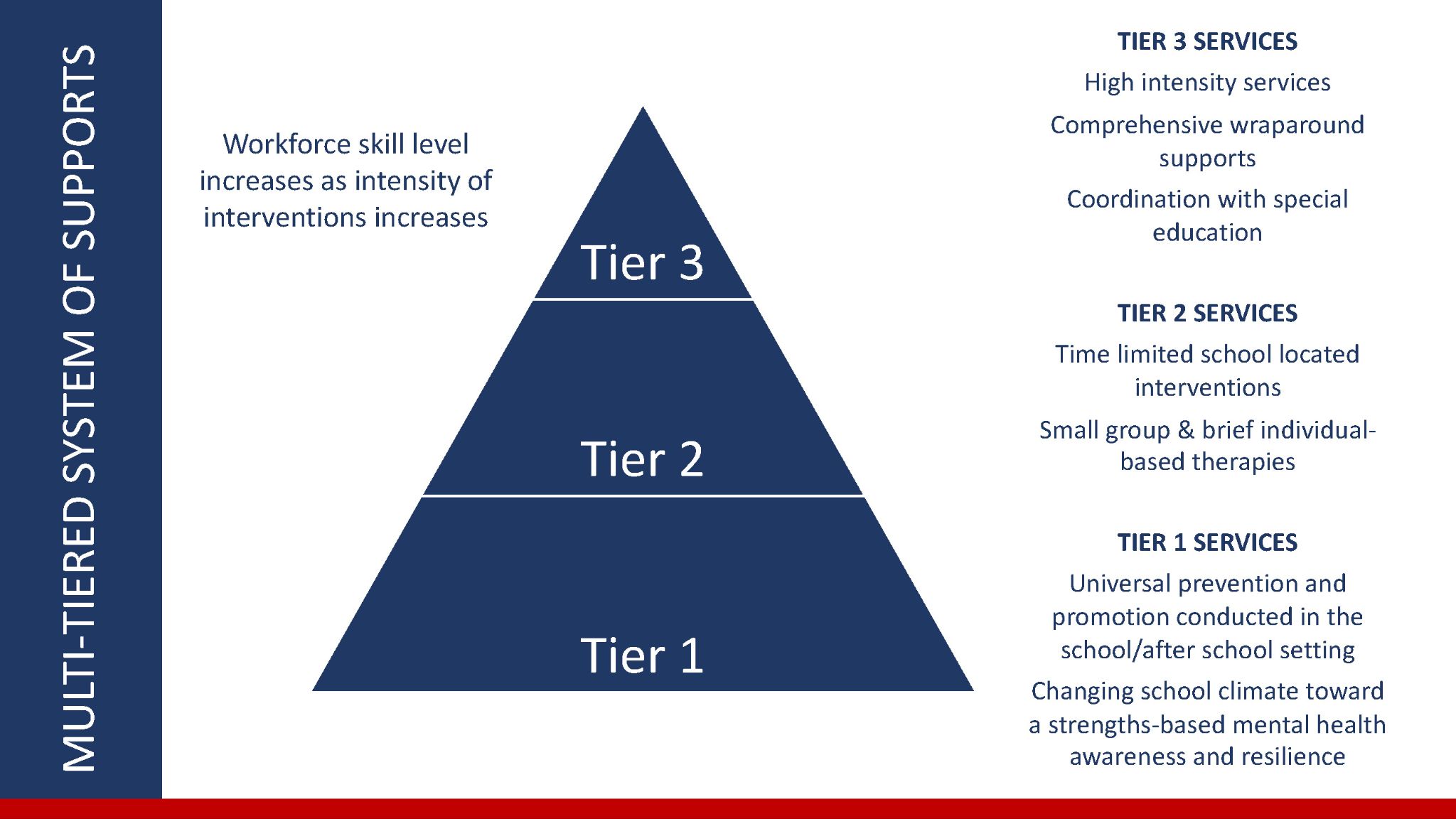 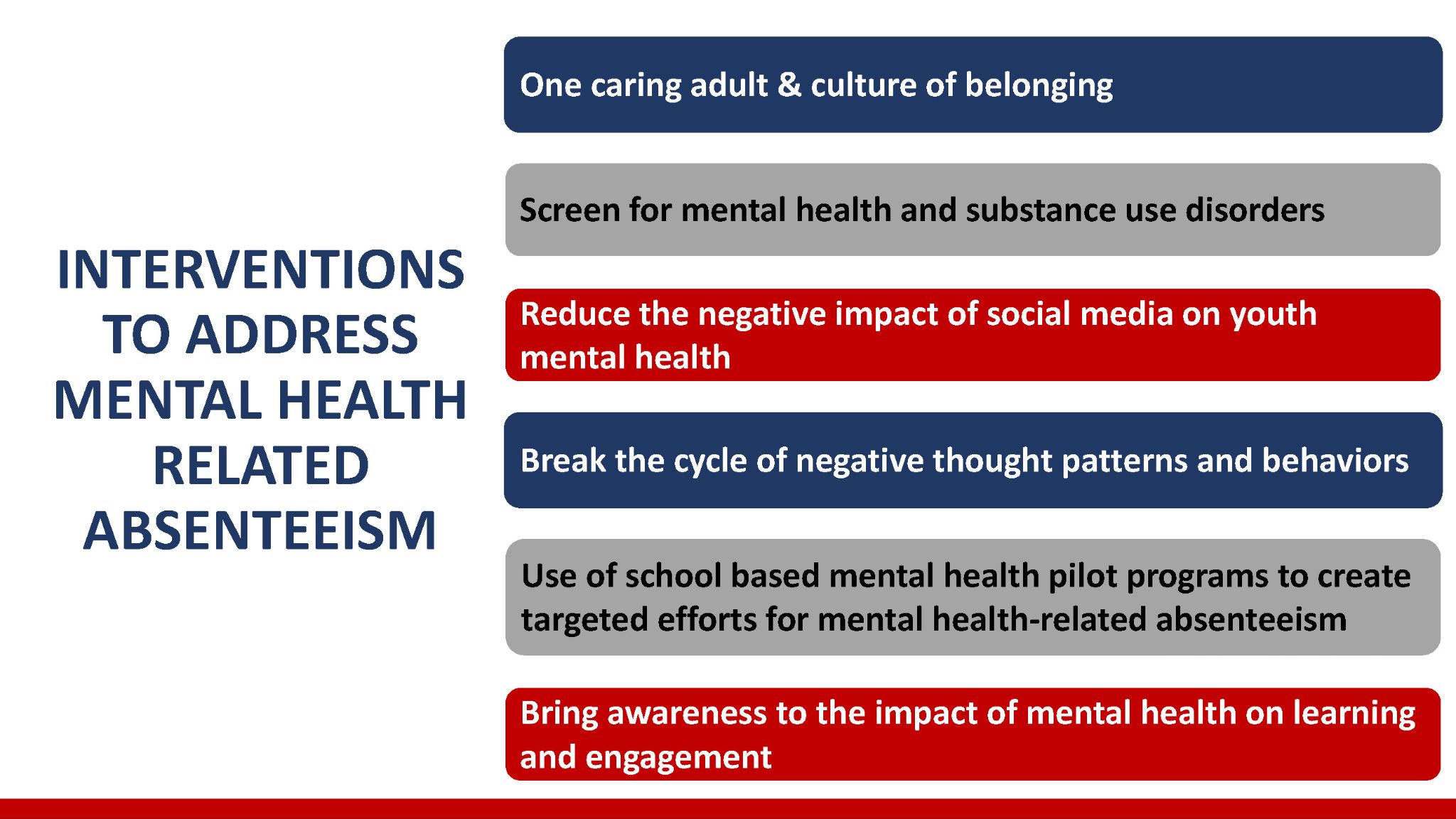 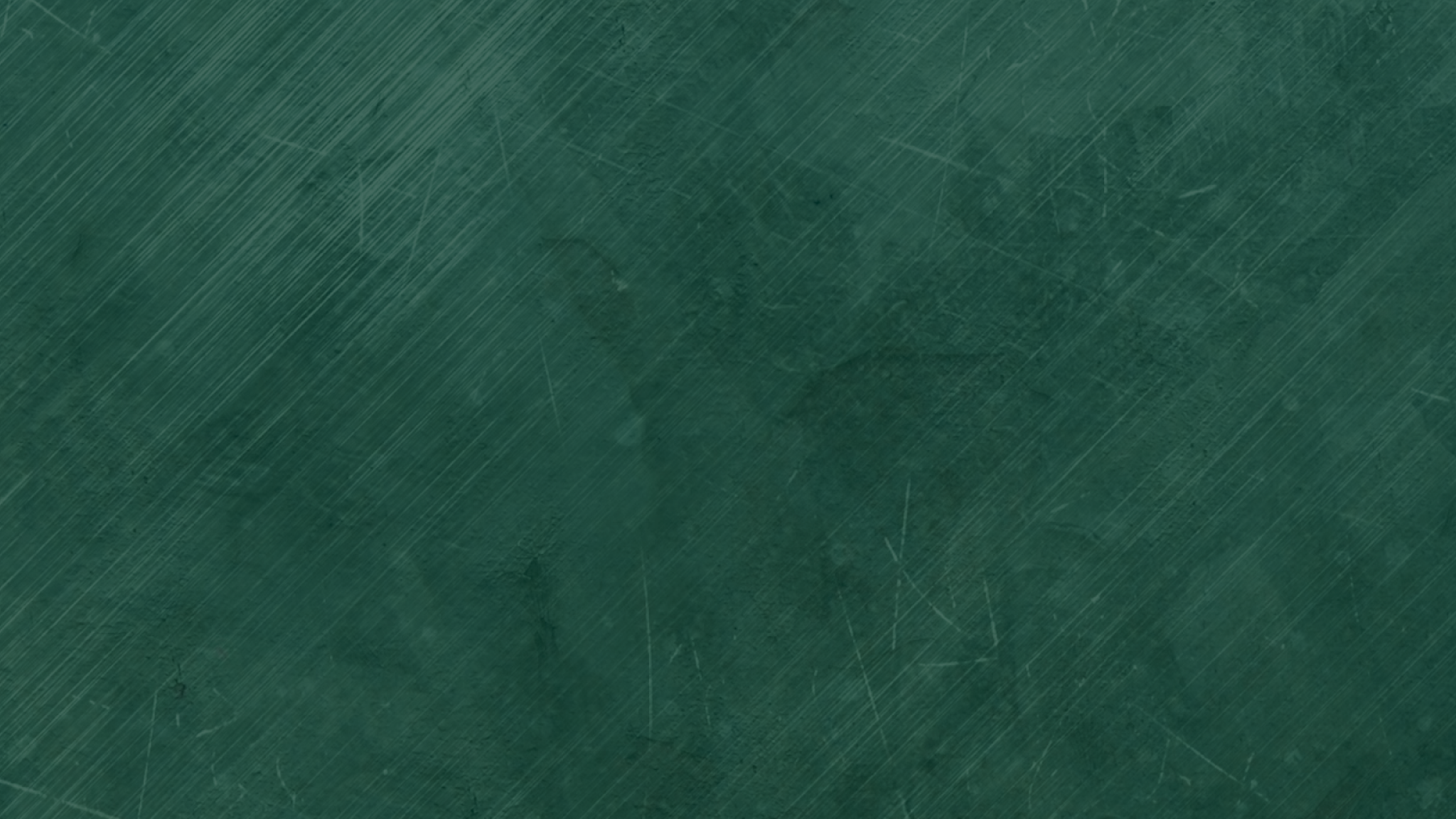 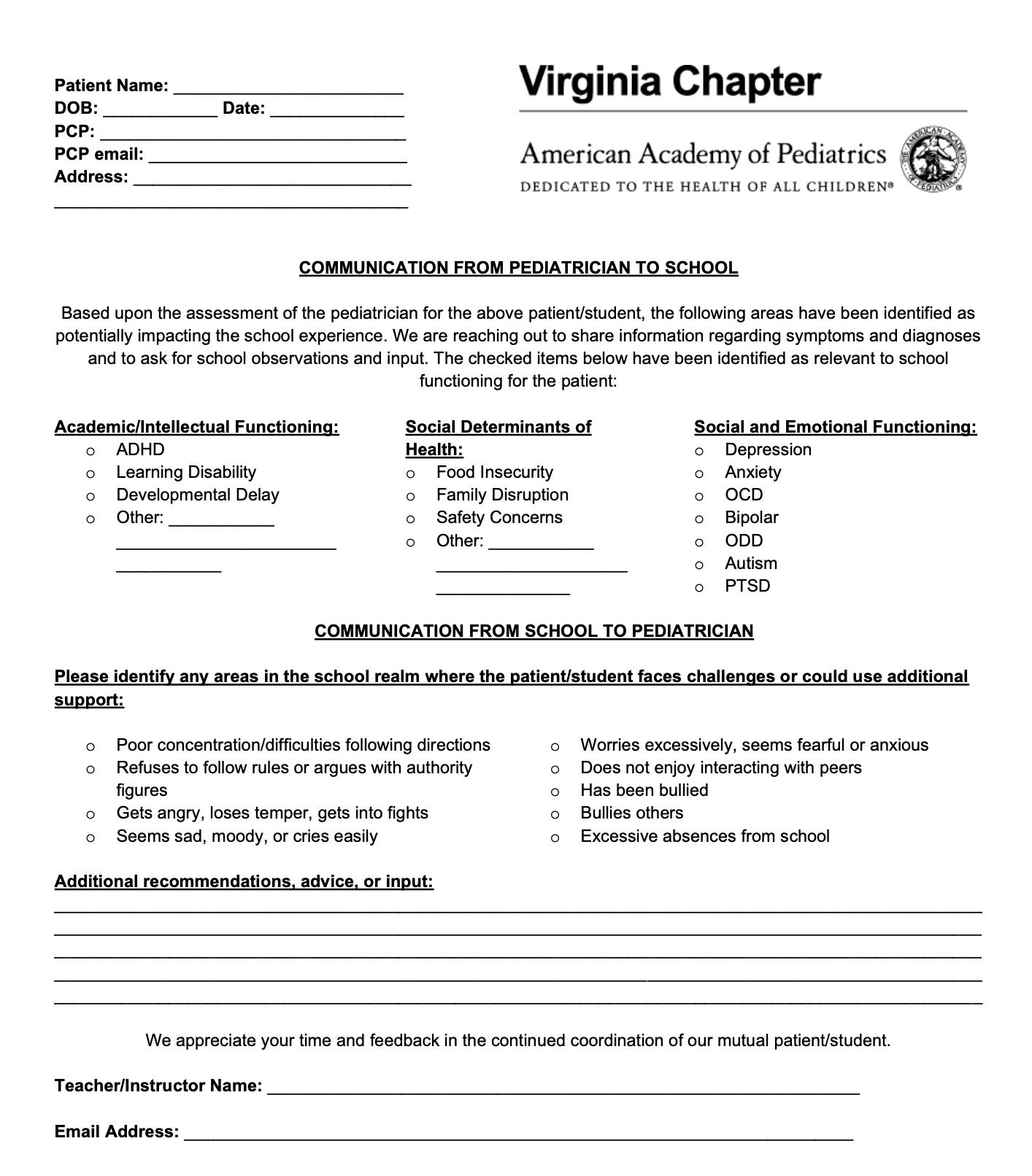 COMMUNICATION FROM PCP TO EDUCATIONAL SYSTEM
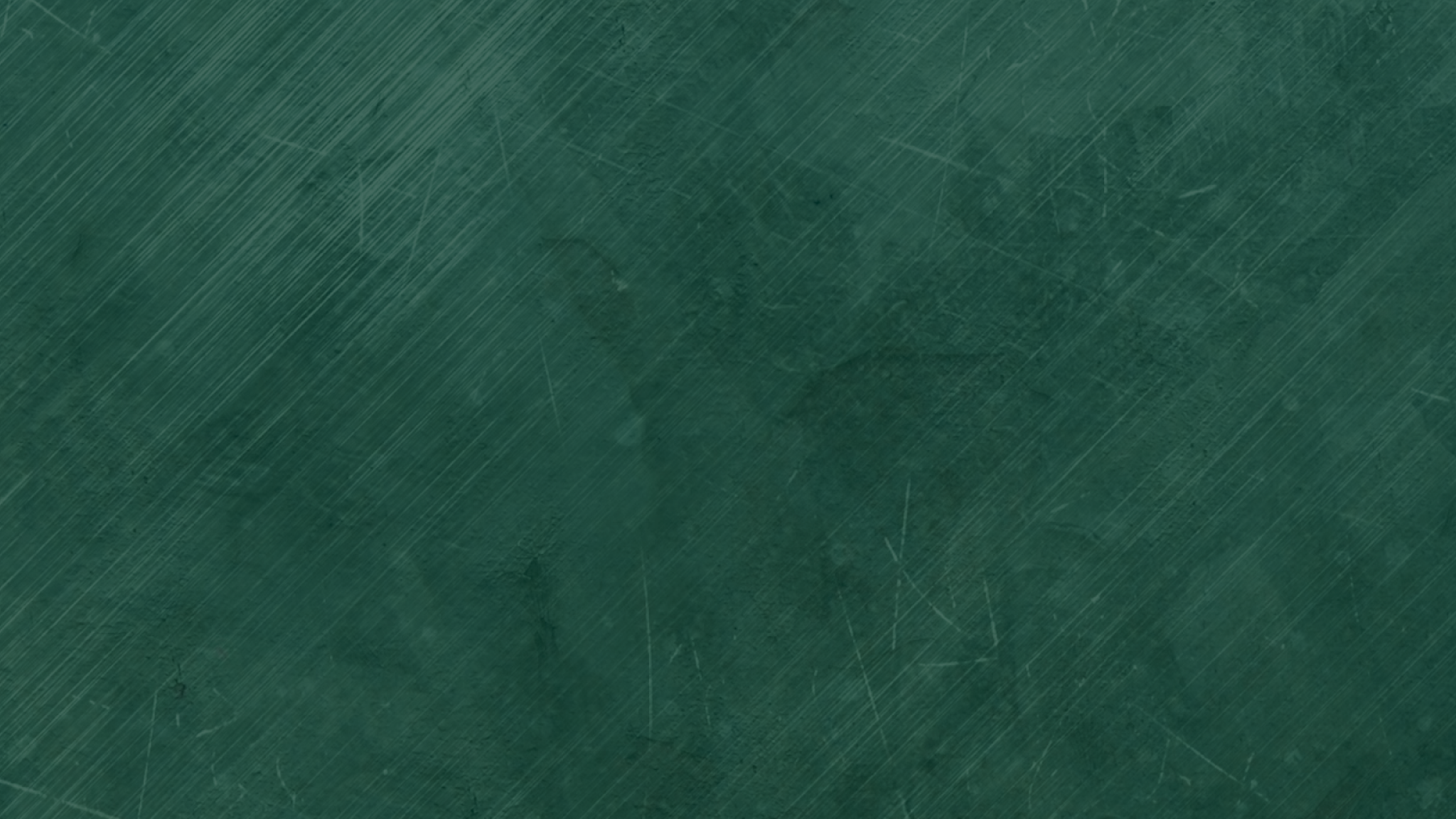 FAMILY ENGAGEMENT
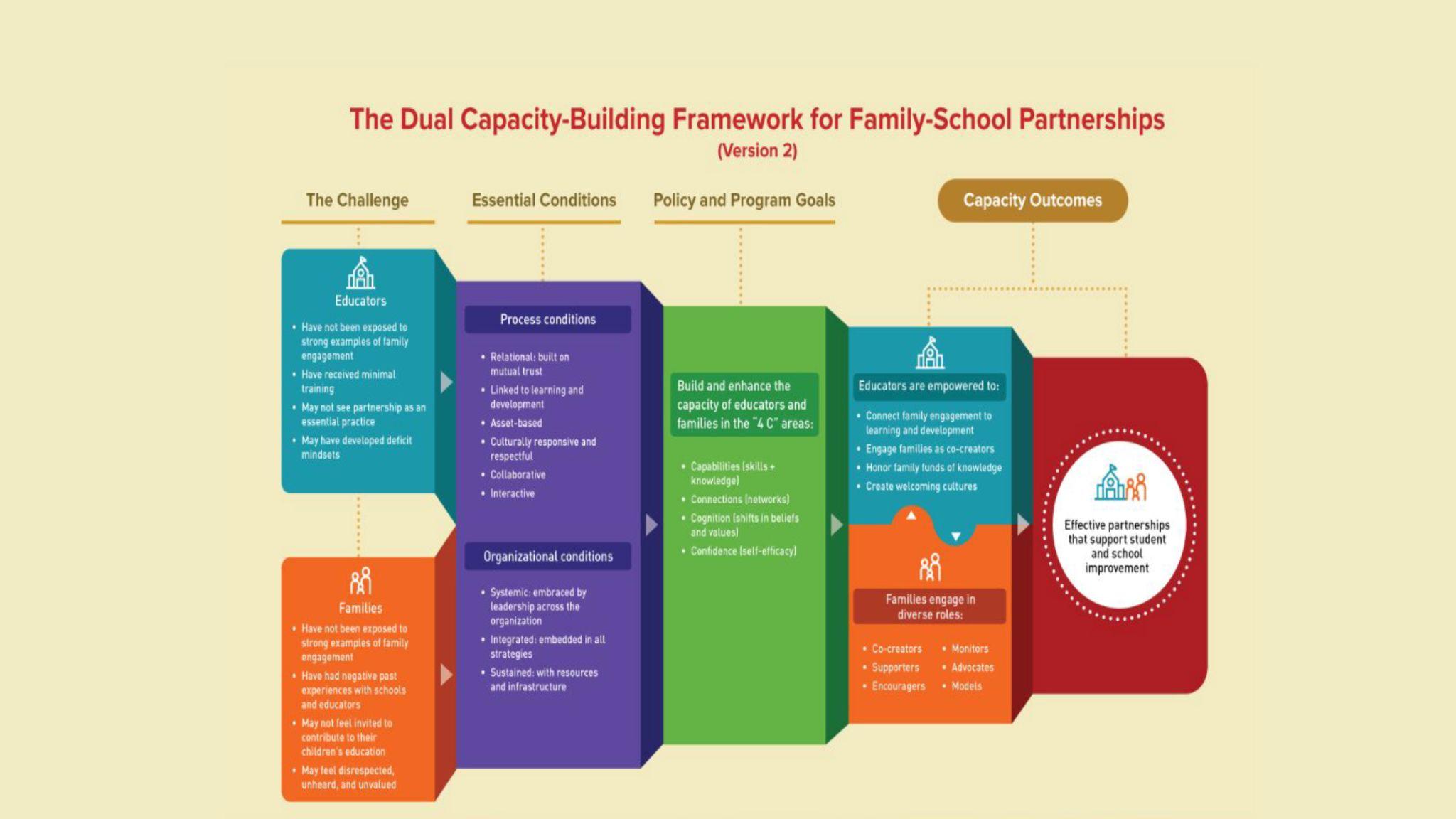 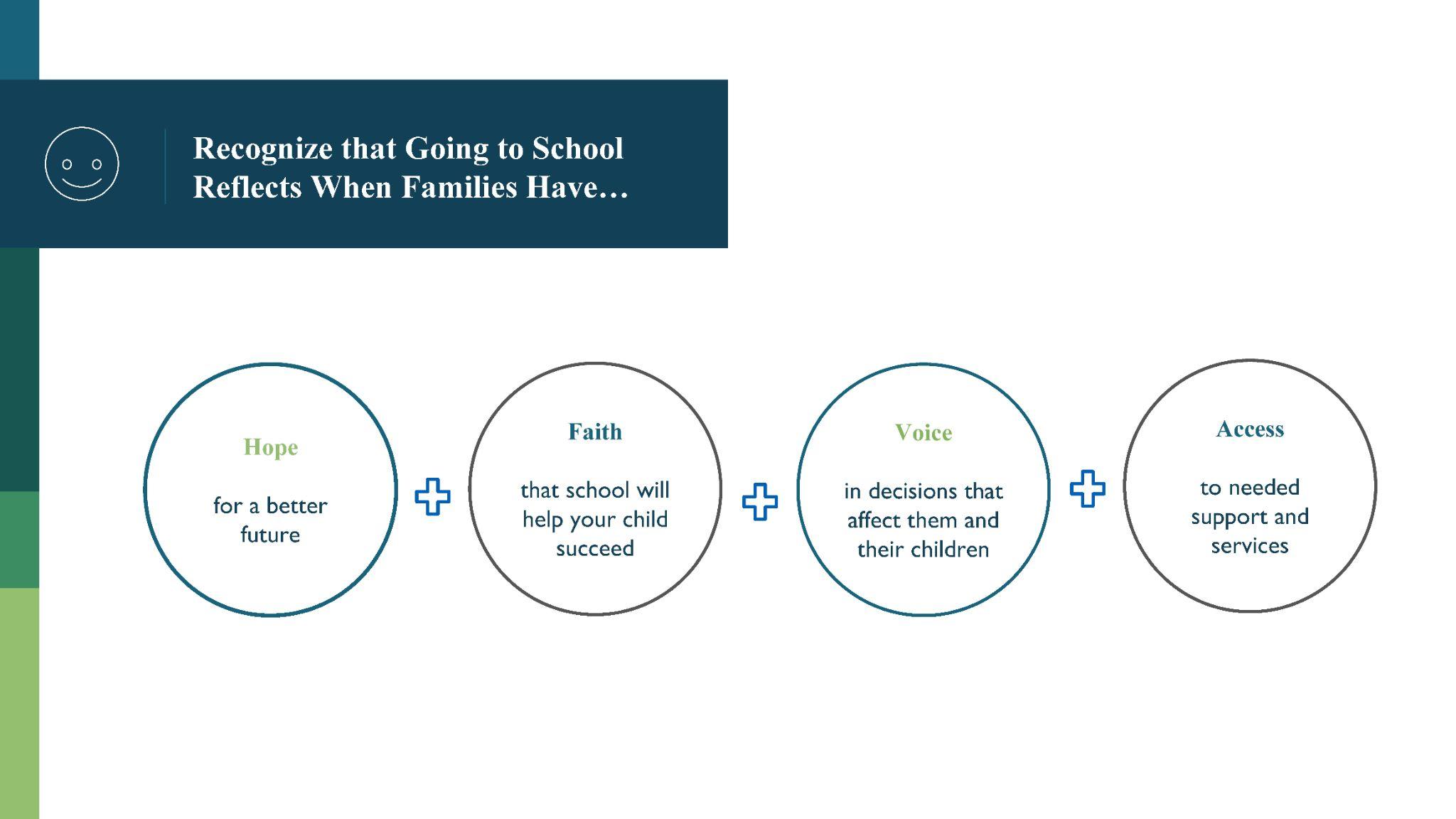 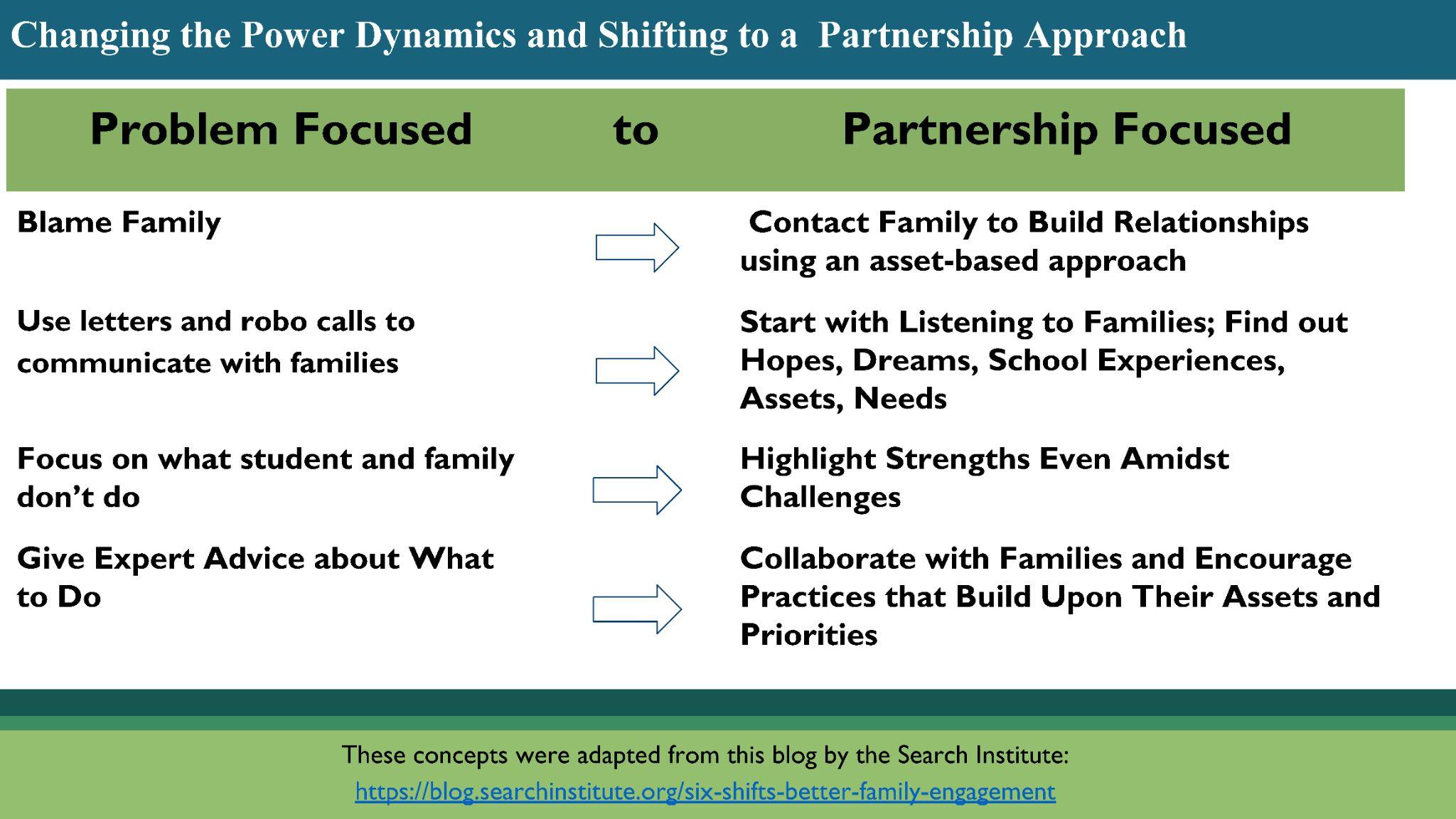 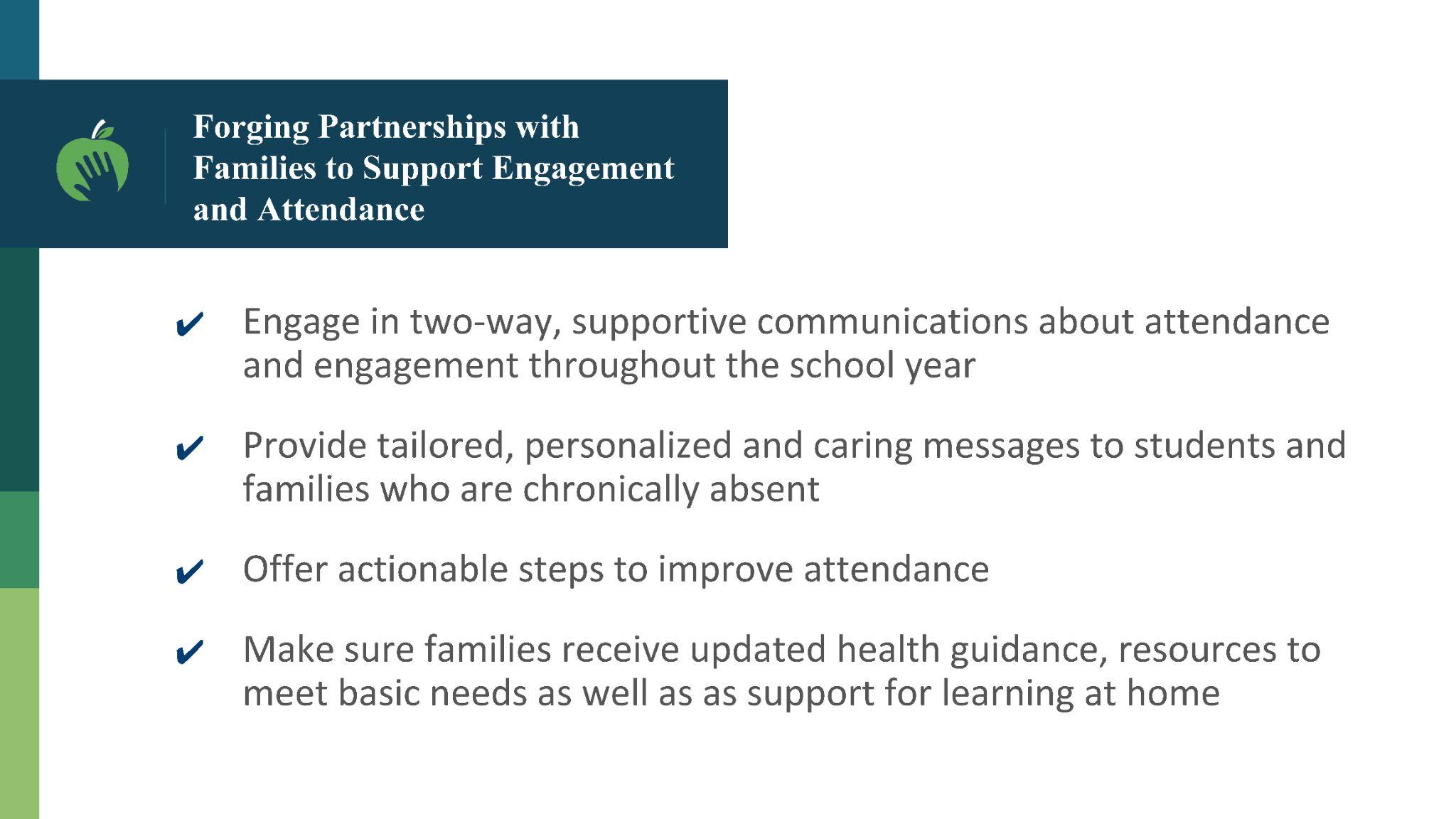 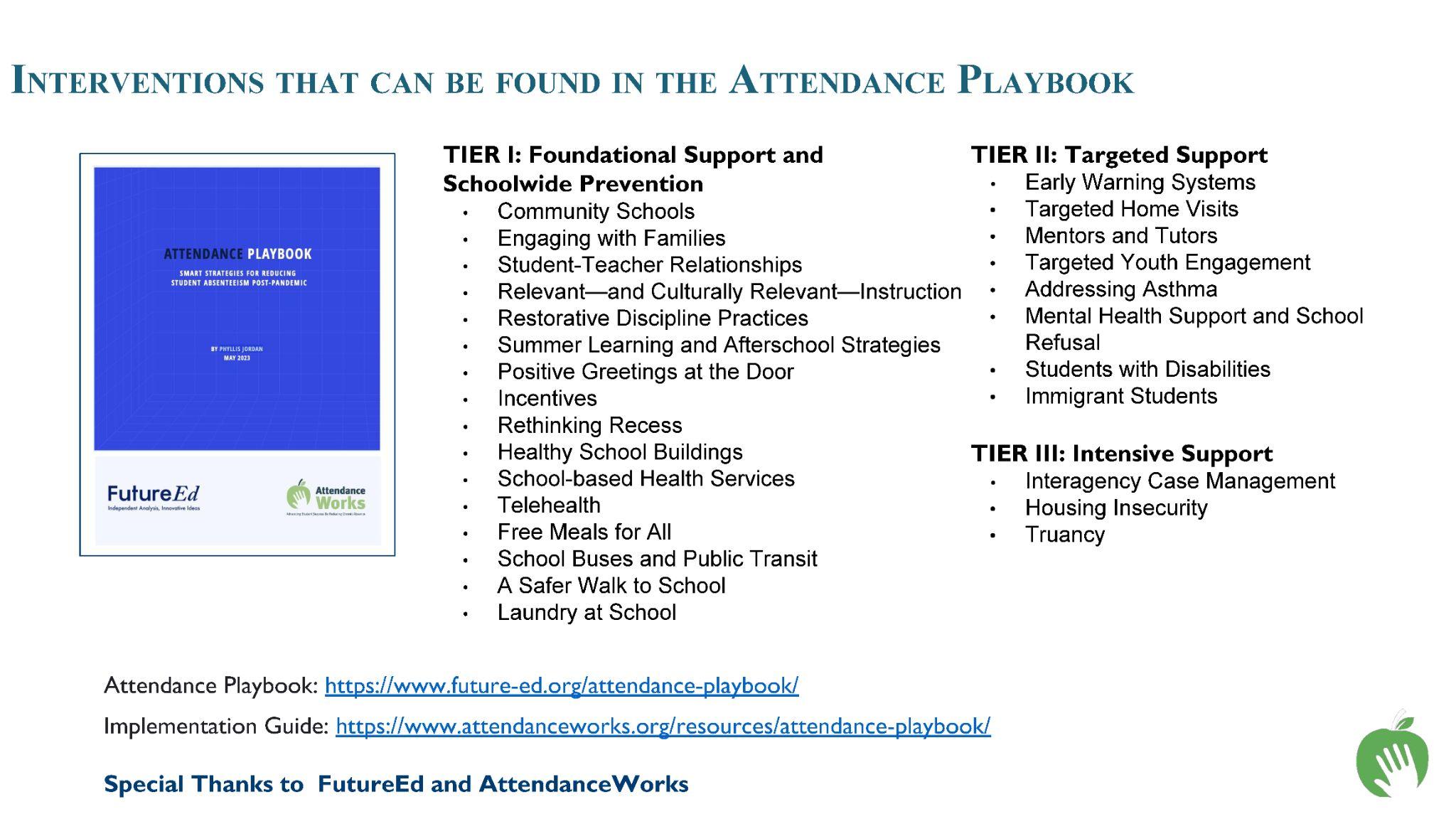 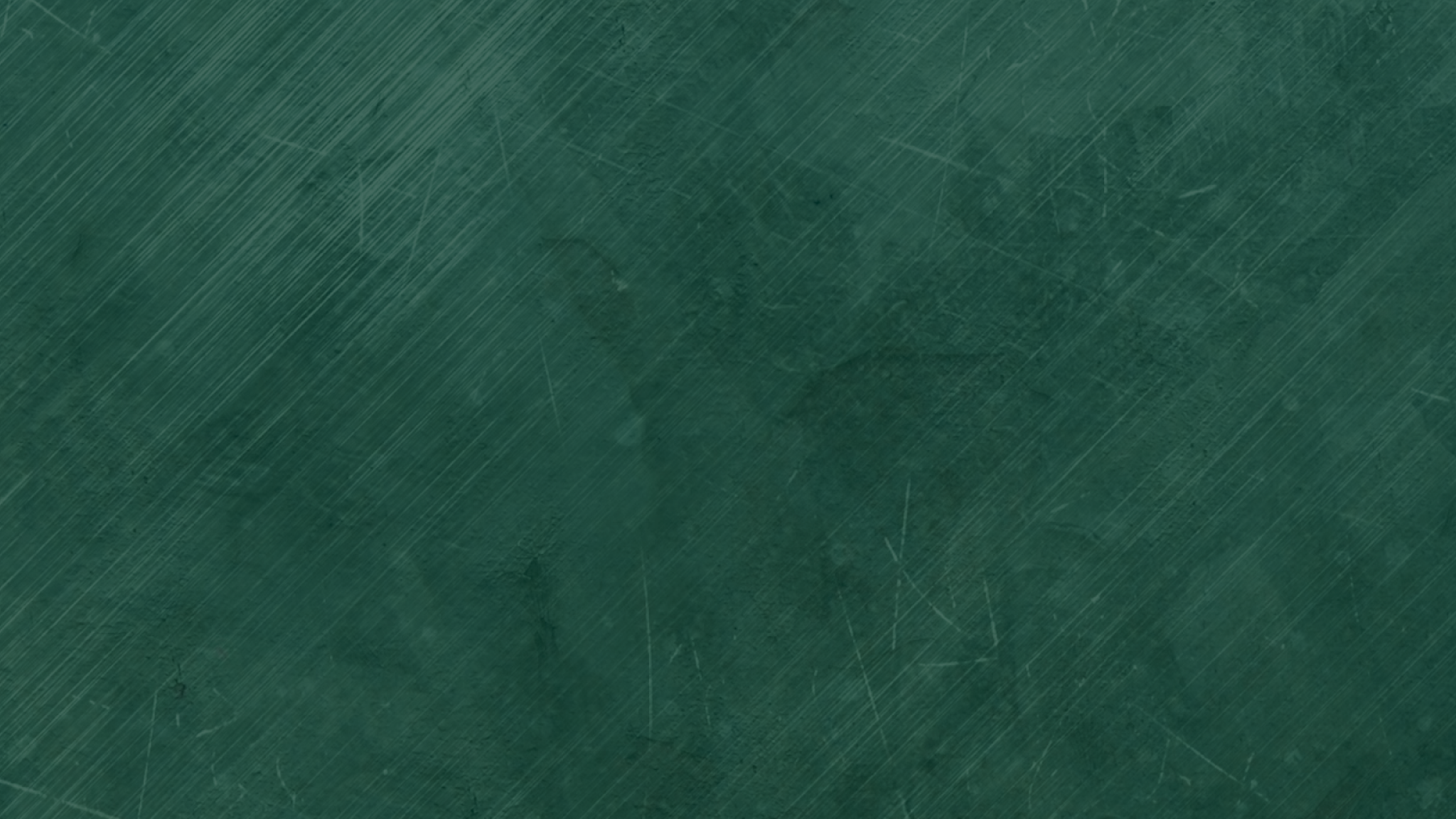 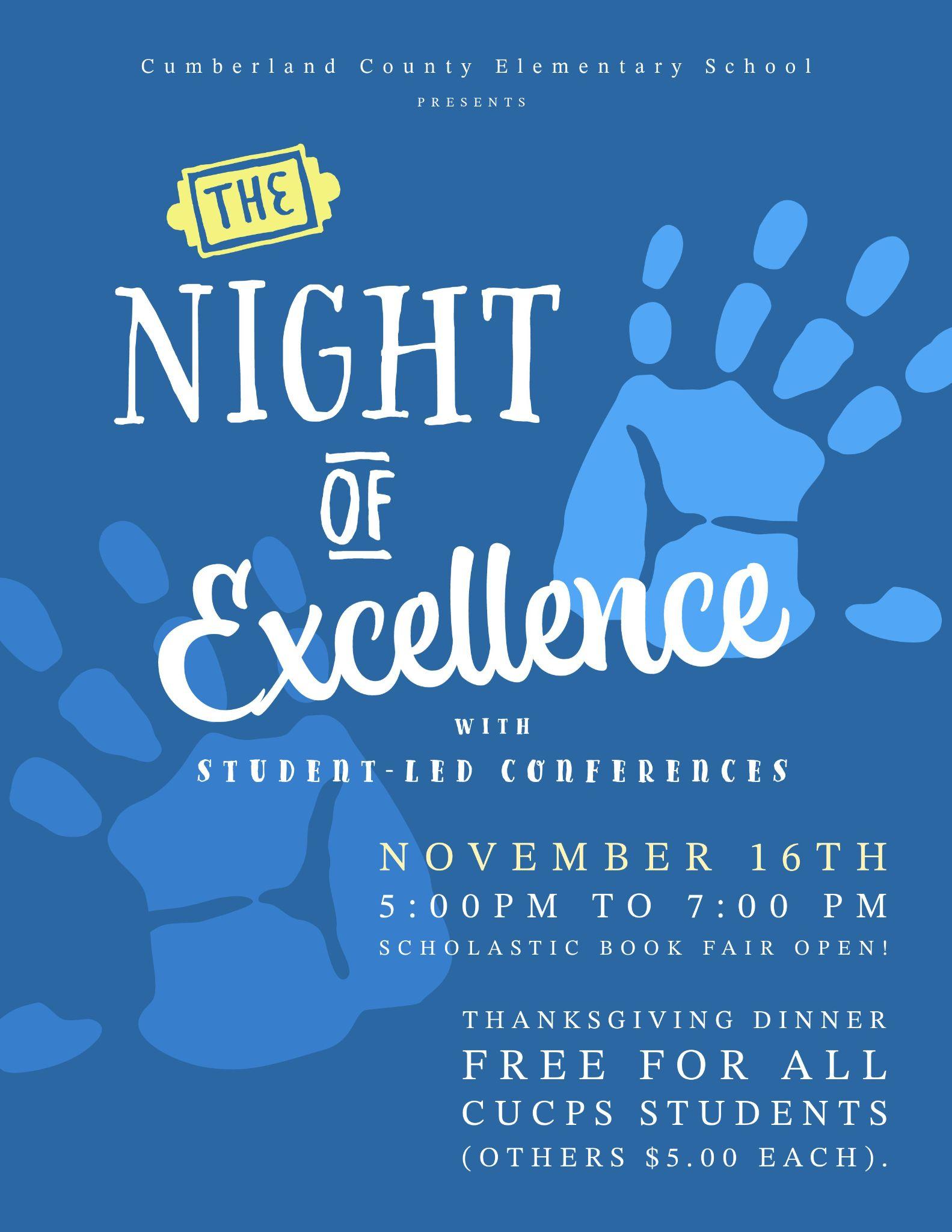 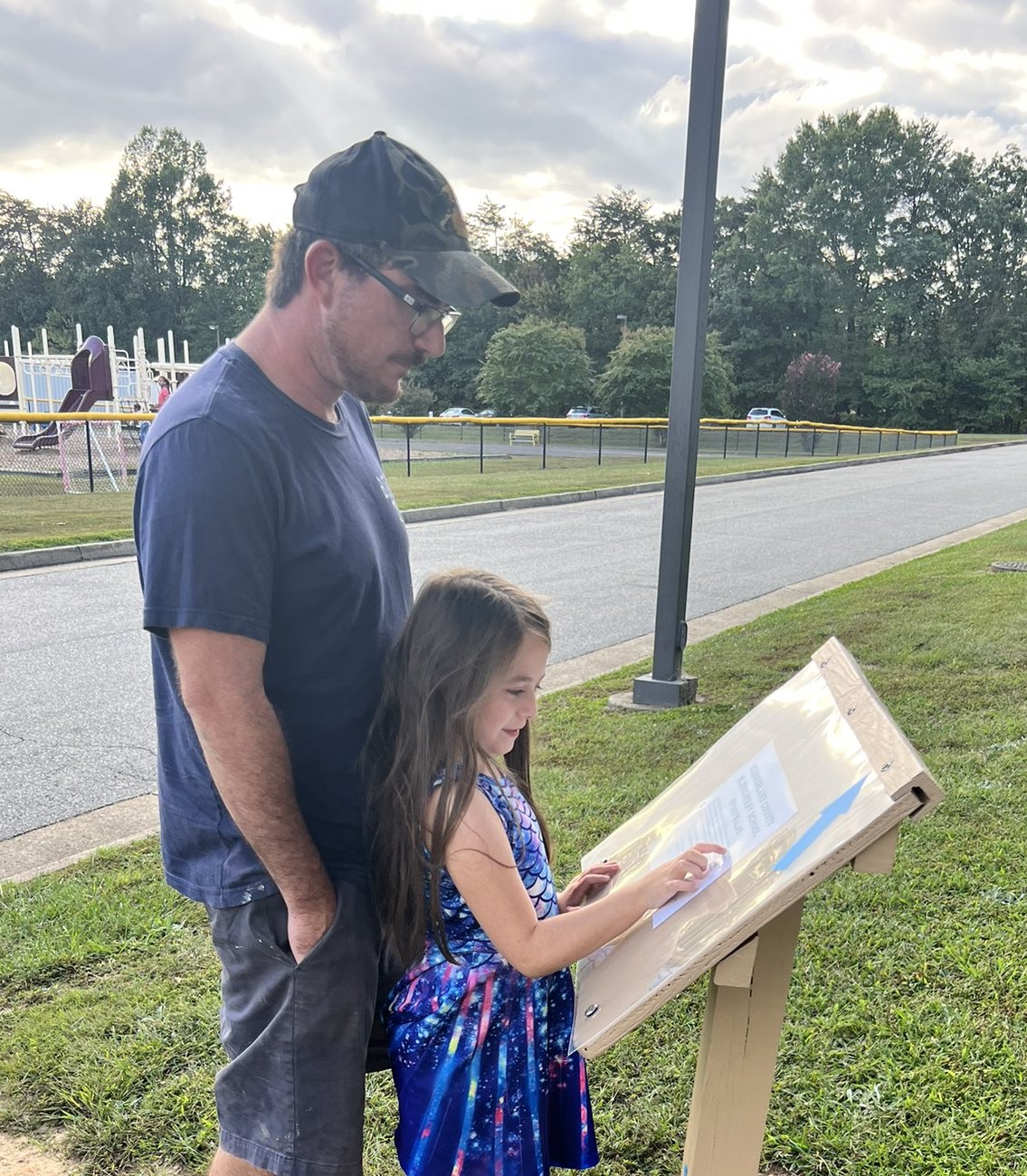 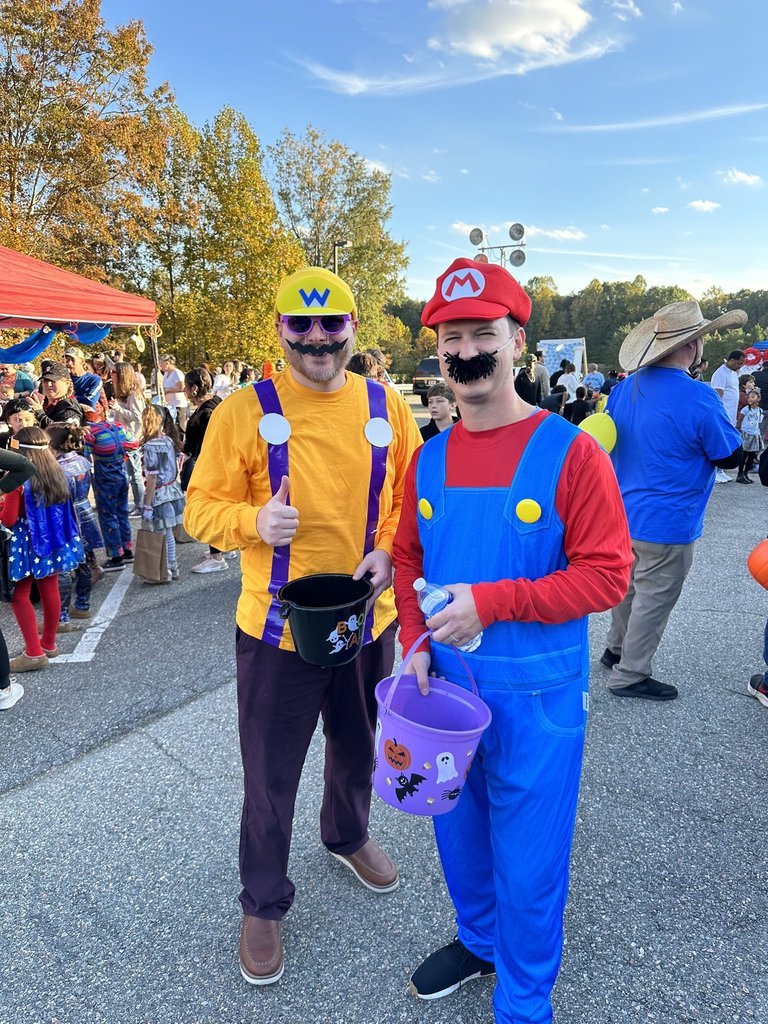 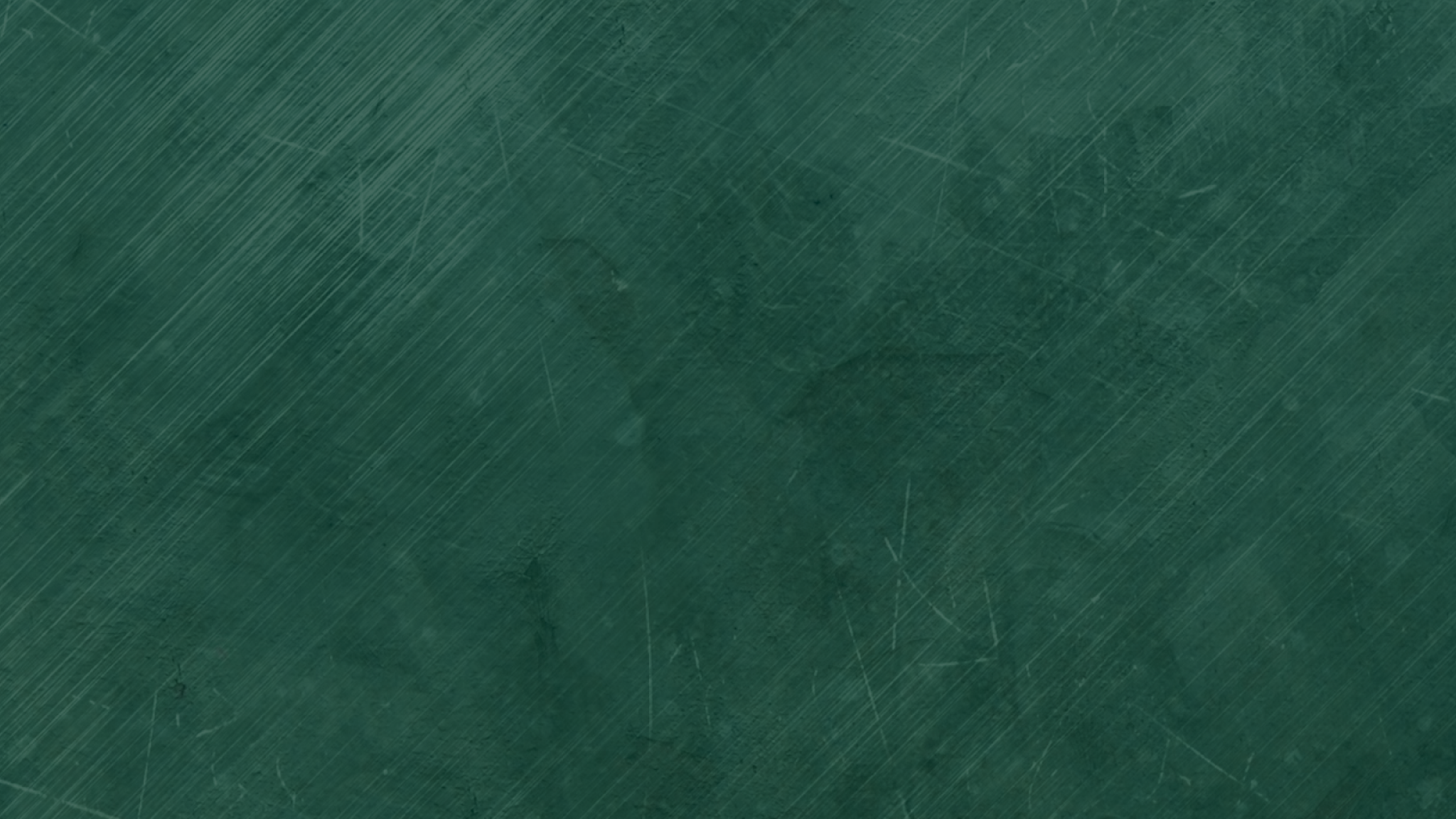 FOOD INSECURITY
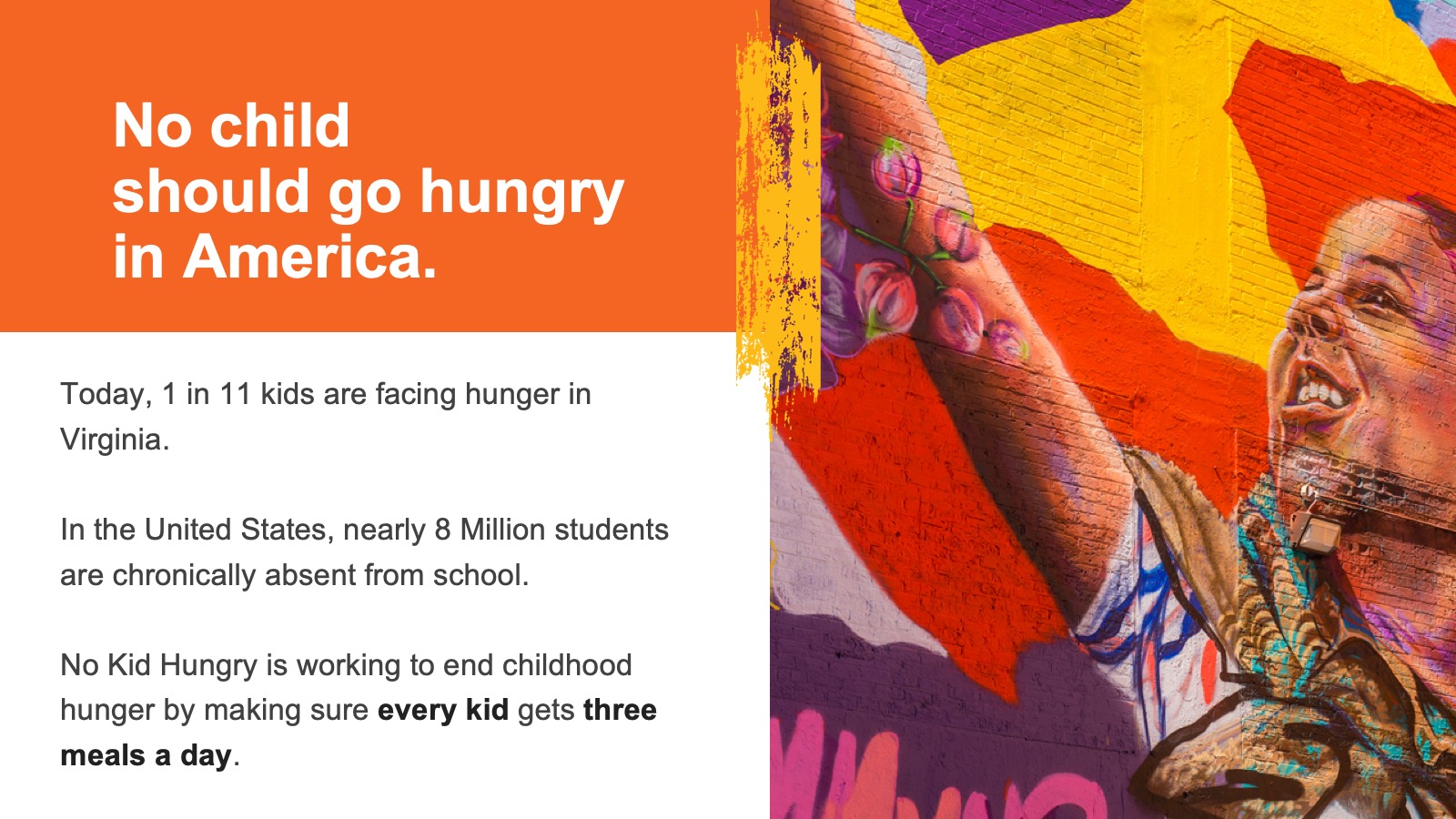 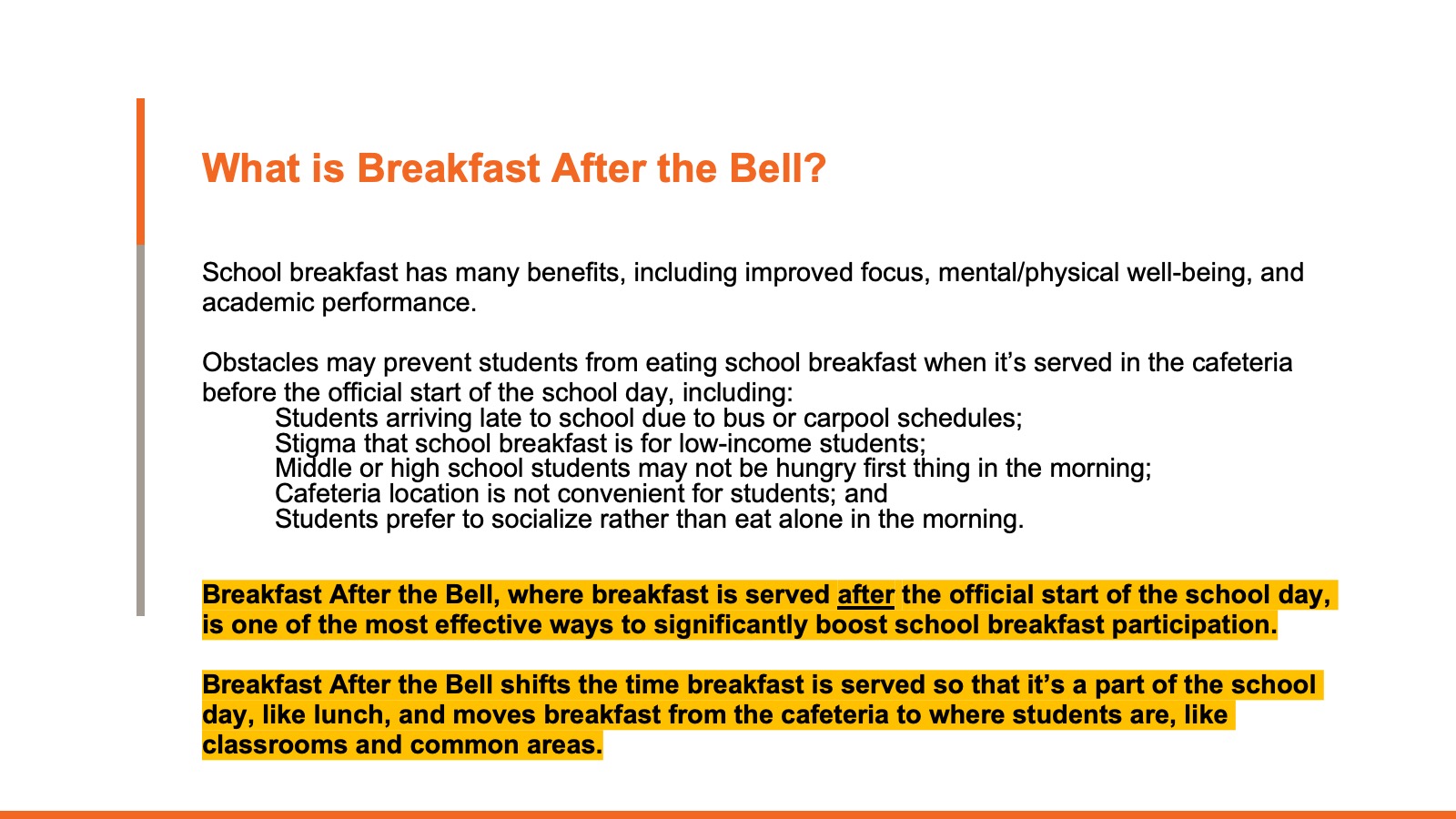 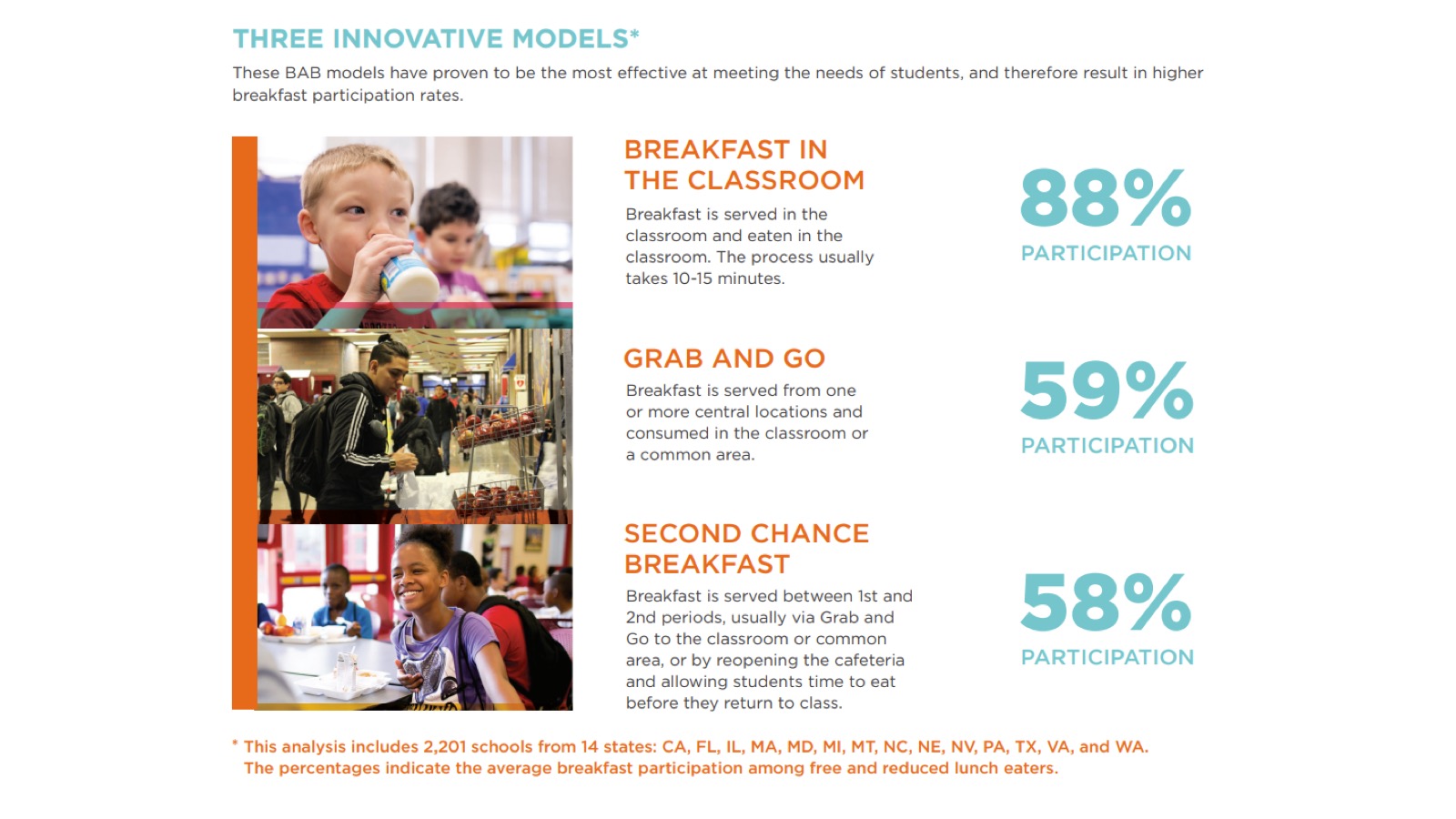 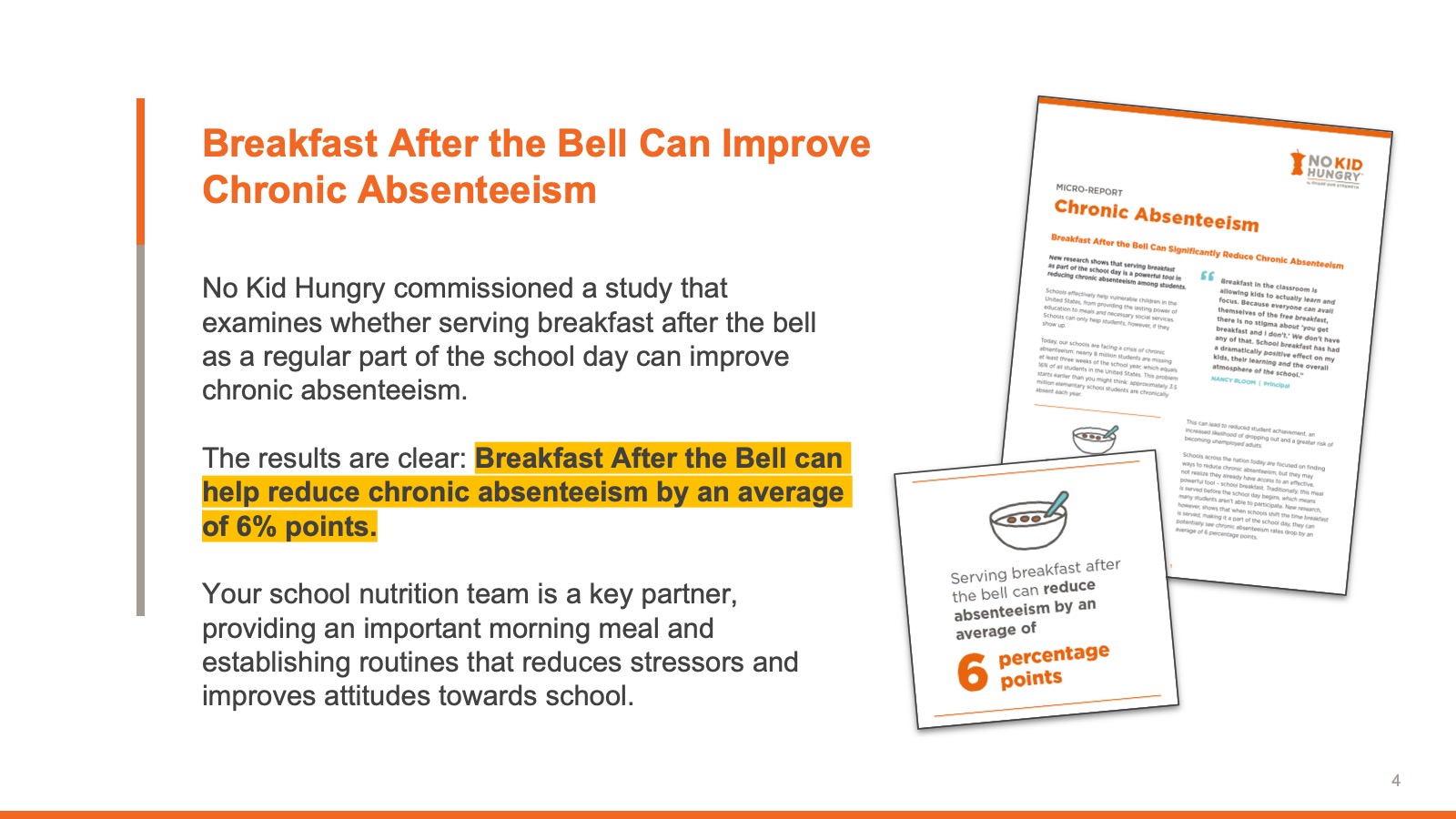 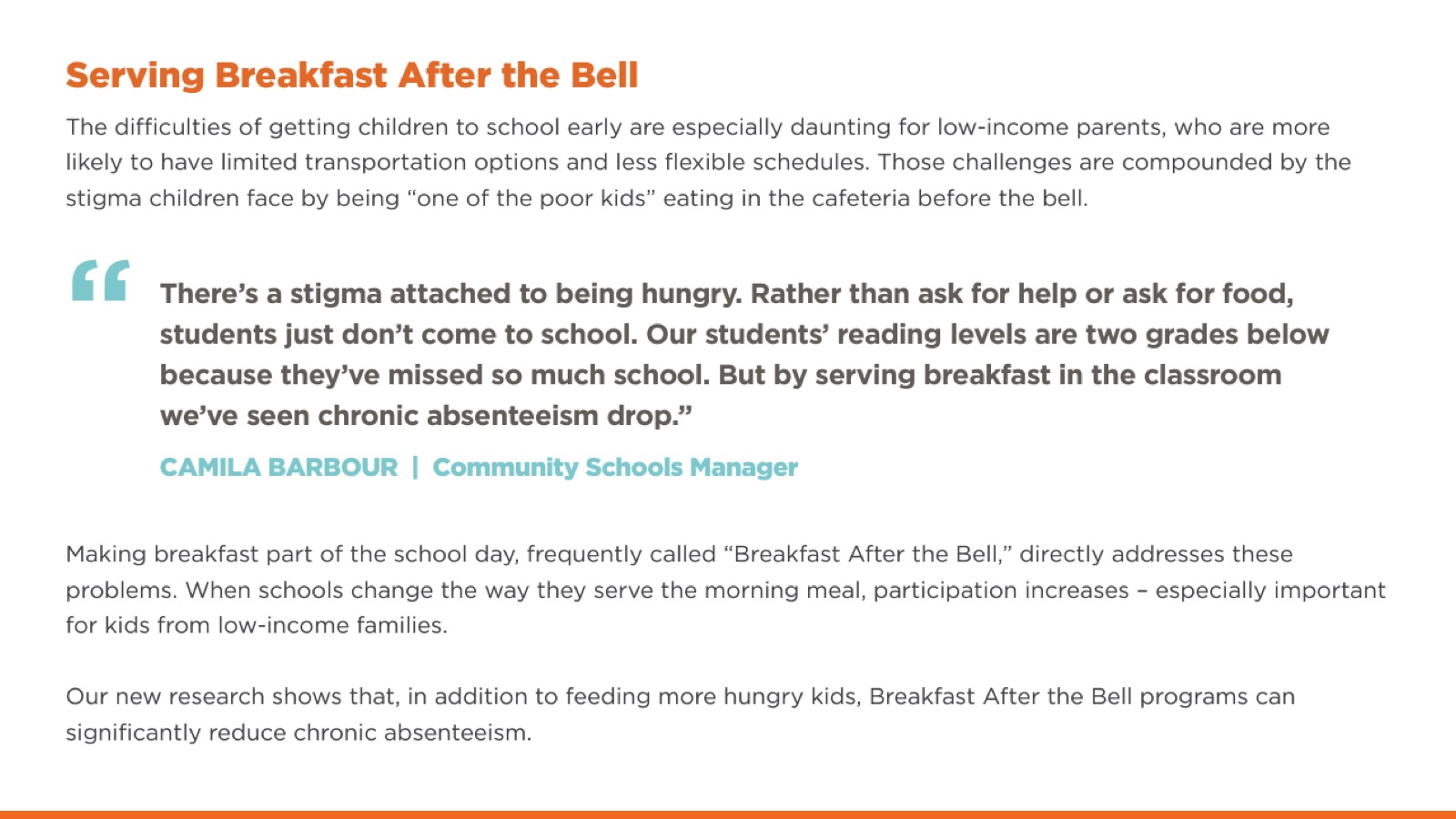 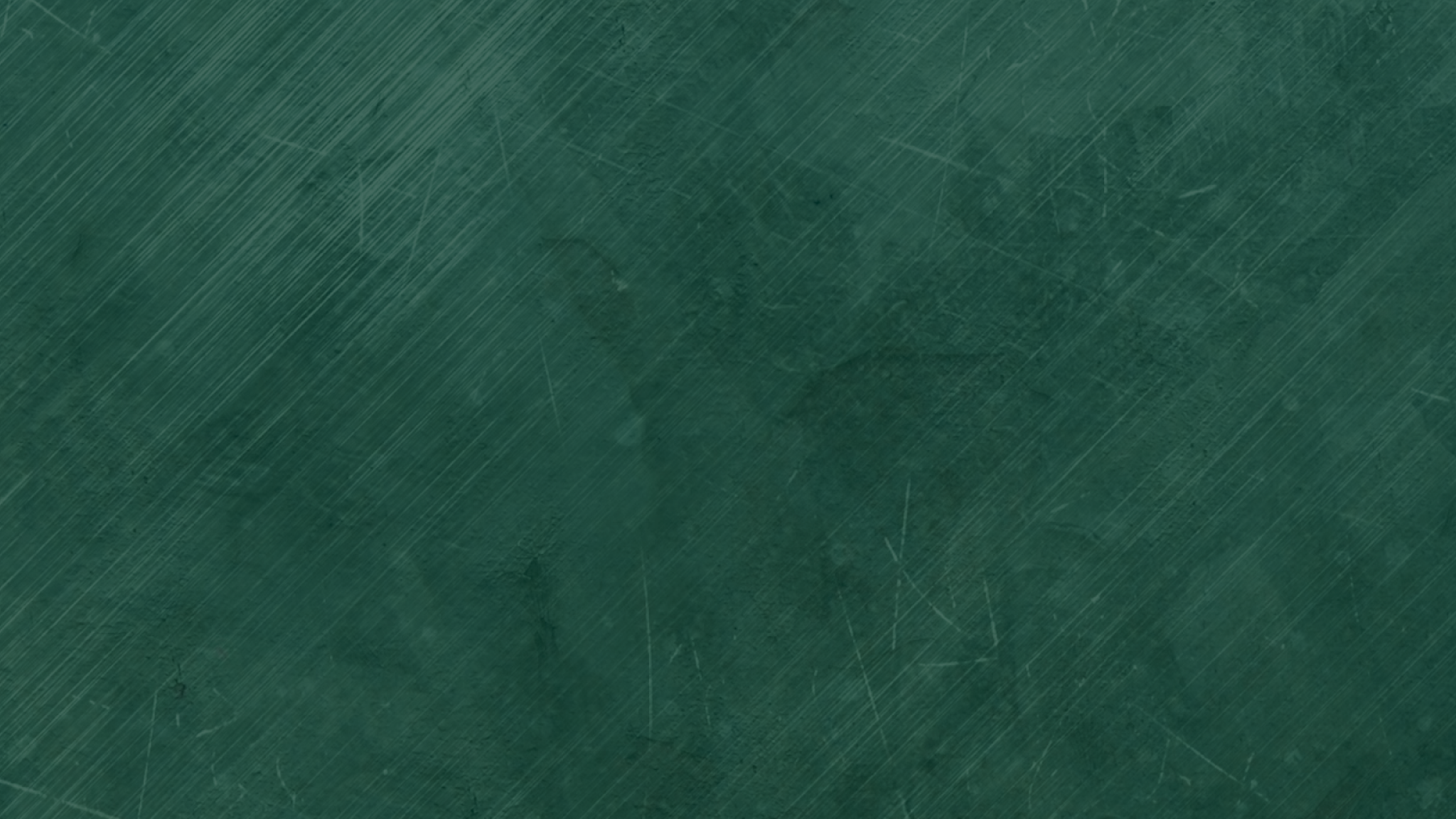 TRANSPORTATION
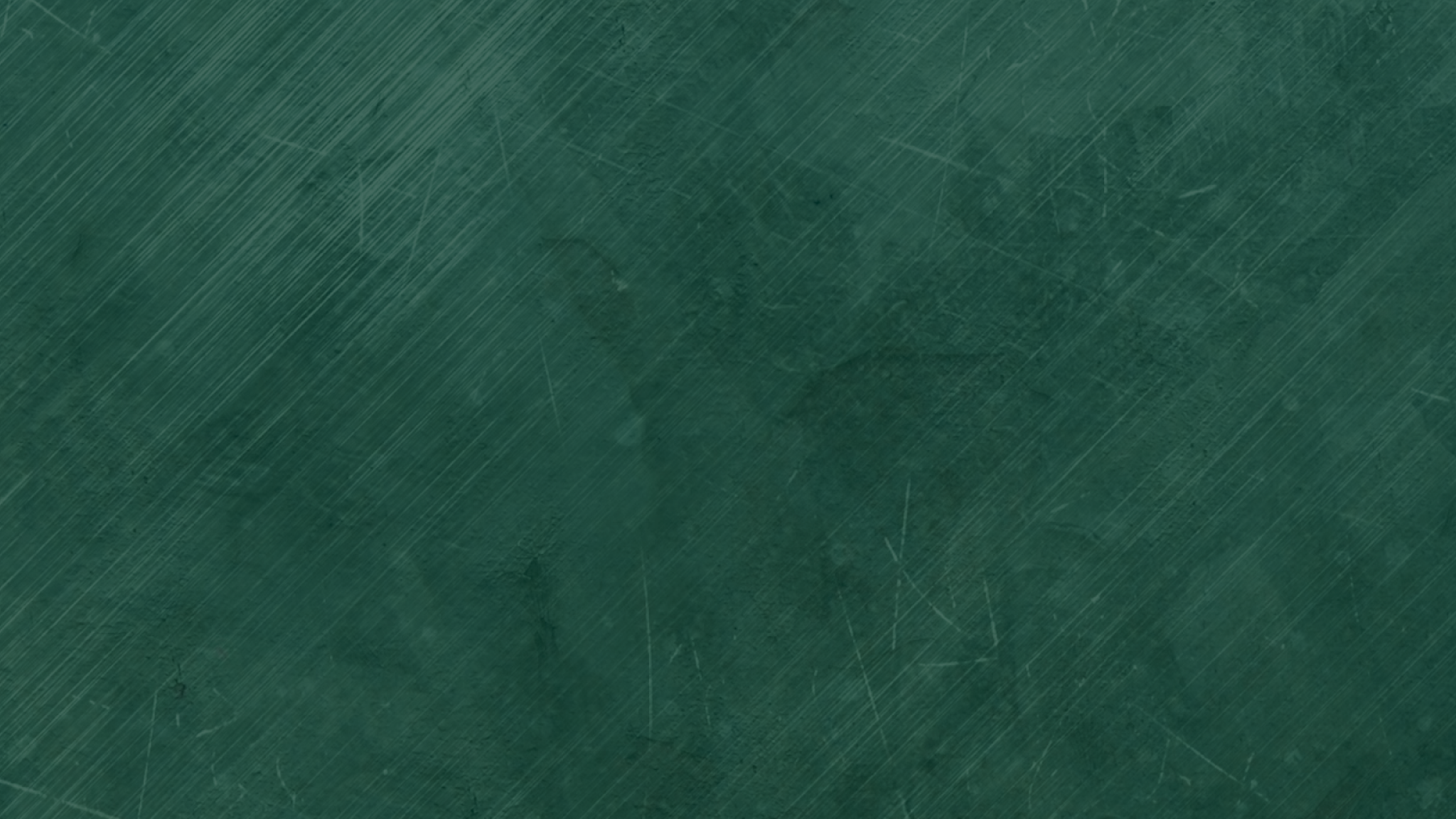 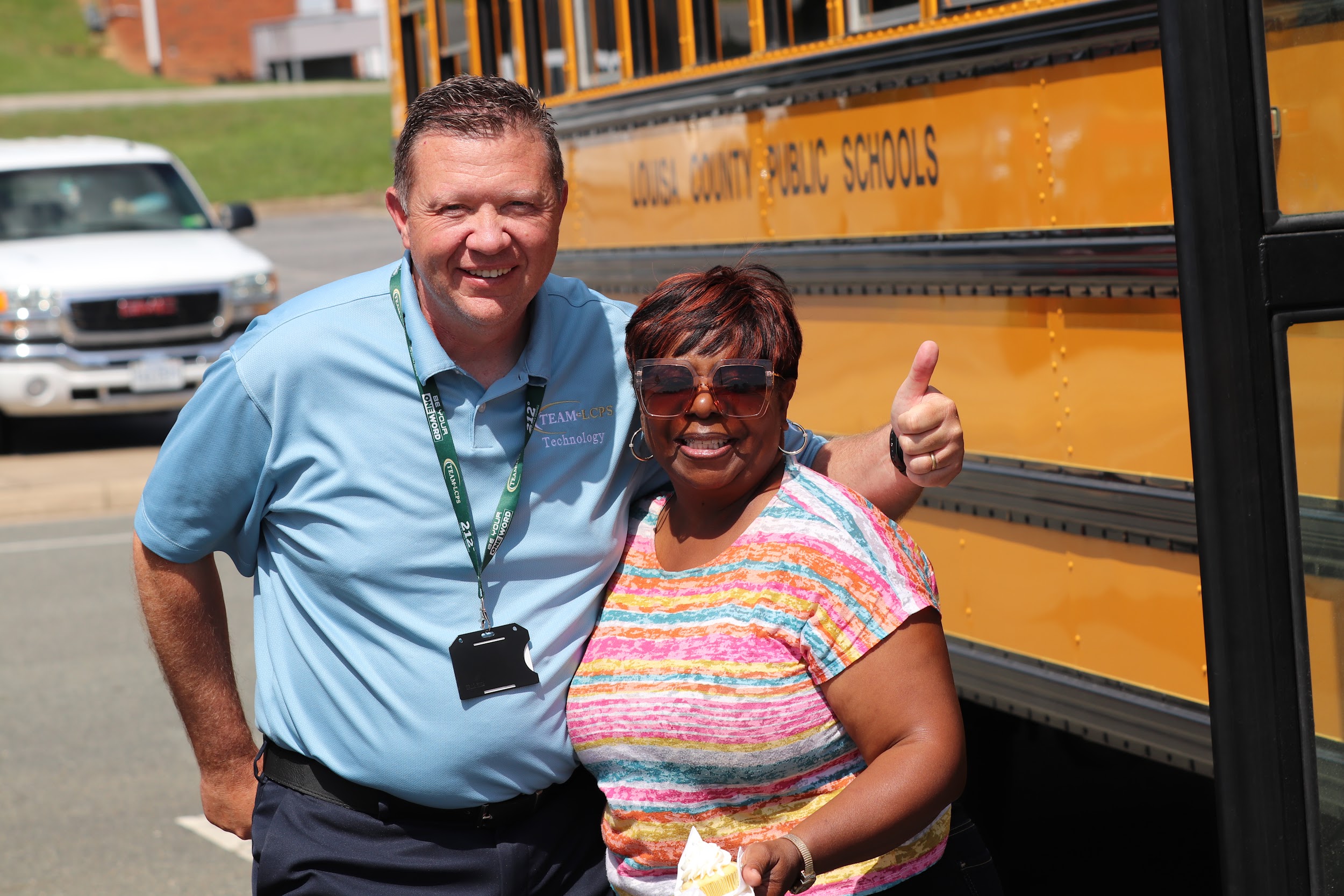 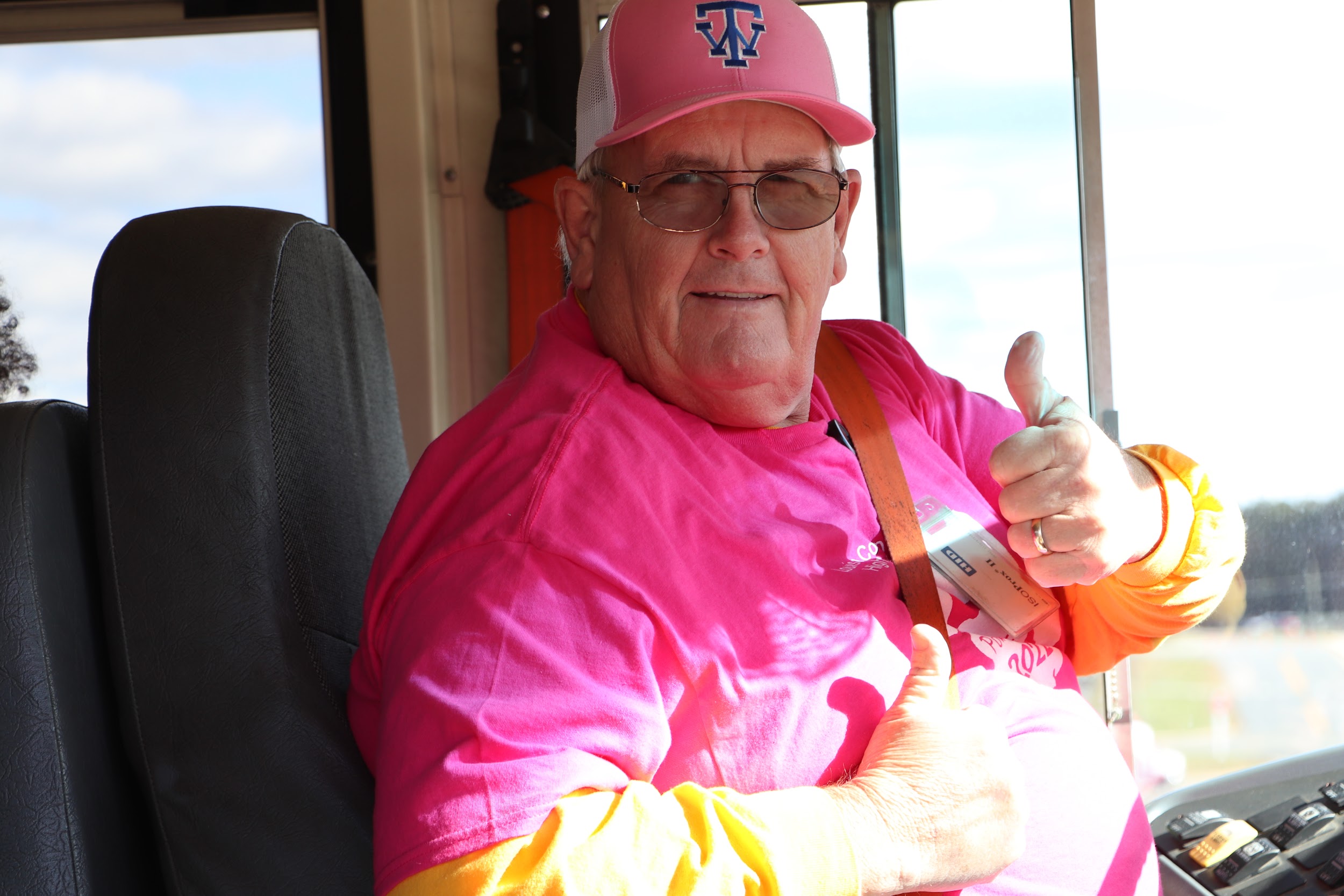 TRANSPORTATION
UNDERSTANDING MODES  |  TRACKING RIDERSHIP/UTILIZATION  
DIFFERENTIATION SERVICES
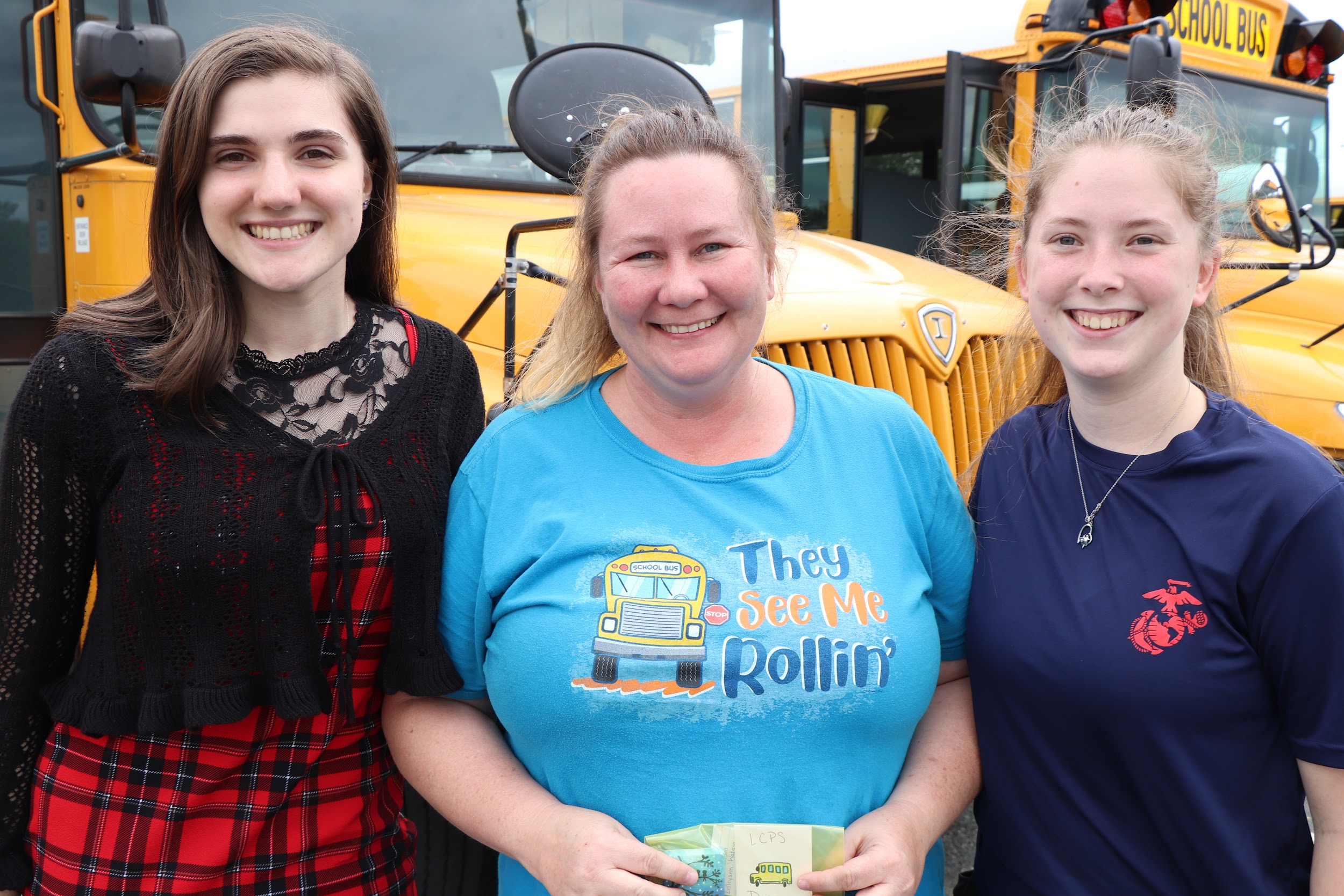 3 PRACTICES
TO CONSIDER
Understand the various modes of transportation (School bus/van, walking, biking, dropped off by parents, carpooling)
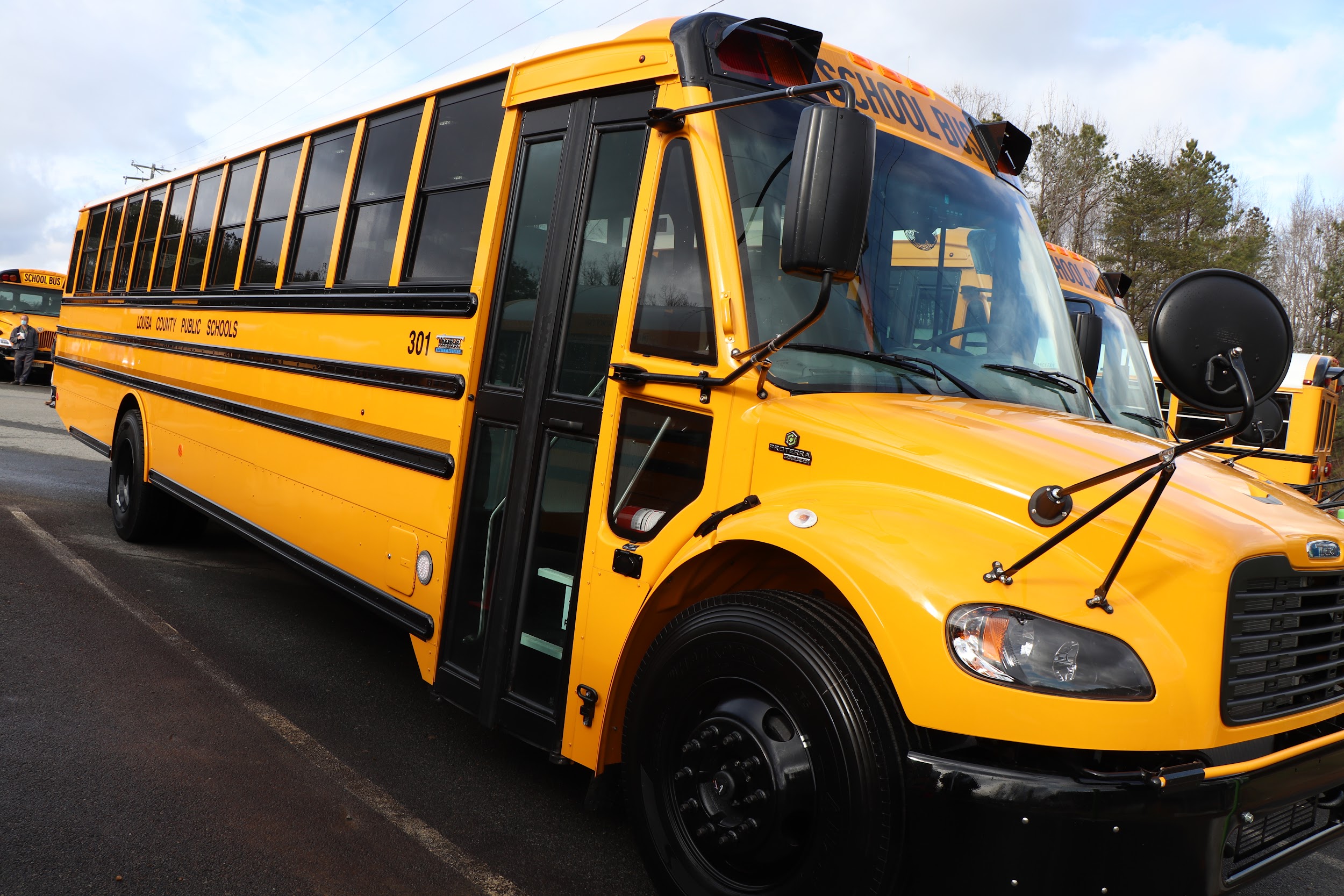 3 PRACTICES
TO CONSIDER
Track actual ridership/utilization (Are the actual uses meeting the needs?)
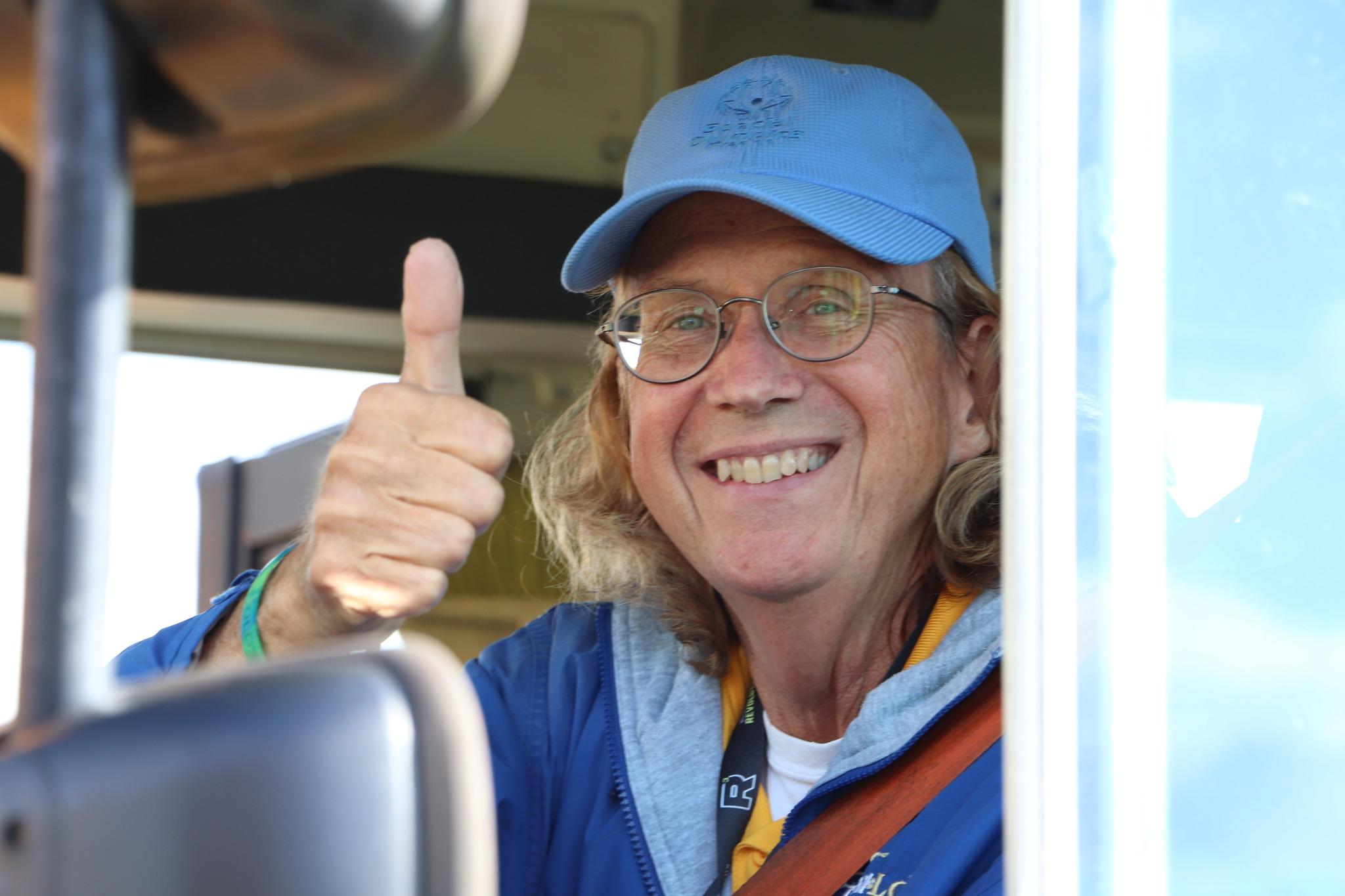 3 PRACTICES
TO CONSIDER
Strategically differentiate service (Is transportation a problem?)
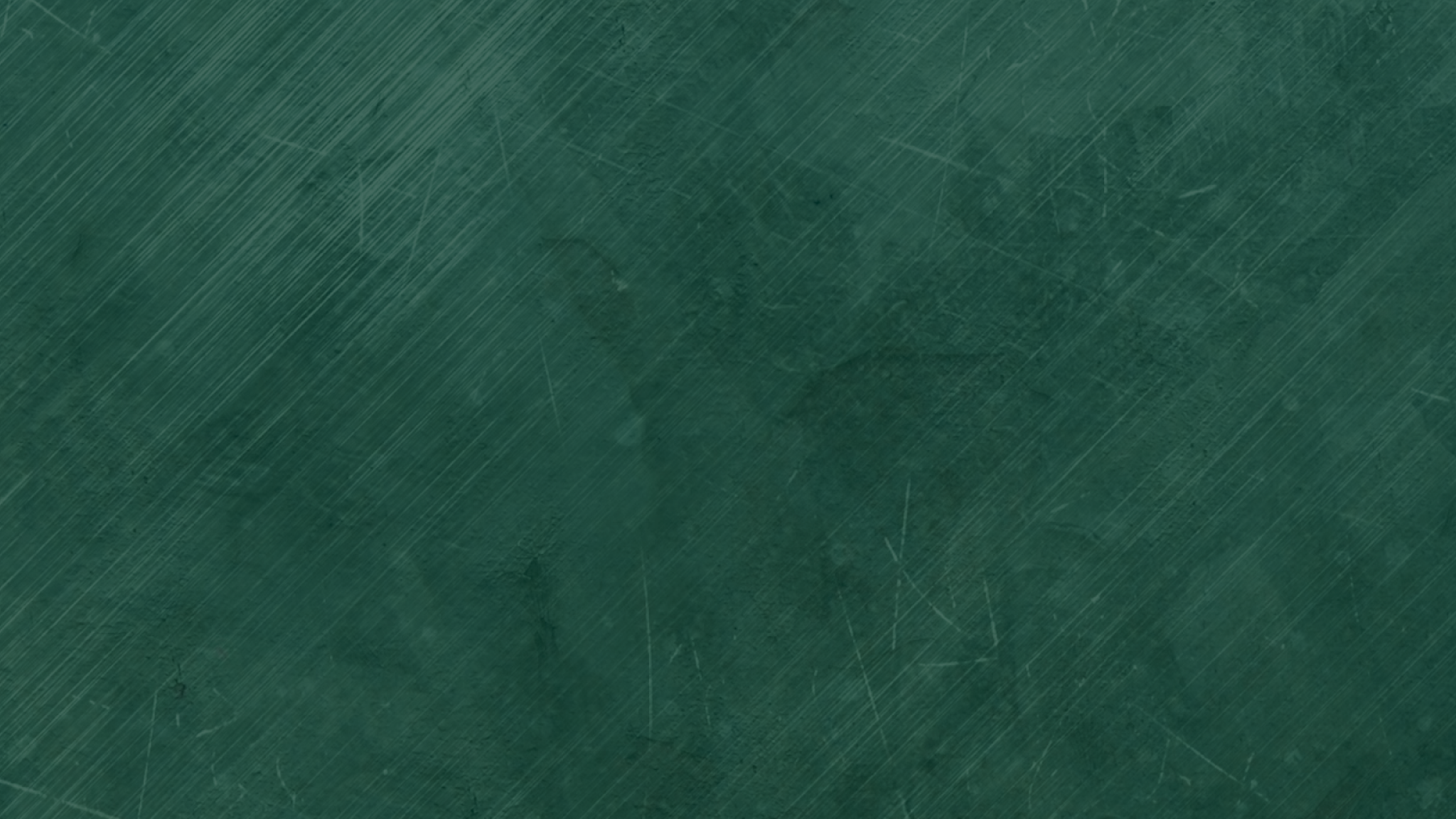 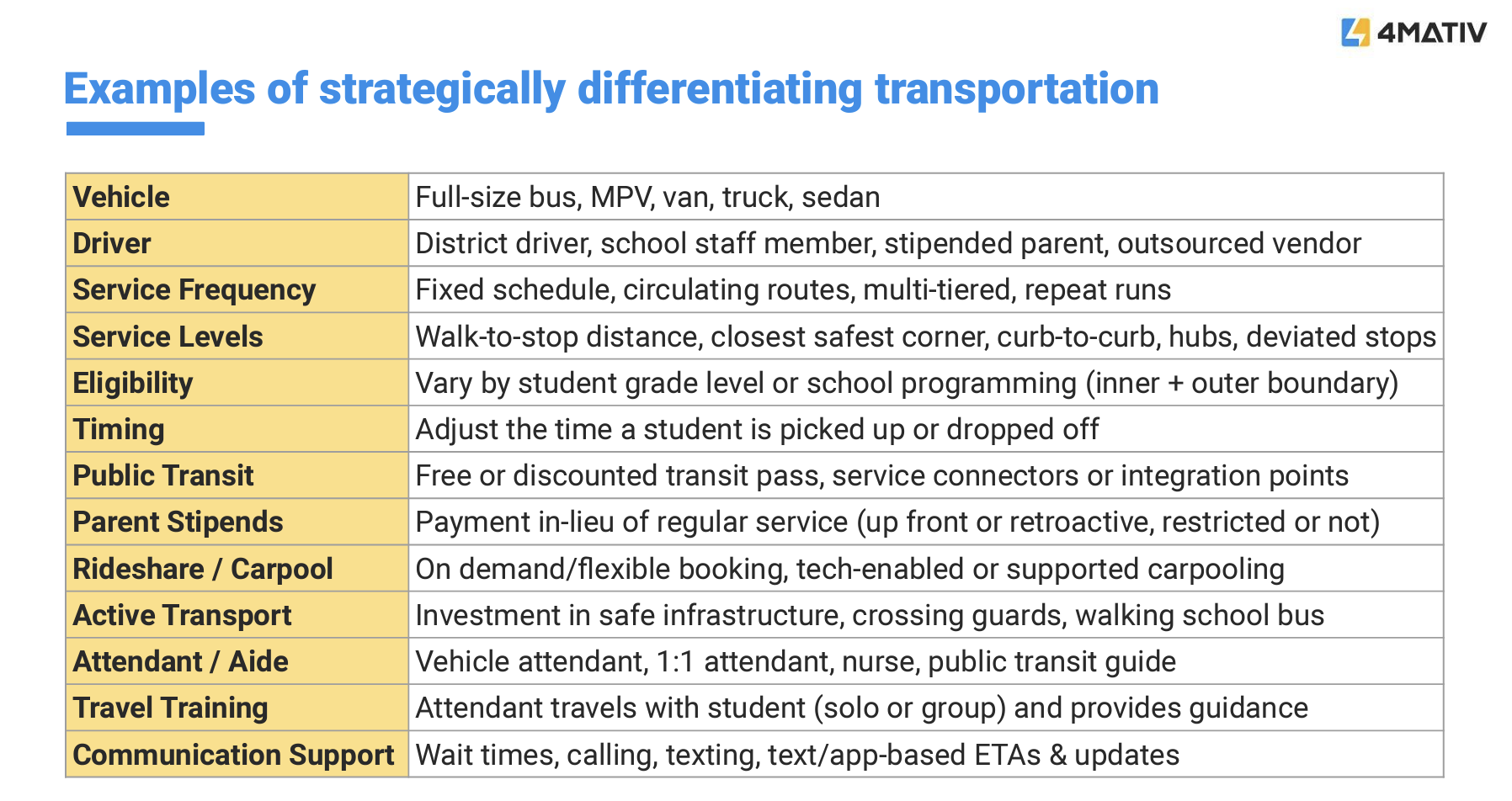 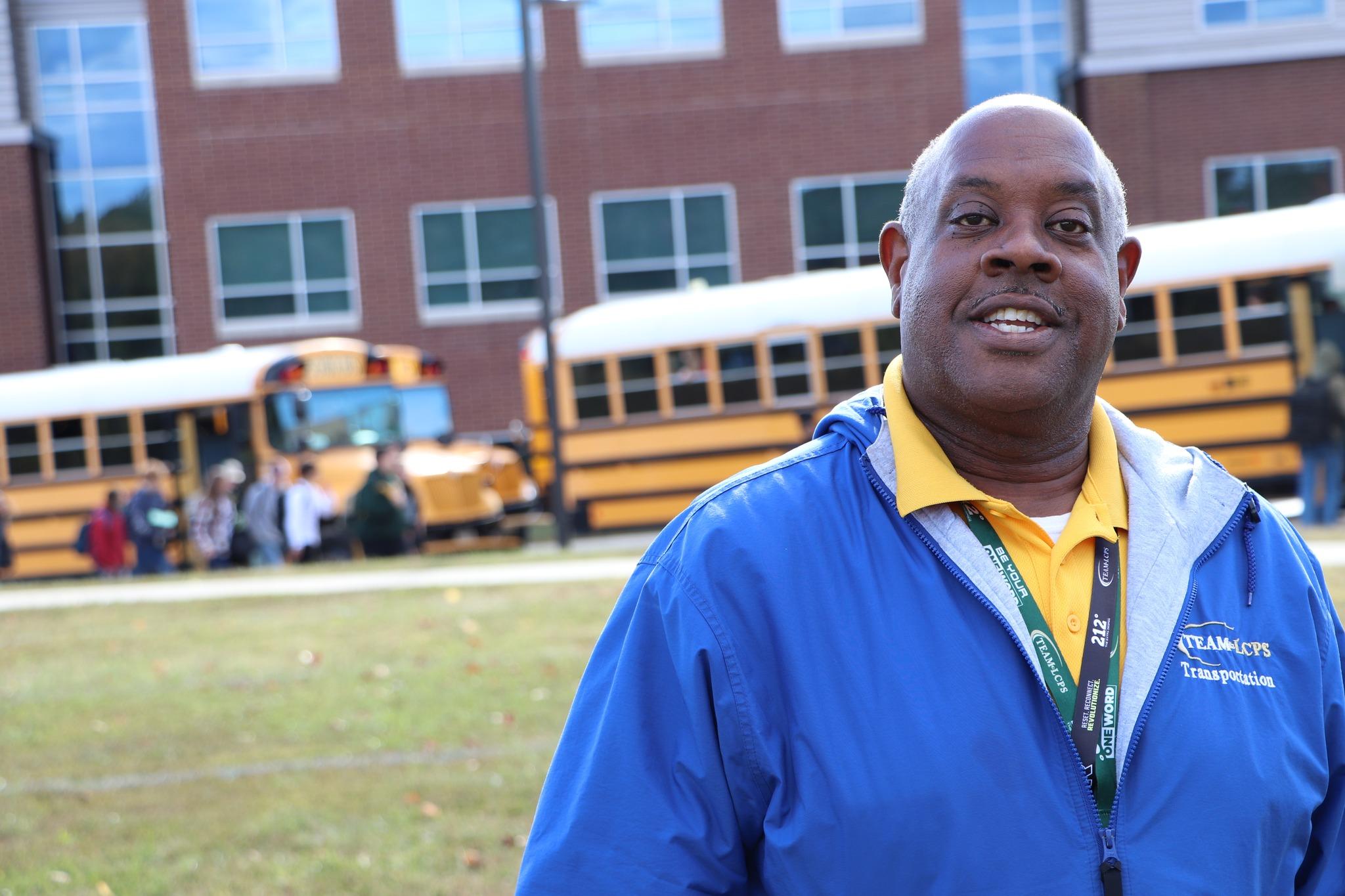 3 PRACTICES
TO CONSIDER
Understand the various modes of transportation (School bus/van, walking, biking, dropped off by parents)
Track actual ridership/utilization (Are the actual uses meeting the needs?)
Strategically differentiate service (Is transportation a problem?)
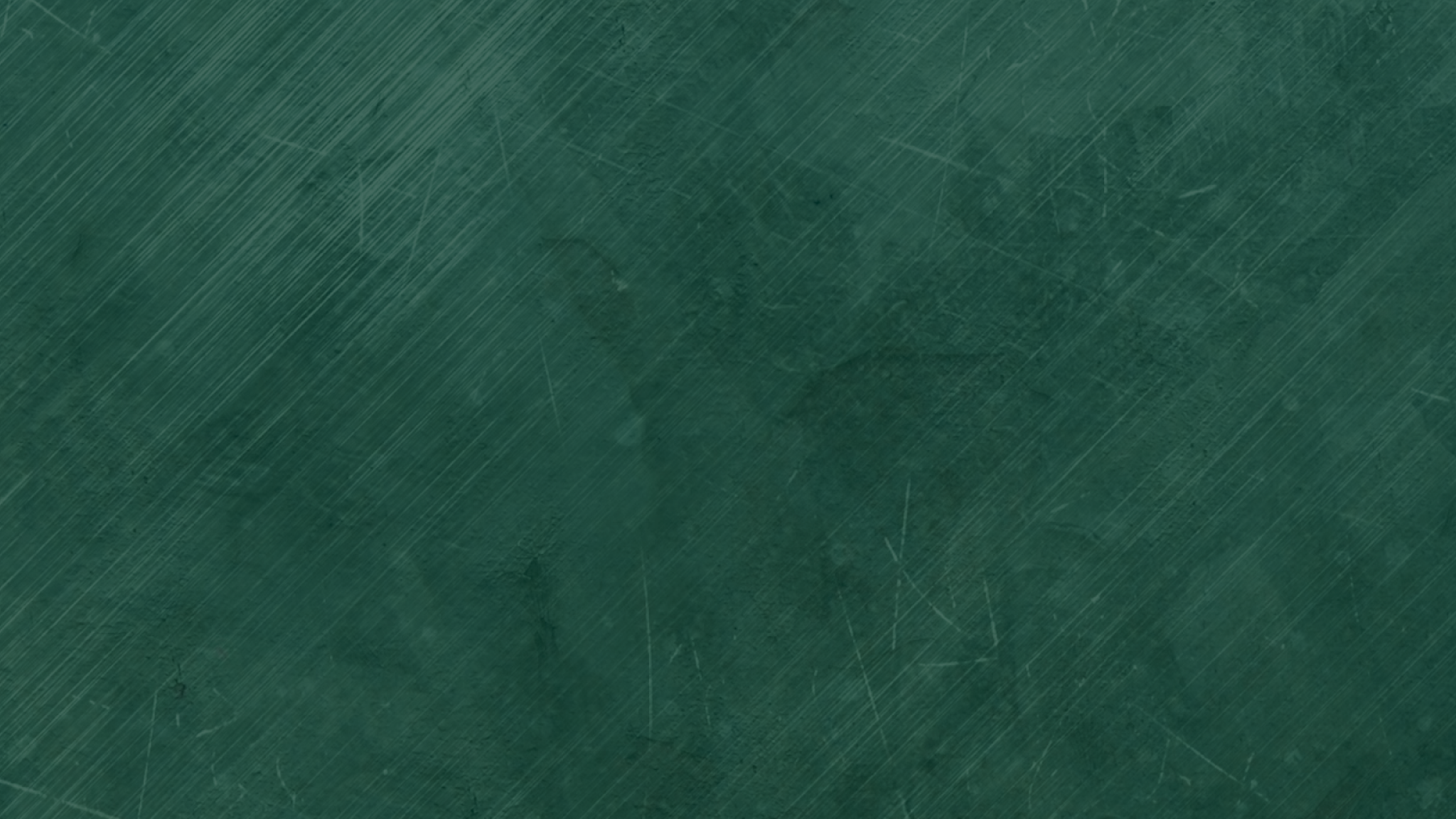 EDUCATIONAL NEGLECT LEGISLATION
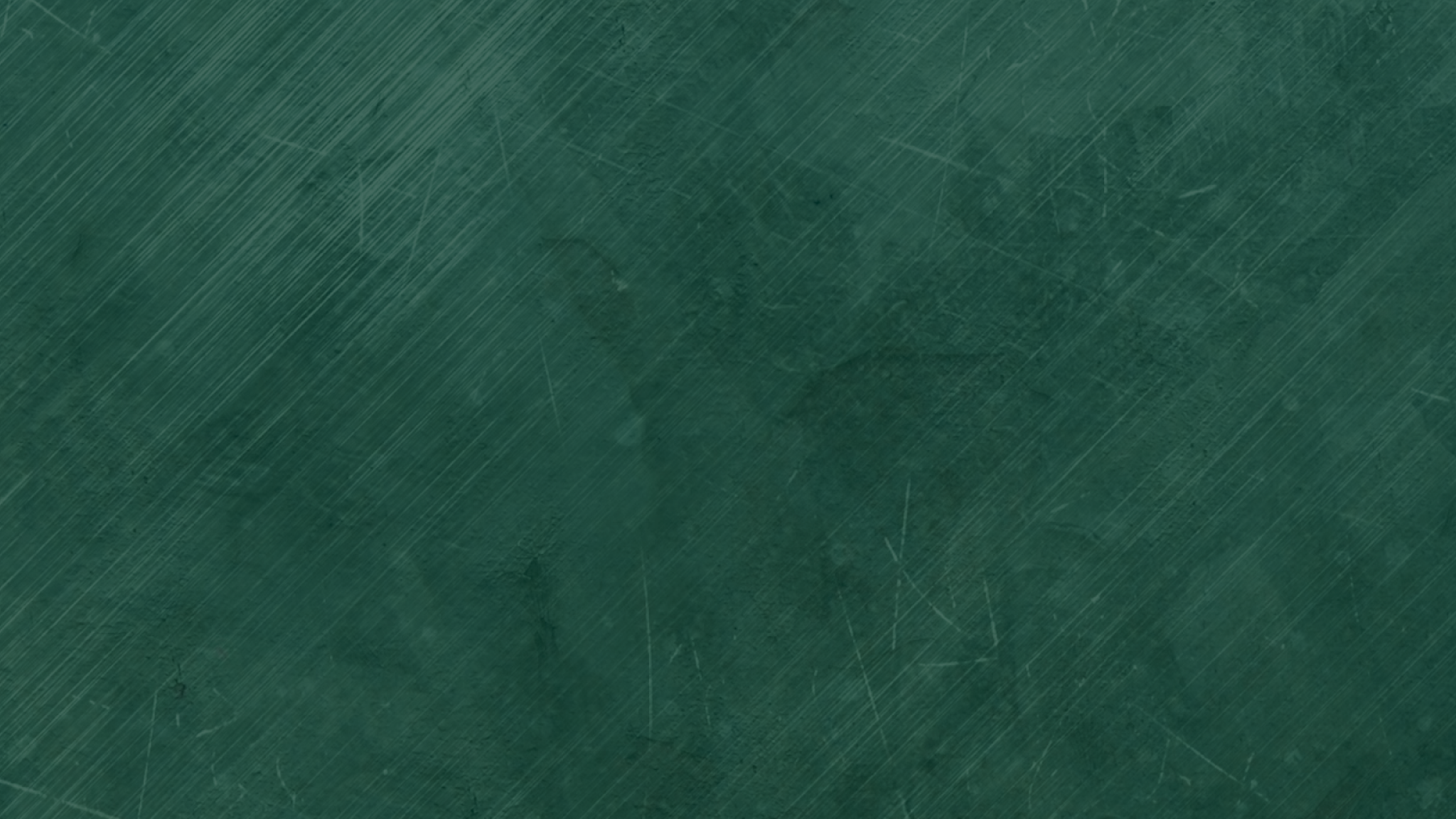 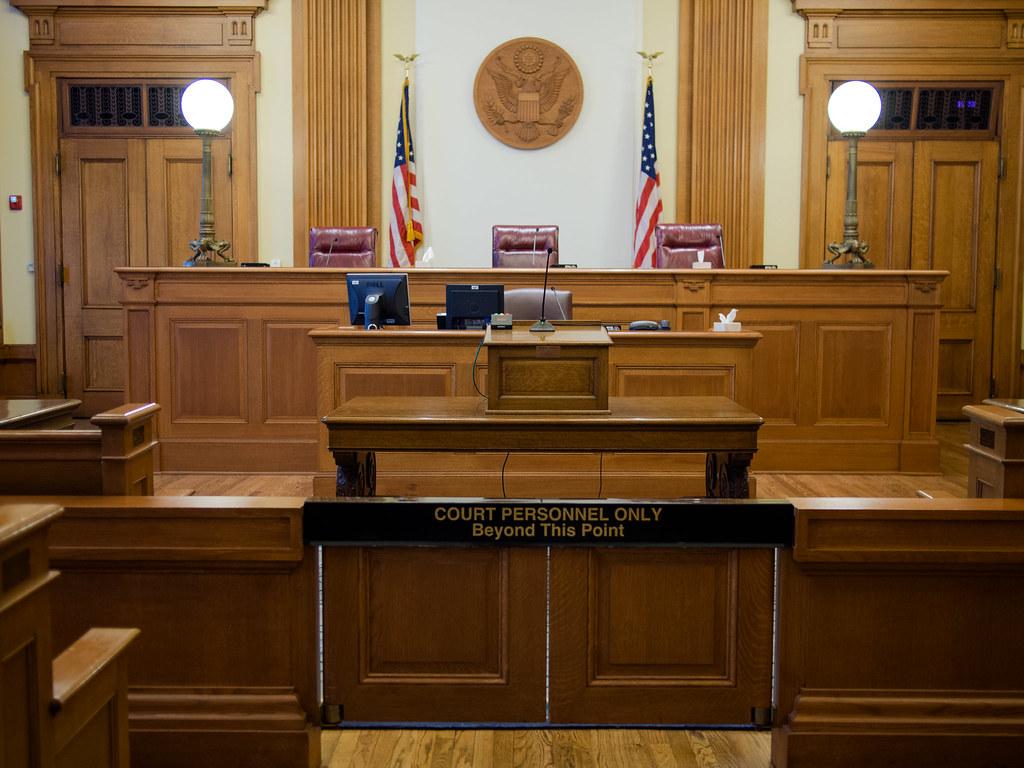 CURRENT PRACTICE
Virginia defines abuse and neglect a little differently than most states.
Whereas most states clump different types of neglect into one basket, like this example from South Dakota "Whose parent, guardian, or custodian fails or refuses to provide proper or necessary subsistence, supervision, education, medical care, or any other care necessary for the child’s health, guidance, or well-being;"
Virginia separates abuse in neglect into separate categories; physical, mental, and sexual (see 22VAC40-705-30. Types of abuse and neglect.)
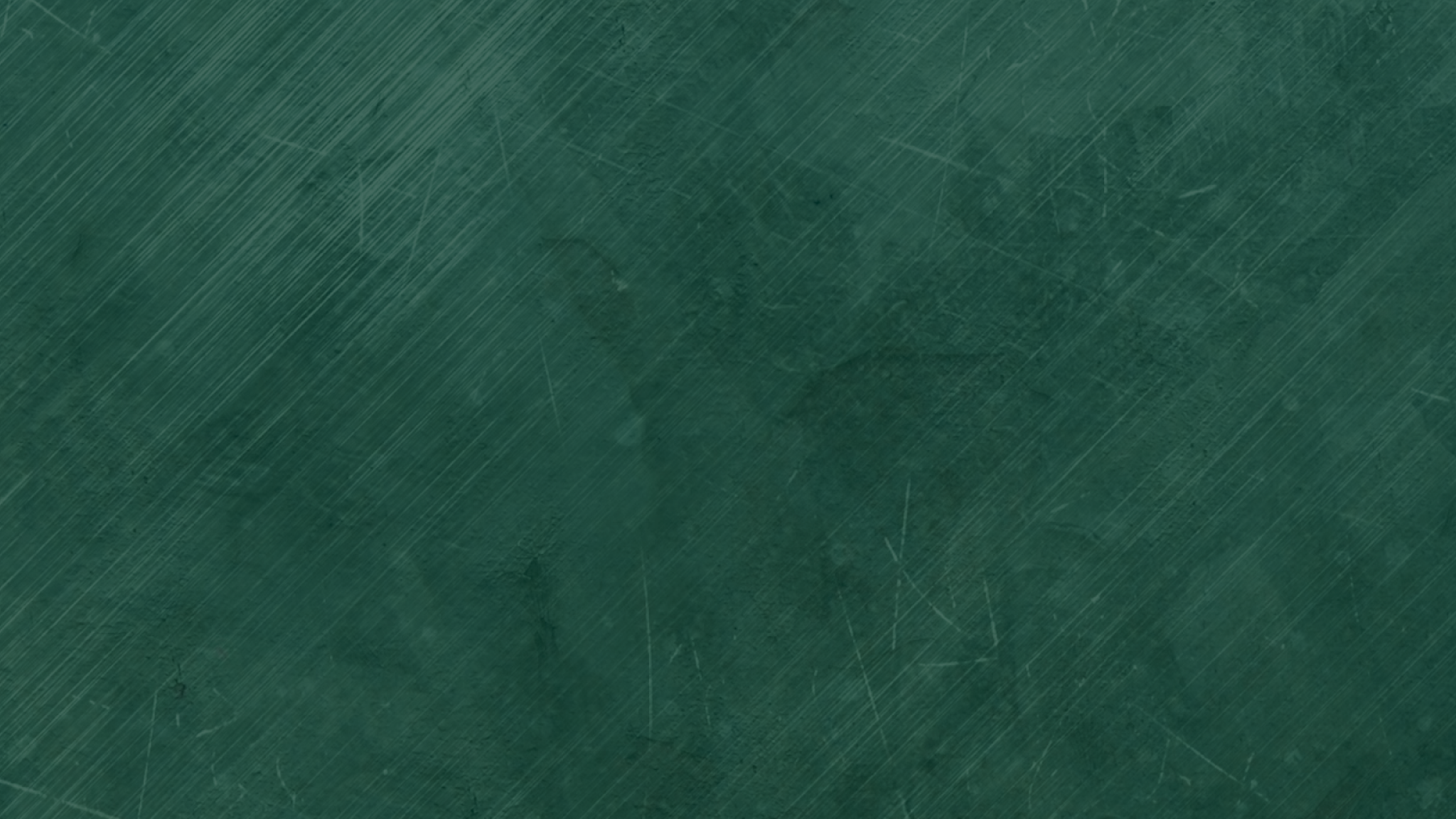 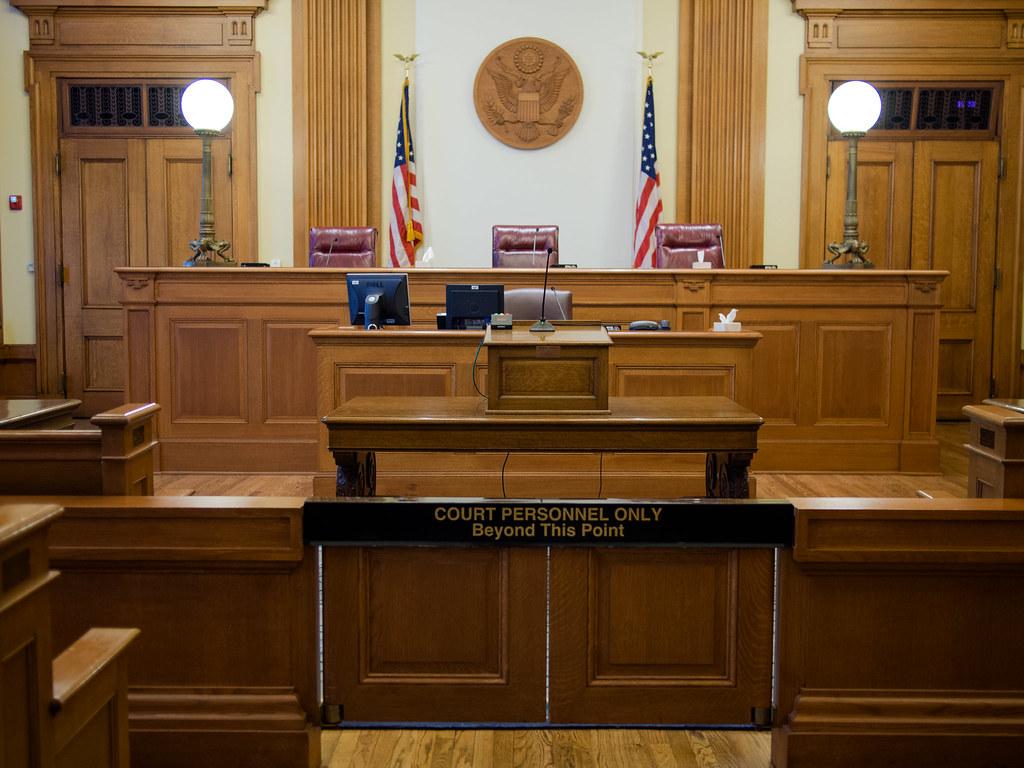 SUGGESTED LEGISLATION
Add a section to 22VAC40-705-30 that would cover educational neglect.

Educational neglect occurs when the child's caretaker permits chronic truancy (defined as 10% of the school year - 18 days per year or 9 days per semester), fails to homeschool, register, or enroll a child of mandatory school age, or fails to allow or obtain recommended remedial educational services or services provided by the child's IEP, without reasonable cause.
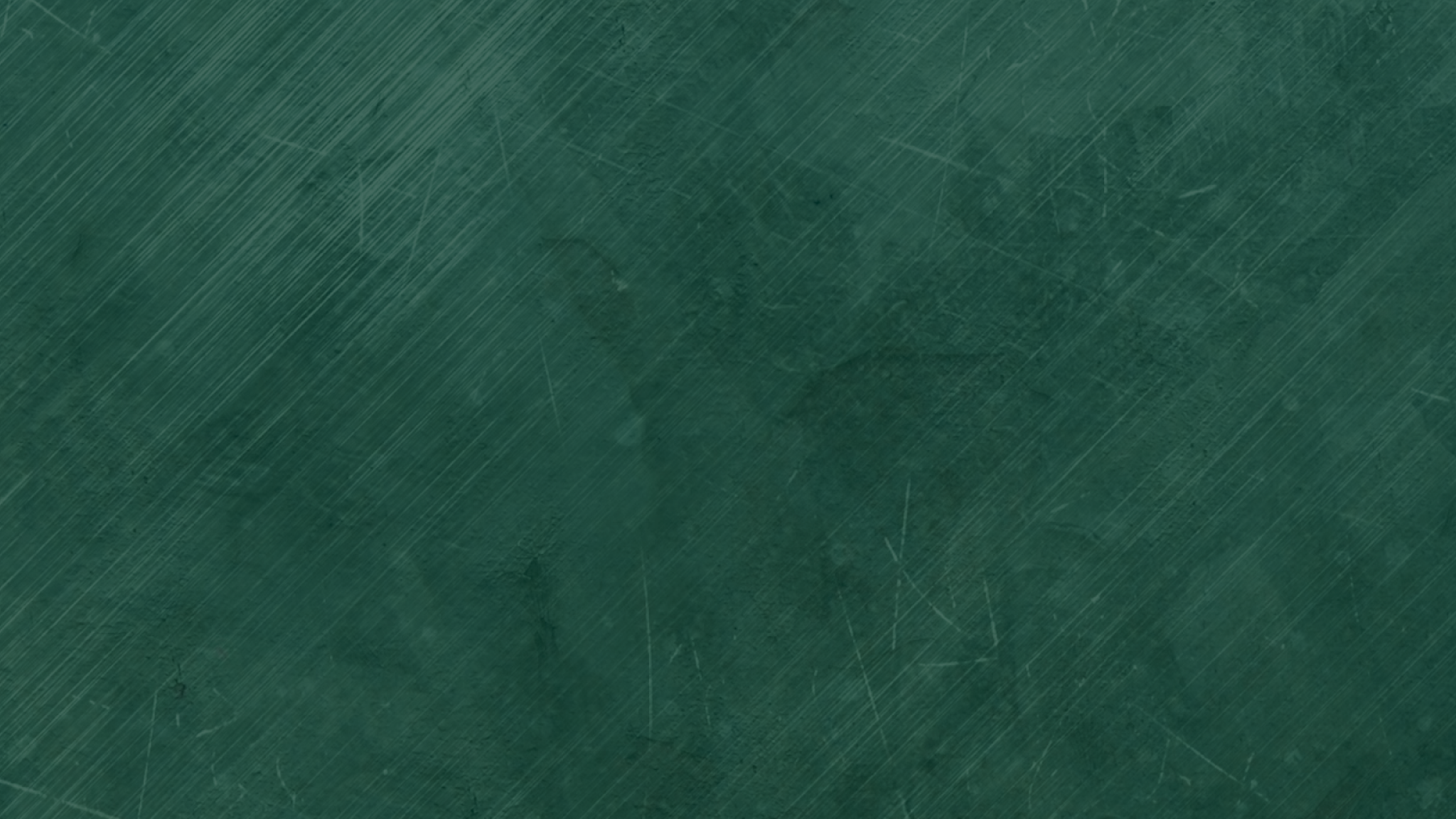 MEANINGFUL
ENGAGEMENT
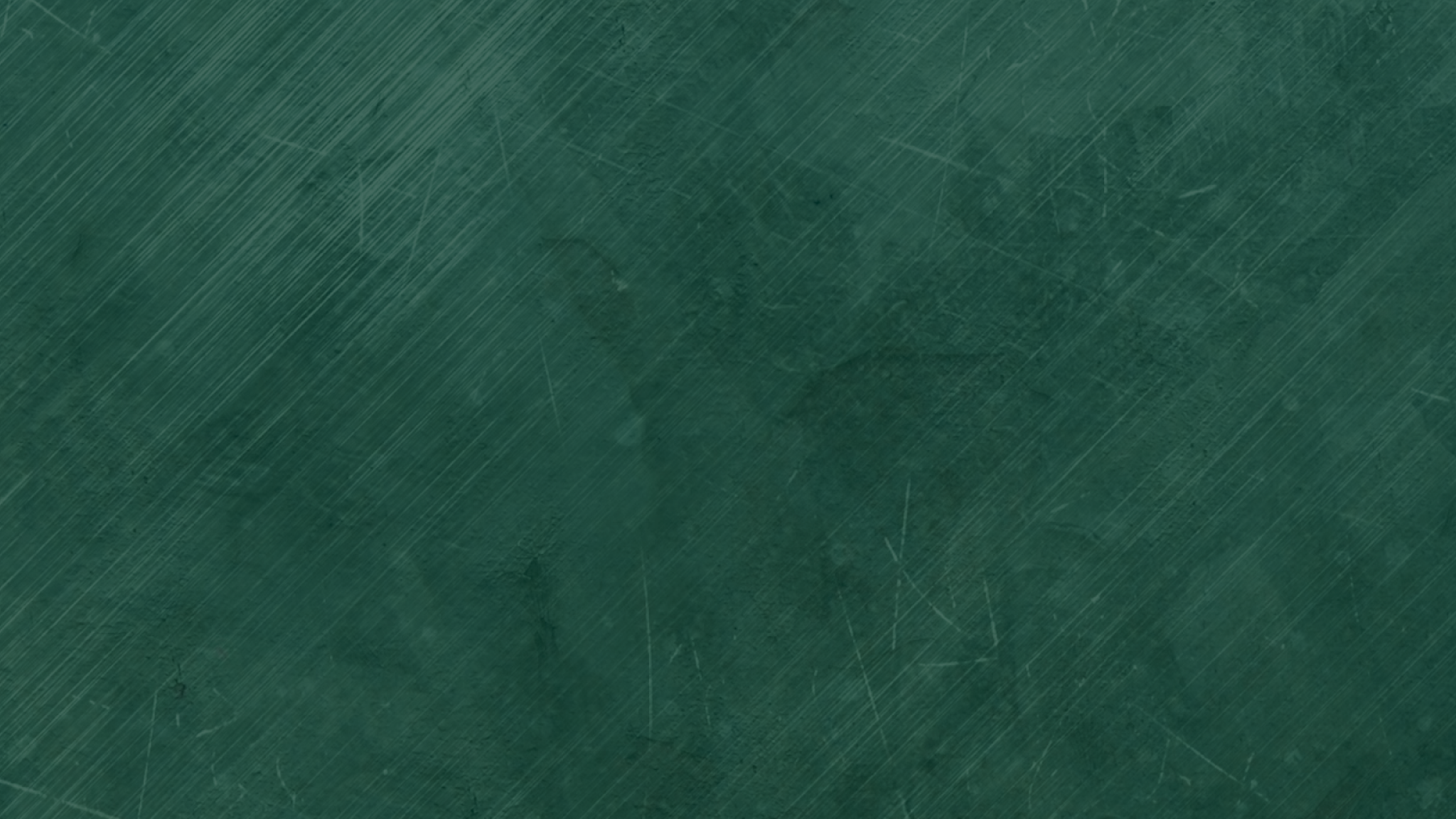 WE HAD TO CHANGE A
MINDSET
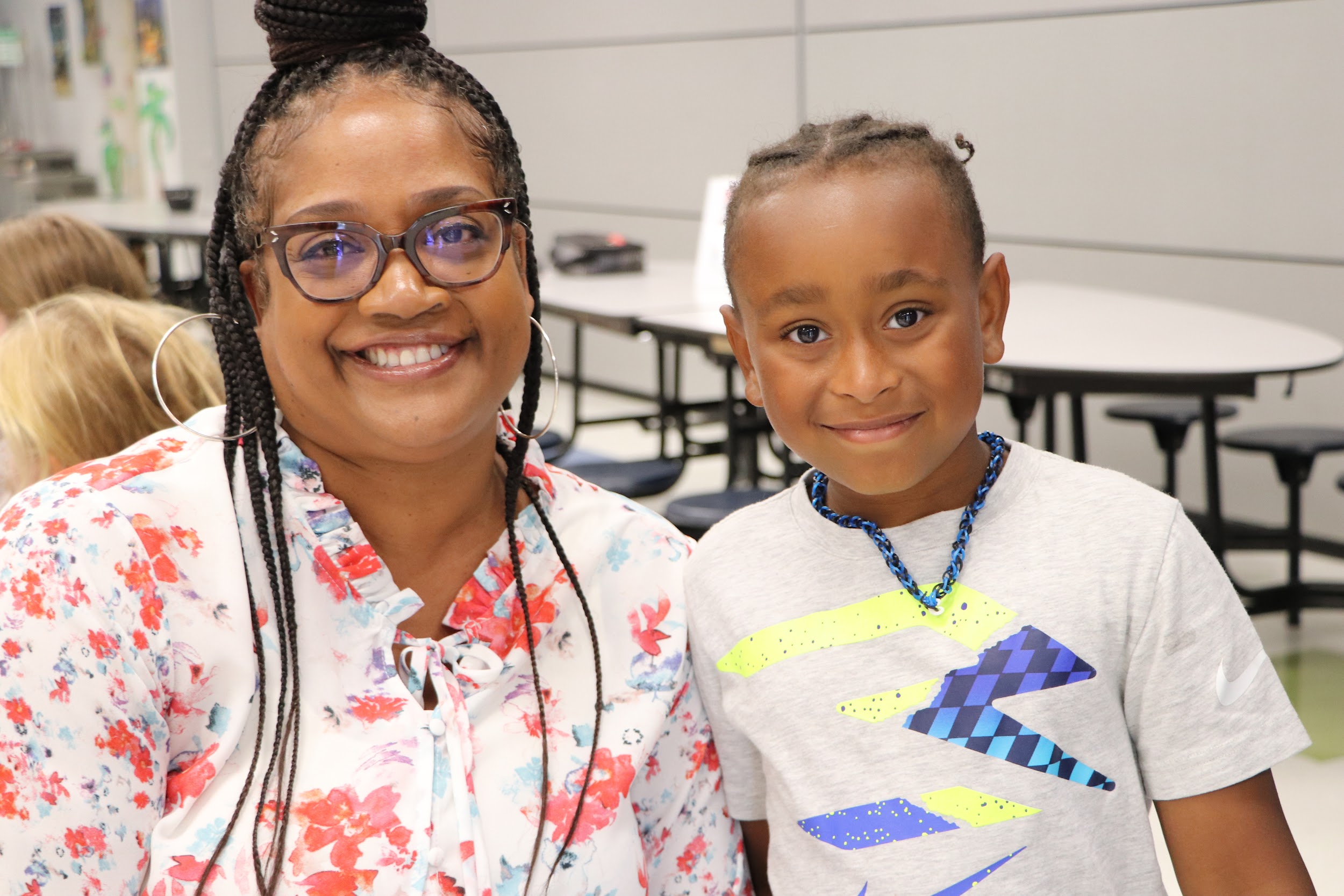 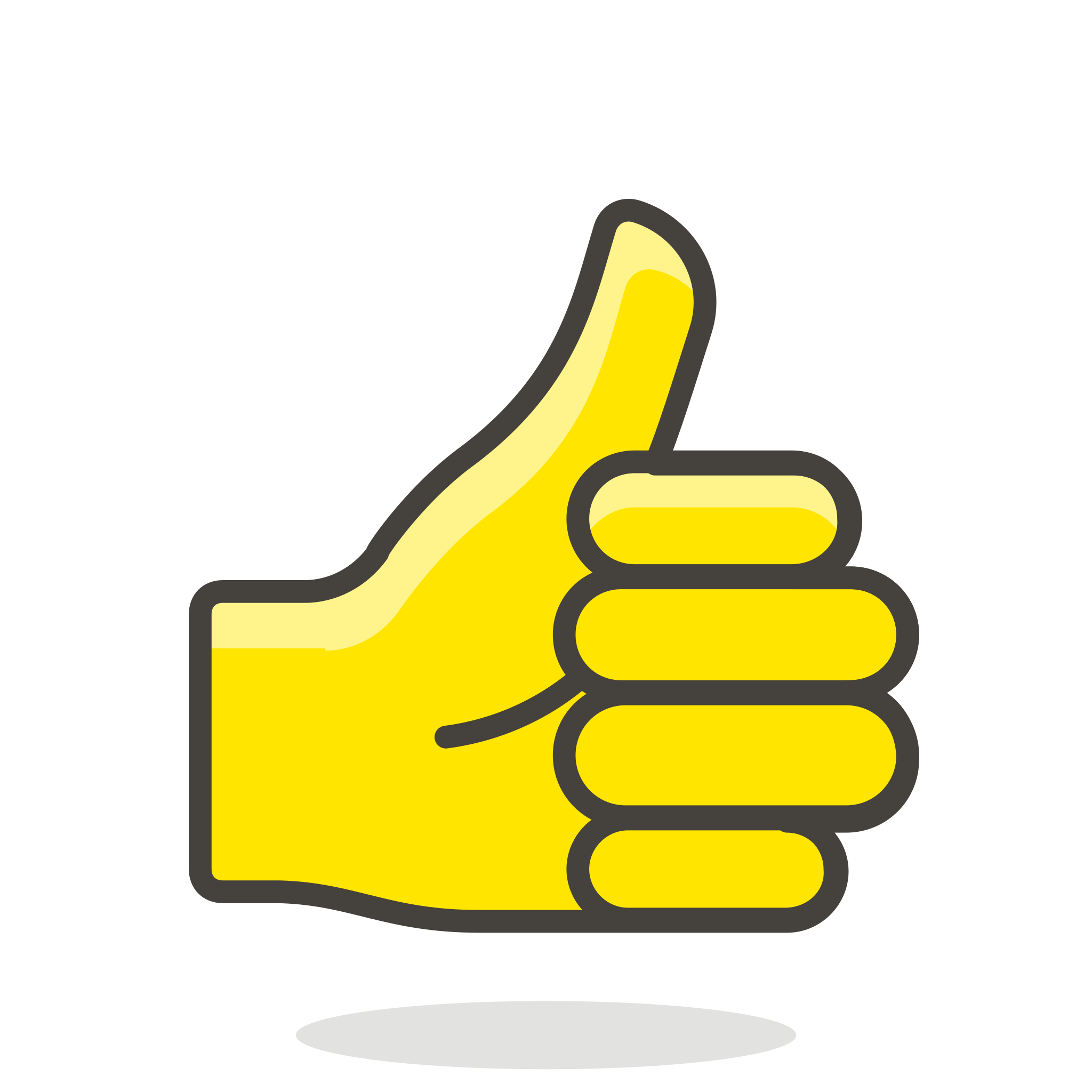 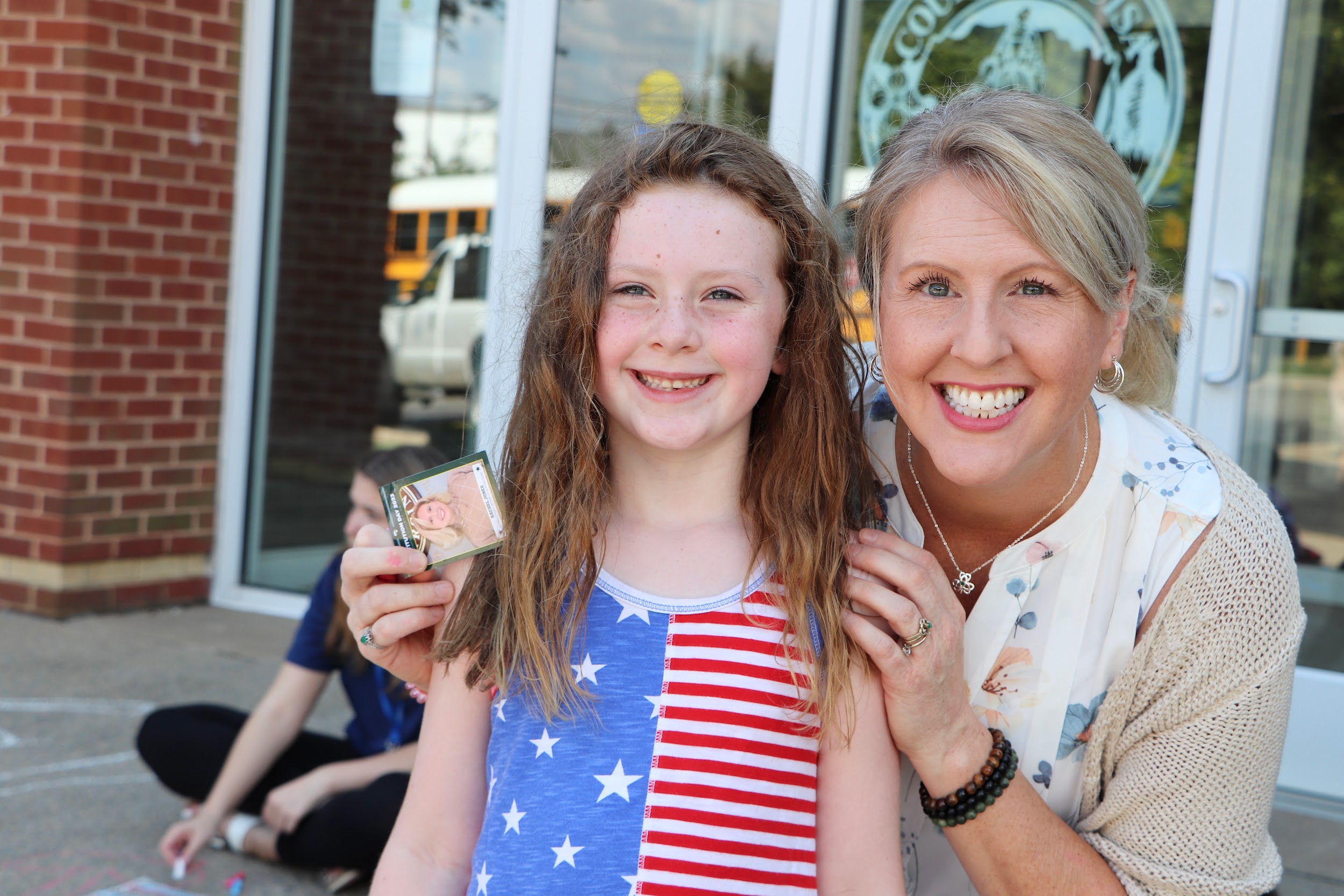 OUR STRATEGIES
Utilized a team approach to the issue.
Hired Attendance Specialists for each school.
Defined roles and responsibilities for all team members.
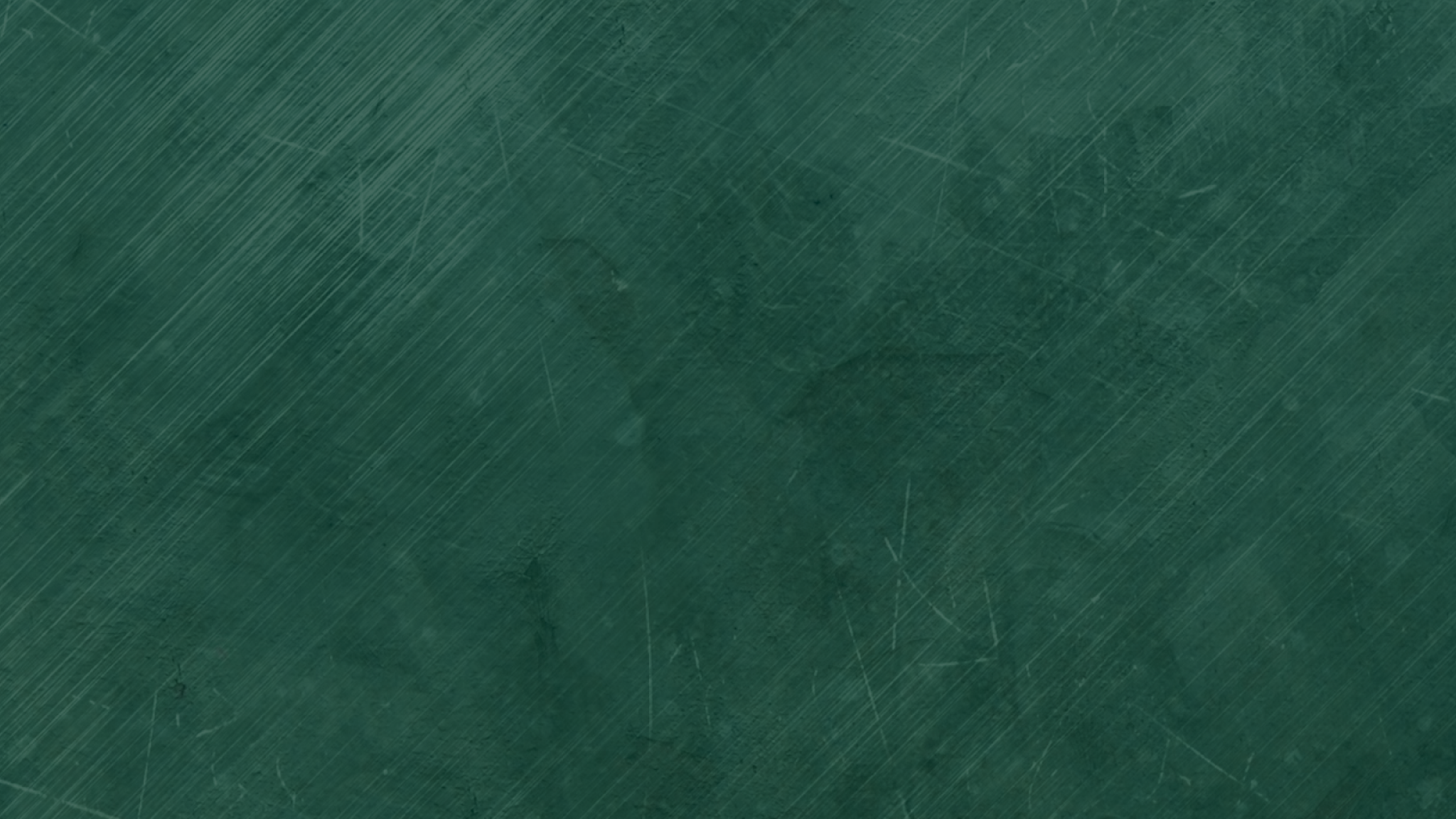 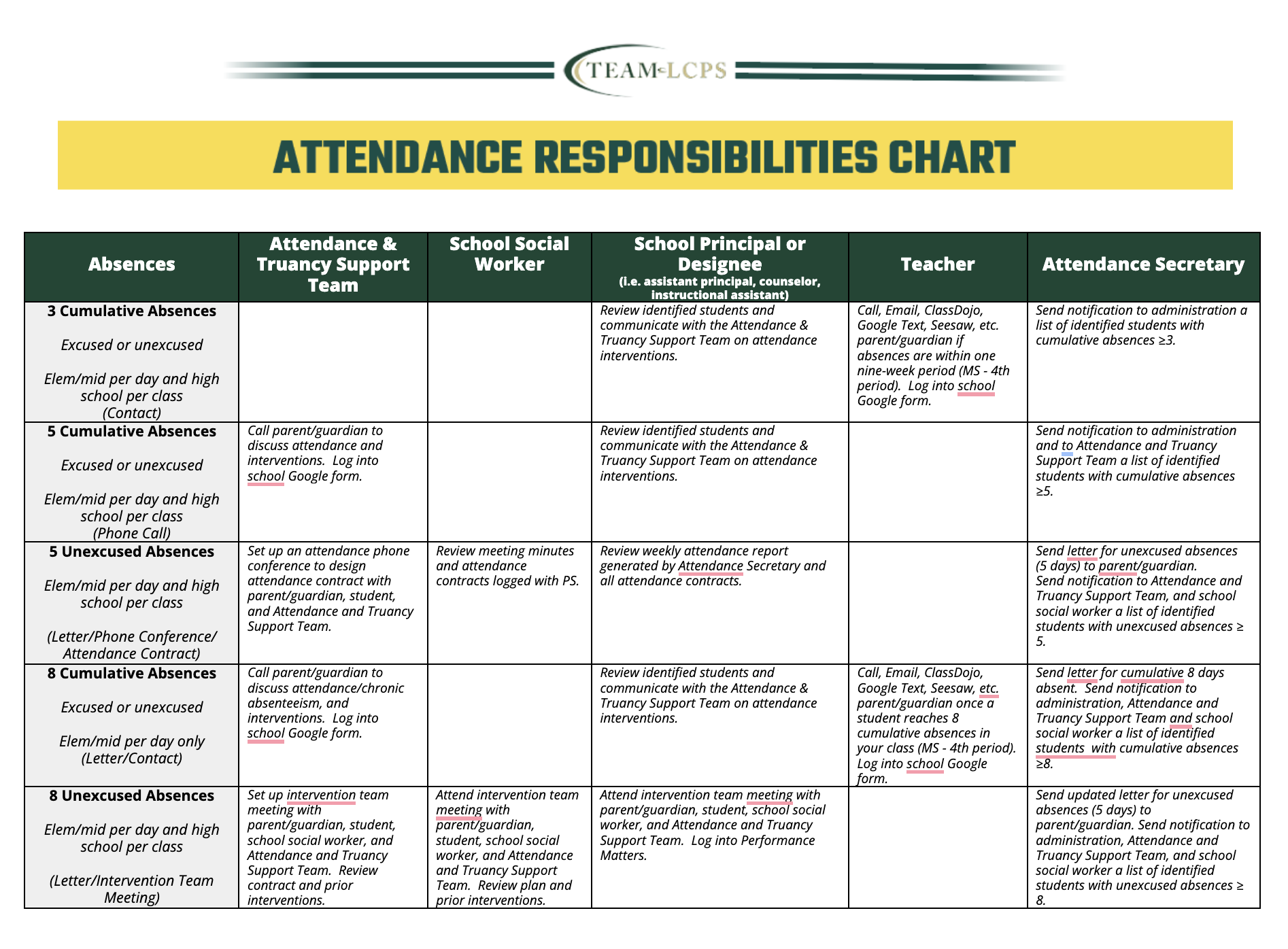 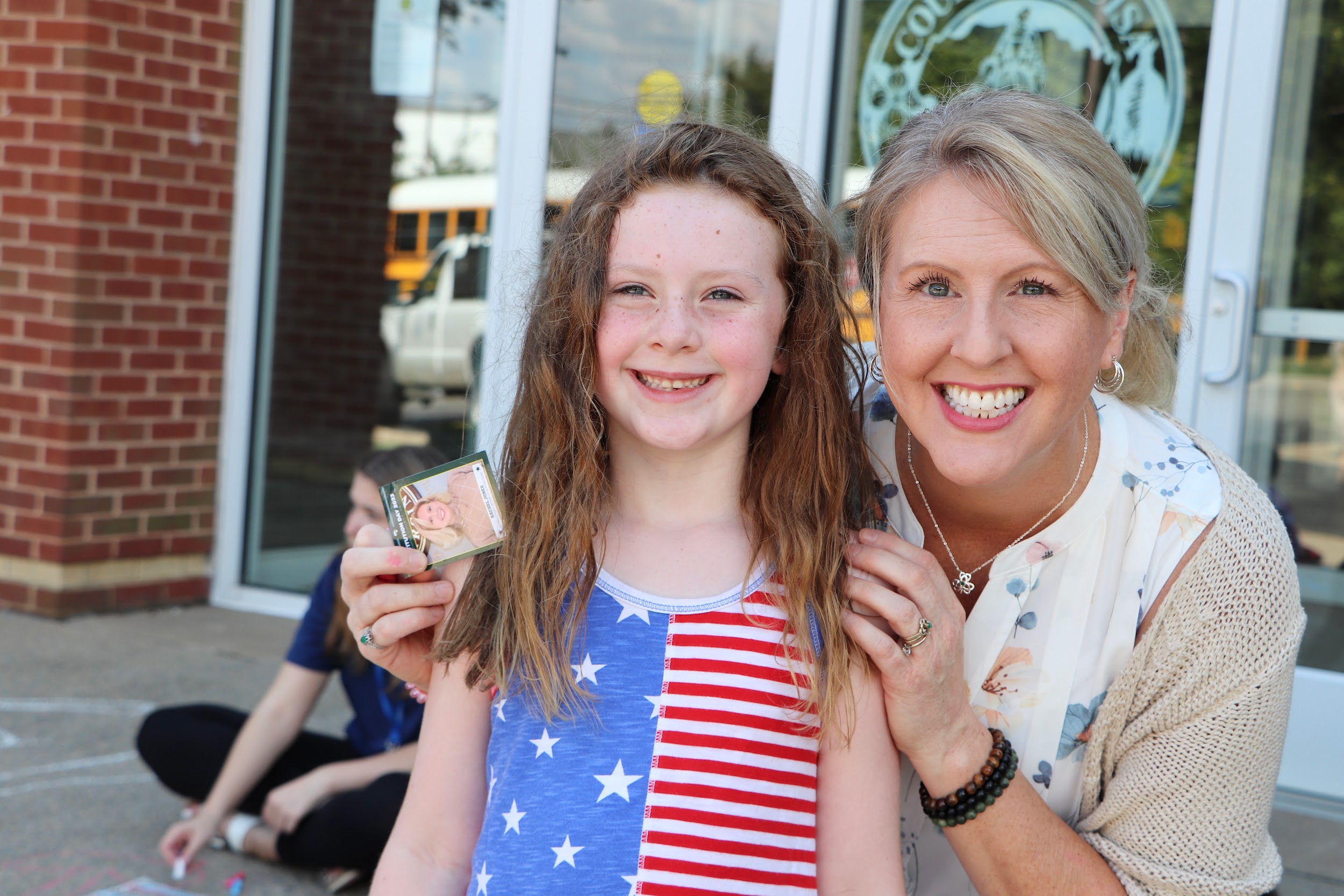 OUR STRATEGIES
Utilized a team approach to the issue.
Hired Attendance Specialists for each school.
Defined roles and responsibilities for all team members.
Provided immediate feedback & communication with families (beyond a robocall).
Find out barriers students/families are facing during these personal connections.
Immediate make-up of instruction with meaningful engagement after 5 missed days of school. (Excused and Unexcused)
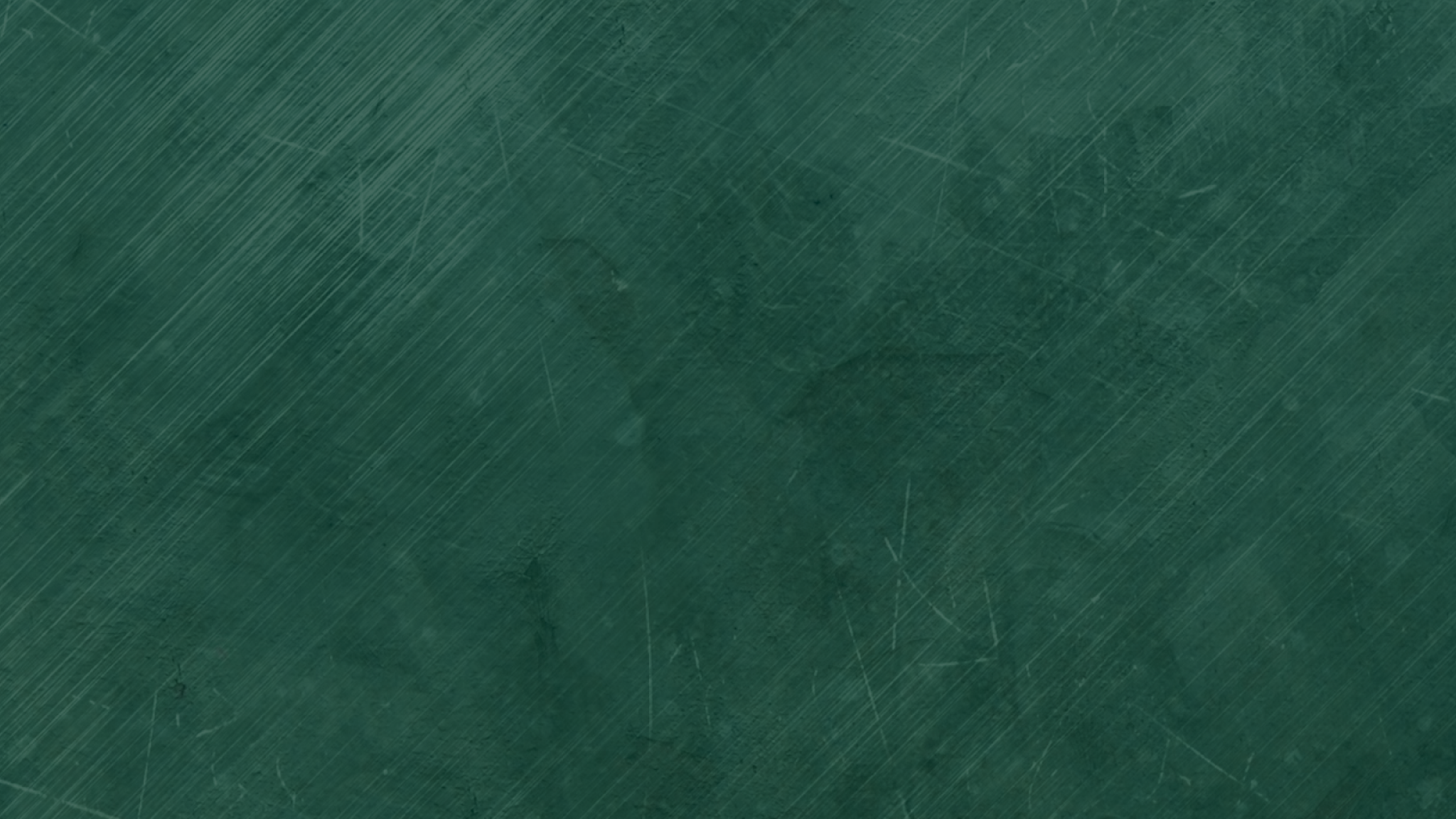 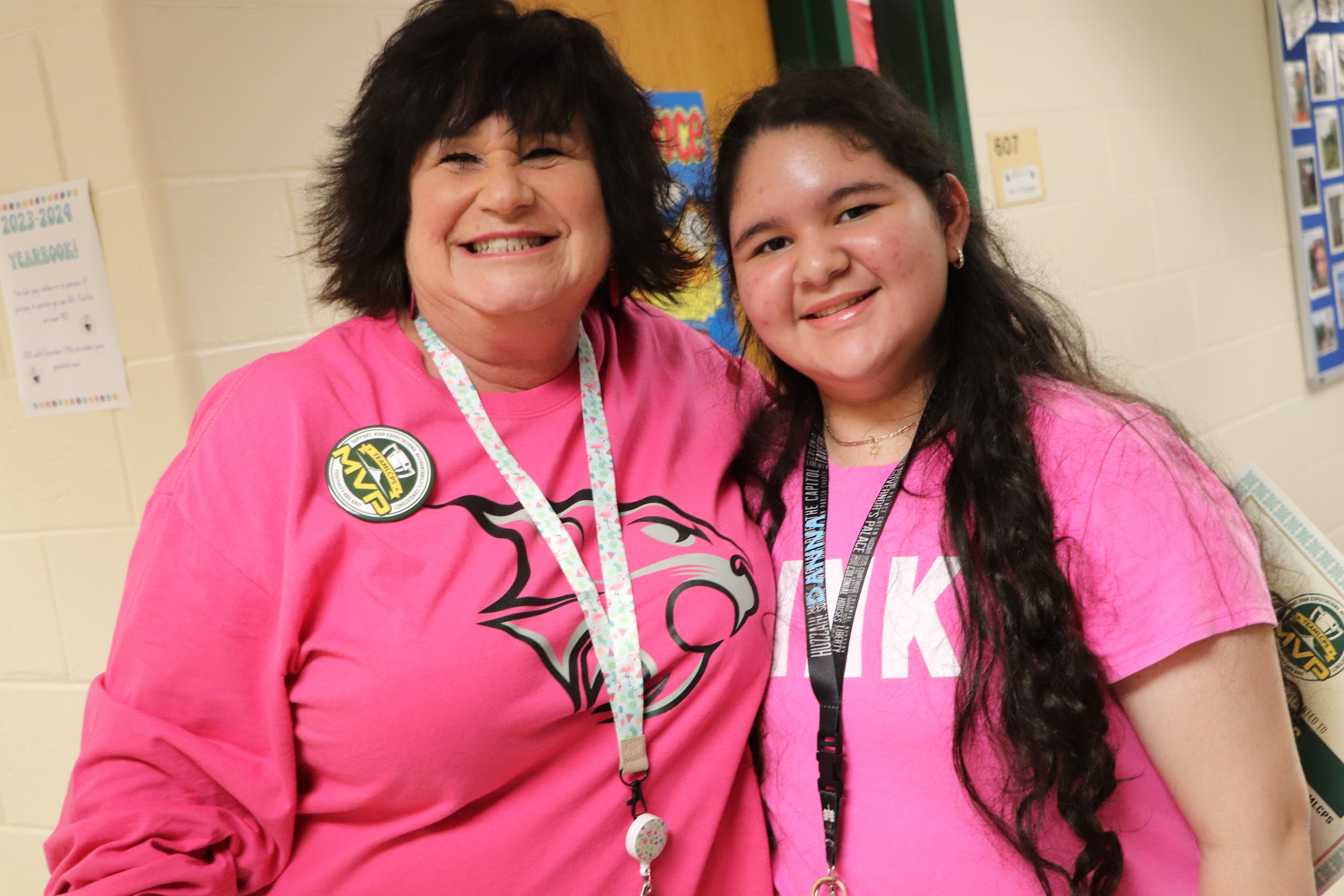 HELPING STUDENTS MAKE UP FOR 
MISSED INSTRUCTIONAL TIME
Must be meaningful engagement
May mean a student’s school day ends at 6 p.m. instead of 3:30 p.m.
Excused or unexcused
After-school instruction (meals and transportation provided)
Additional counseling services, if needed
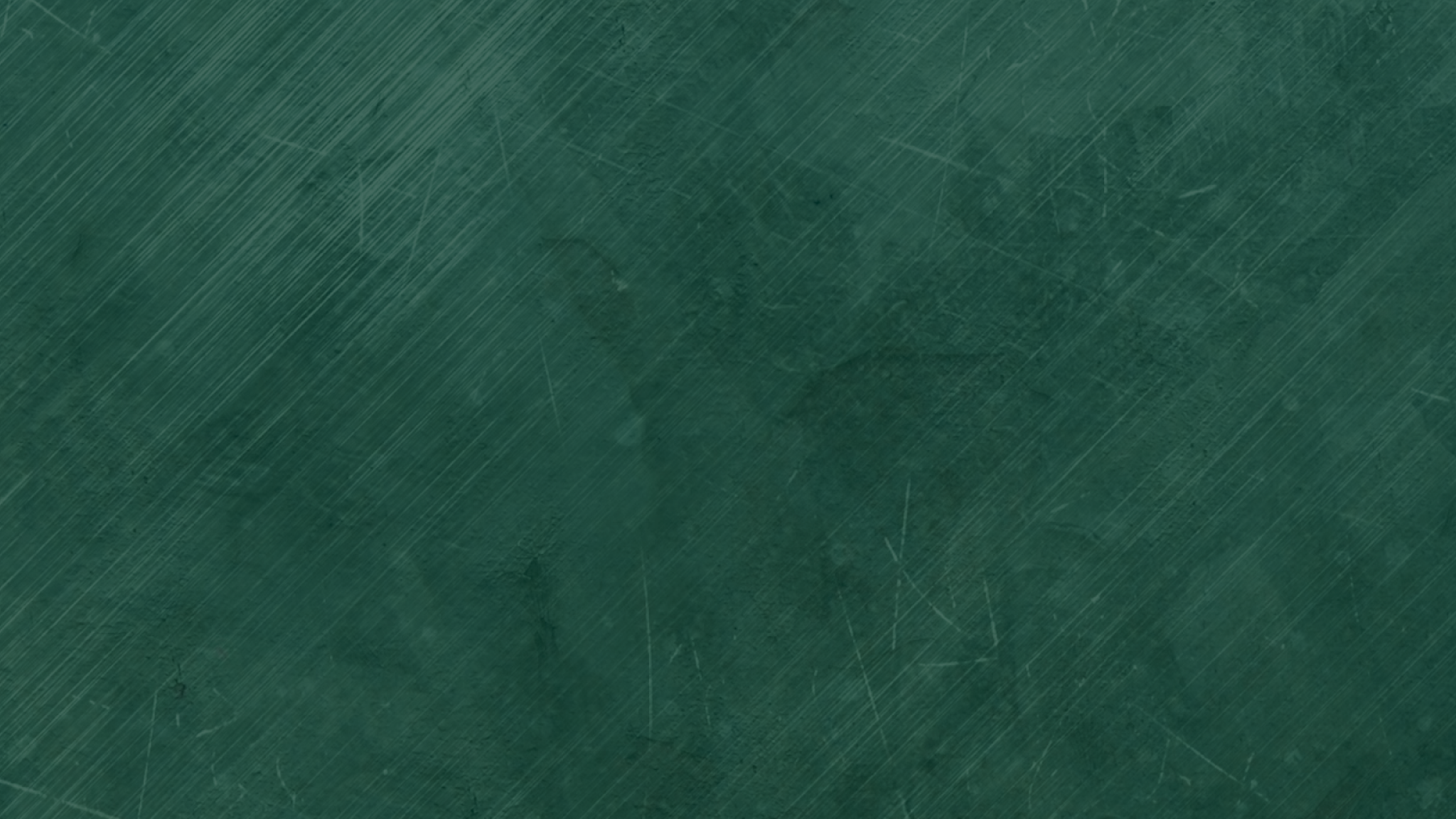 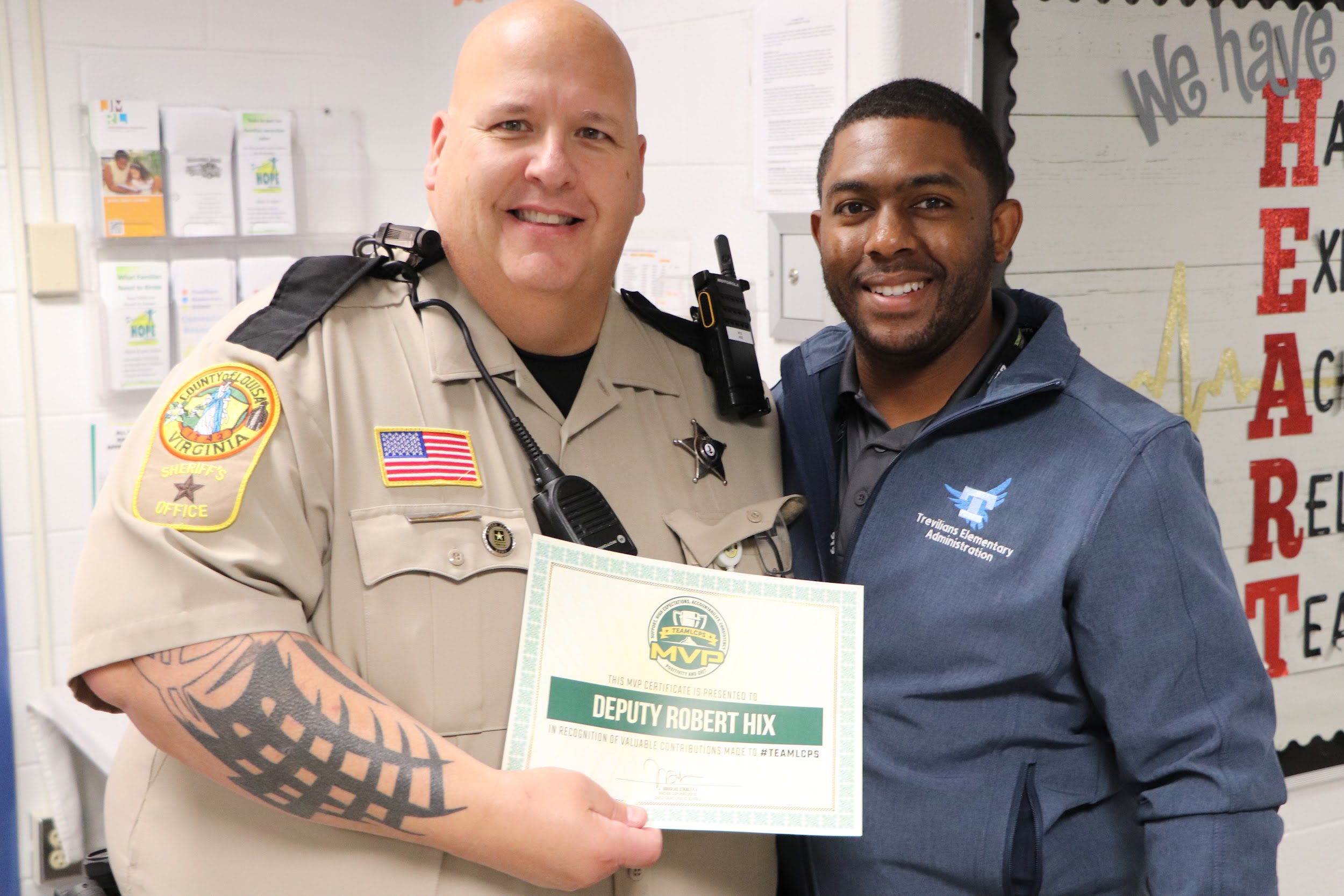 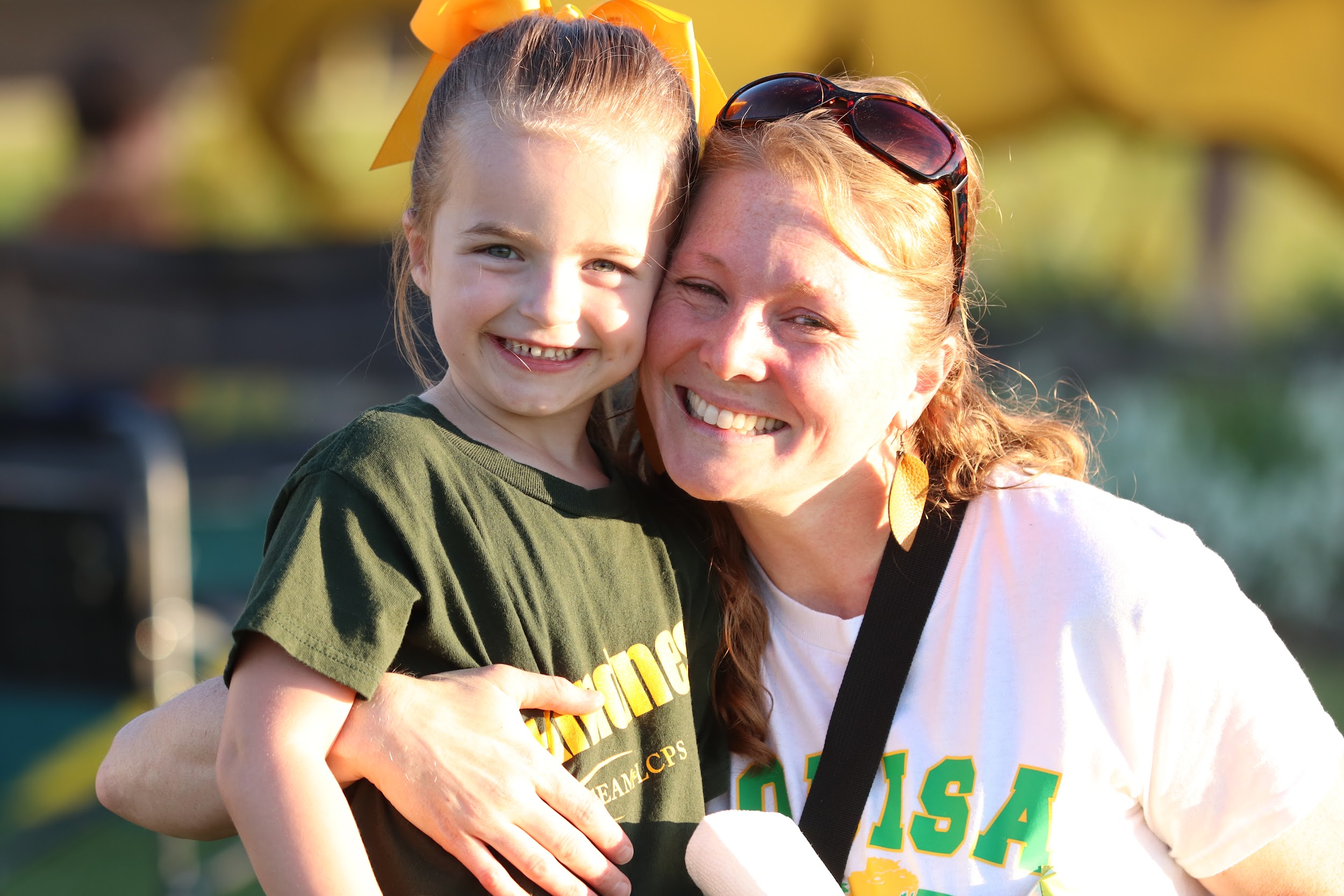 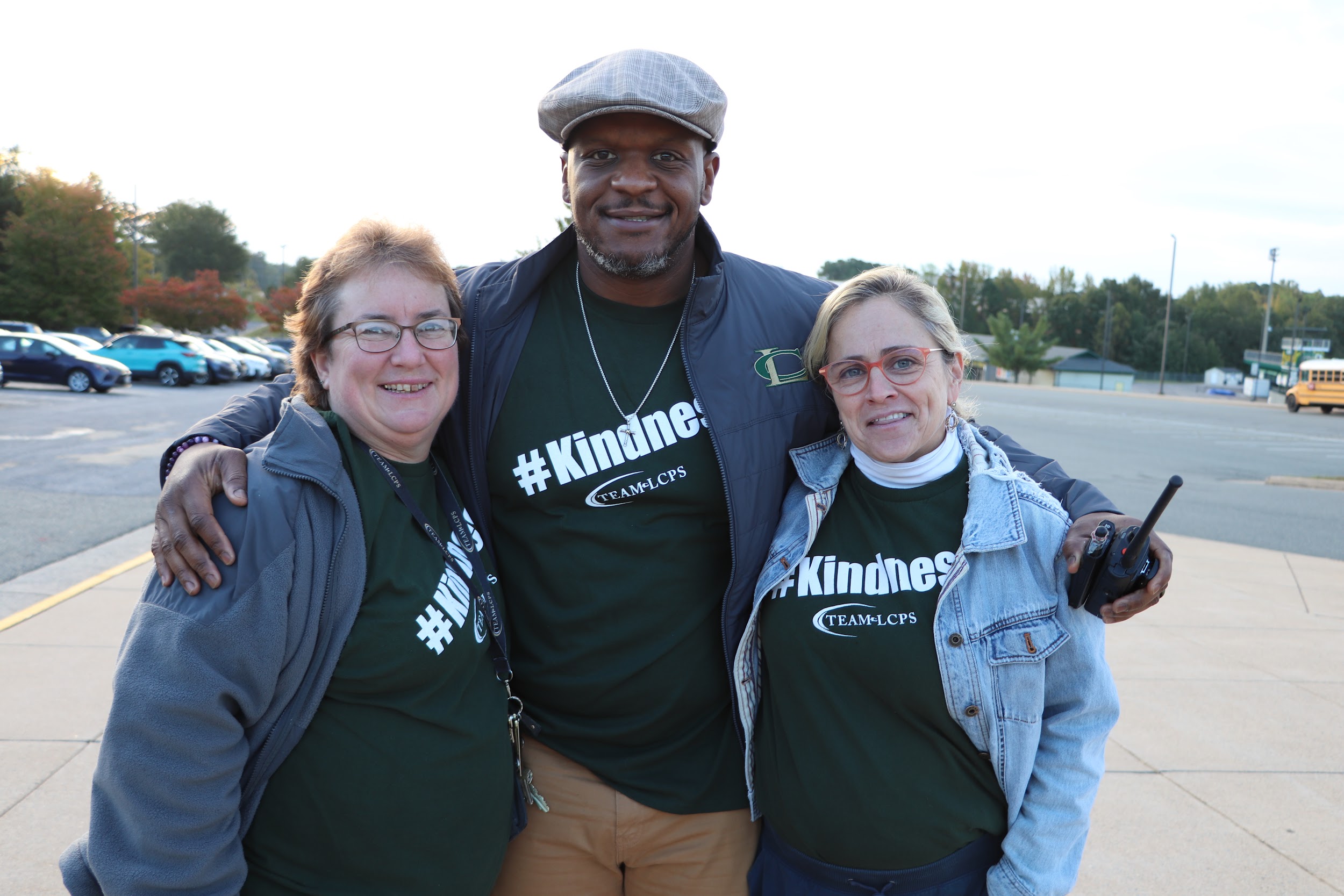 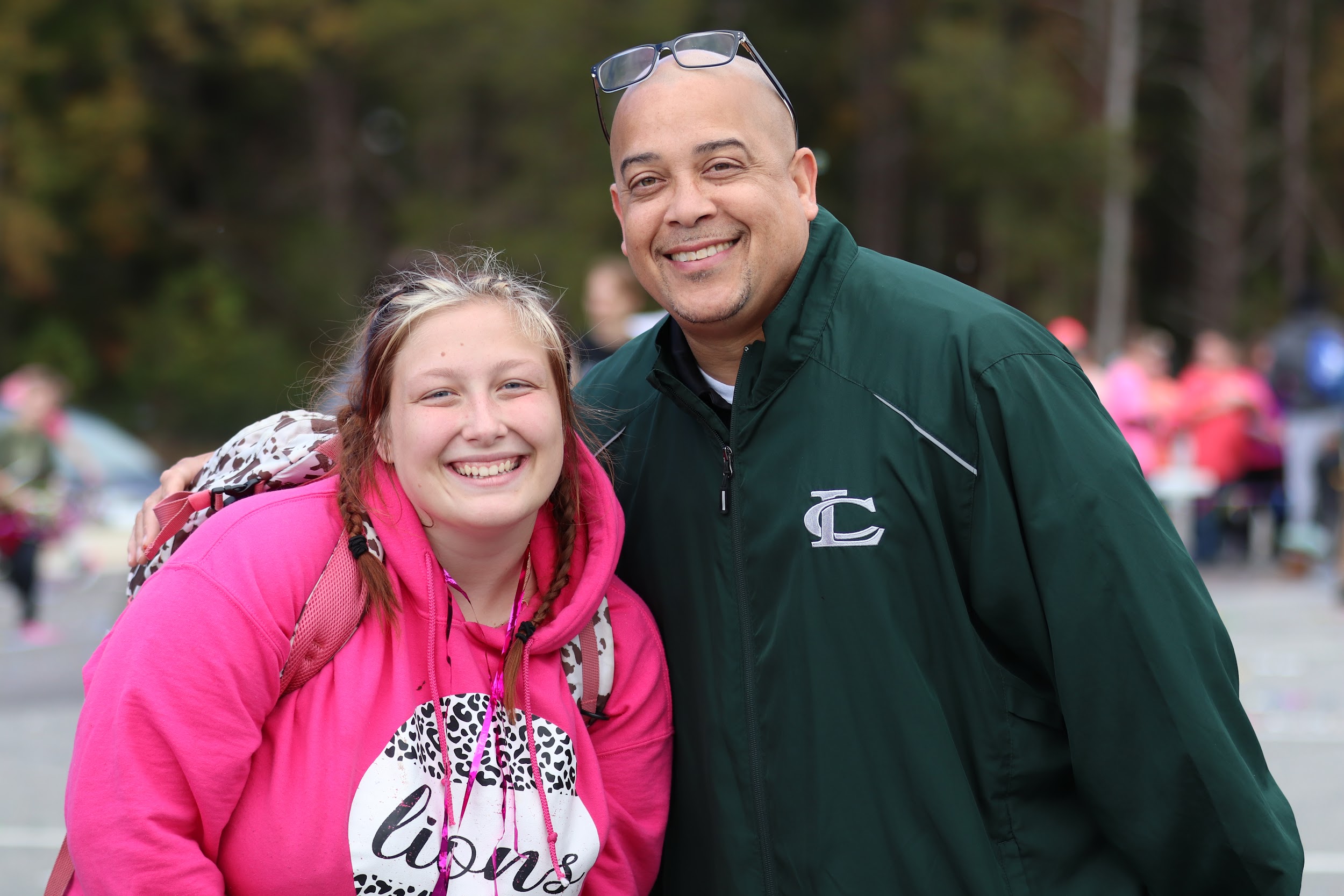 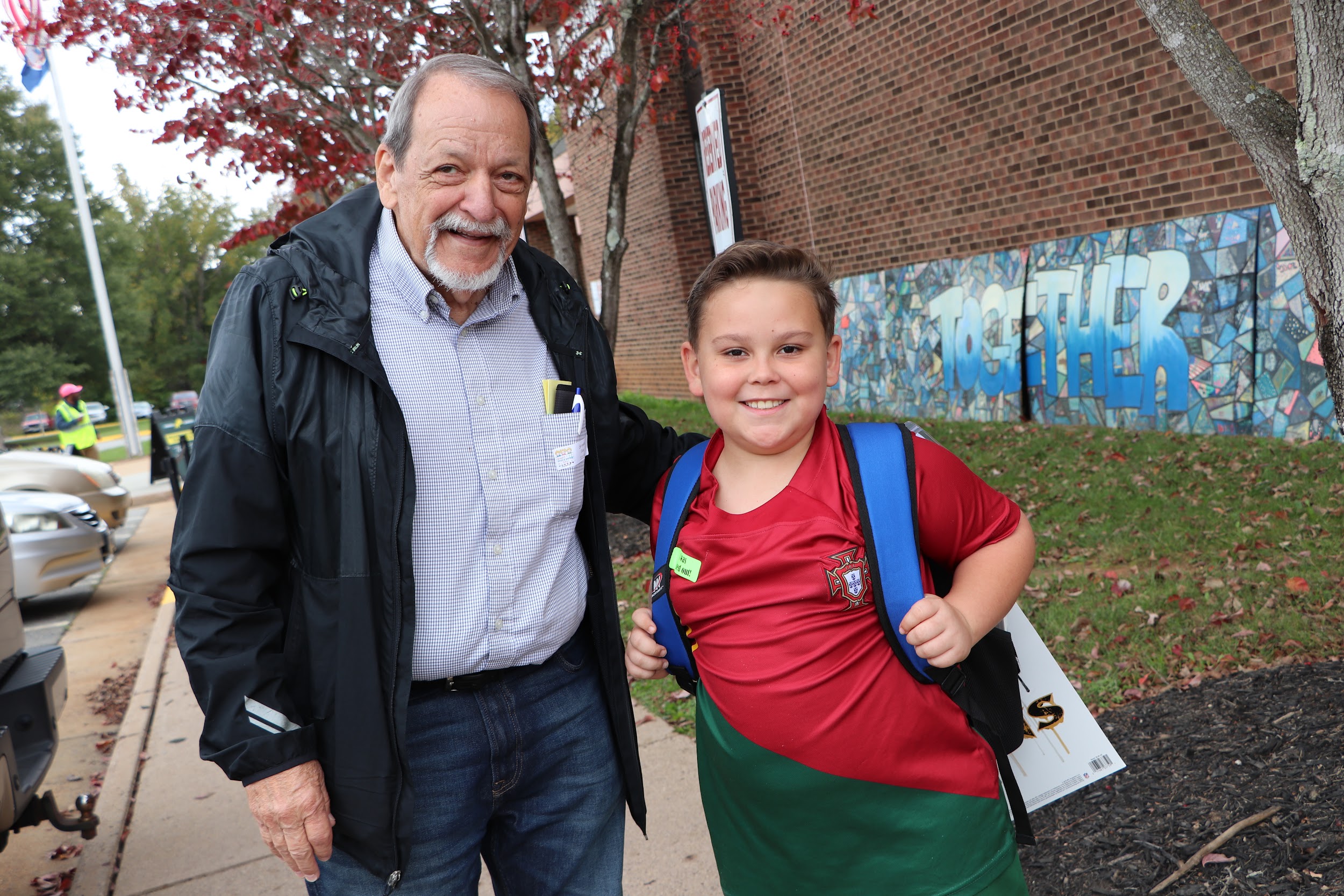 IT’S ALL ABOUT HELPING YOUR COMMUNITY EMBRACE
YOUR VISION!